Production of hybrids and exotics
Alessandro Pilloni
Teleworkshop on Strong QCD from HS Exp, June 10th, 2021
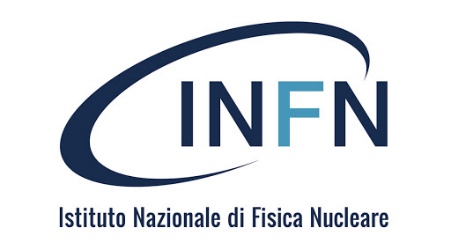 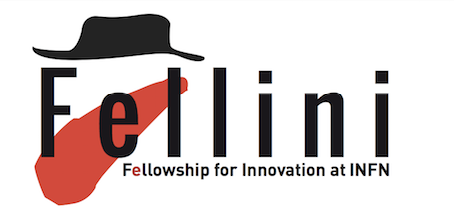 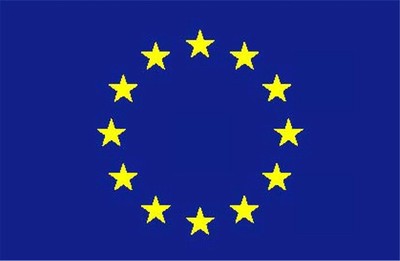 H2020 MSCA COFUND G.A. 754496
Exotic landscape
Esposito, AP, Polosa, Phys.Rept. 668
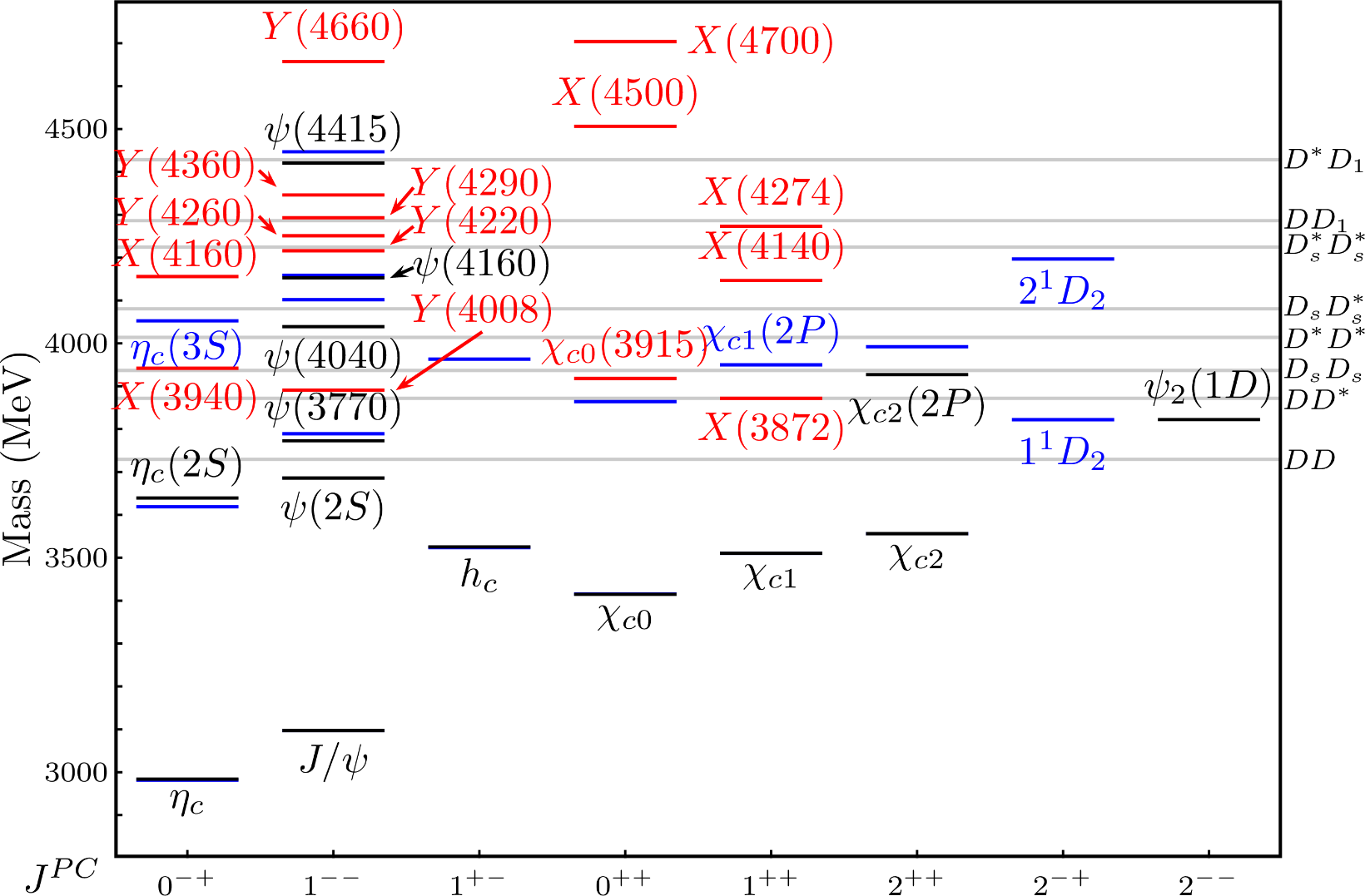 A host of unexpected resonances have appeared

decaying mostly intocharmonium + light
Hardly reconciled with usual charmonium interpretation
A. Pilloni – Predictive power of different theory approaches
2
[Speaker Notes: 2 slides su Zc, a Bes e a Belle
2 slide su tetraquark model: dall’hamiltoniana di Jaffe al calcolo delle masse
1 slide su molecular models, dove sono i carichi? (non in Tornqvist, si in Hanhart, vedere Braaten, citare Nefediev)
2 slides su decay channels, dove si dovrebbe vedere, e a seconda del modello, vedere qualche plot
1 slide su Y(4260), tetraquark? C’è lo strano (si vede la f0)
1 slide su Zc a cleo (anche il neutro)]
Models
Compact
Multiquark
Several (cluster) of valence quarks
Hybrids
Containing gluonicdegrees of freedom
Hadroquarkonium
Heavy core interacting with a light cloud via Van der Waals forces
Rescattering effects
Structures generated by cross-channel rescattering, very process-dependent
Molecule
Bound or virtual state generated by long-range exchange forces
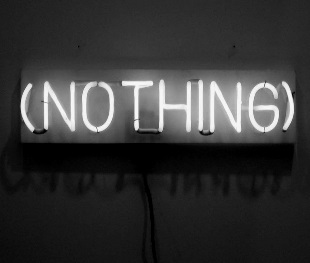 Extended
A. Pilloni – Production of hybrids and exotics
3
Exotic landscape
Scarce consistency between variousproduction mechanisms
A. Pilloni – Production of hybrids and exotics
7
Why photoproduction?
It’s new: no XYZ state has been uncontroversially seen so far
It is free from rescattering mechanisms that could mimic resonances in multibody decays
The framework is (relatively) clean from a theory point of view
Radiative decays offer another way of discerning the nature of the states
A. Pilloni – Production of hybrids and exotics
8
Future Facilities
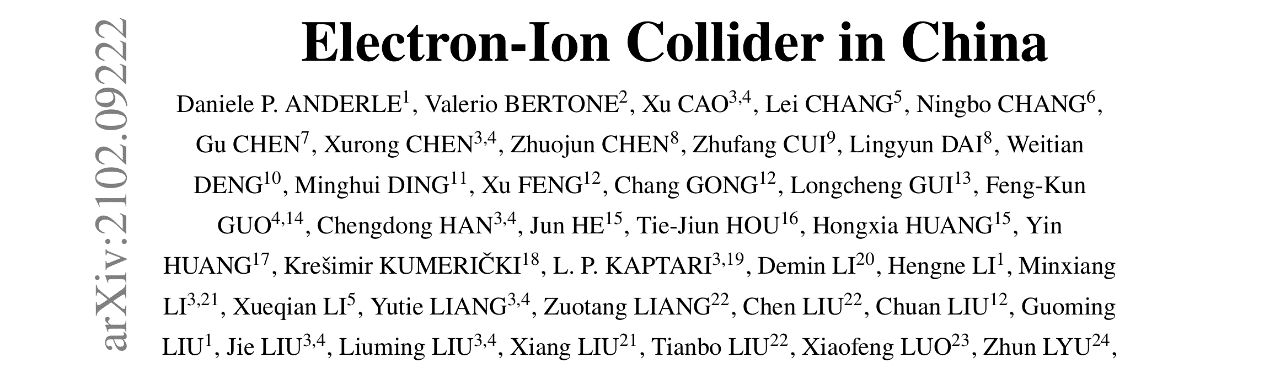 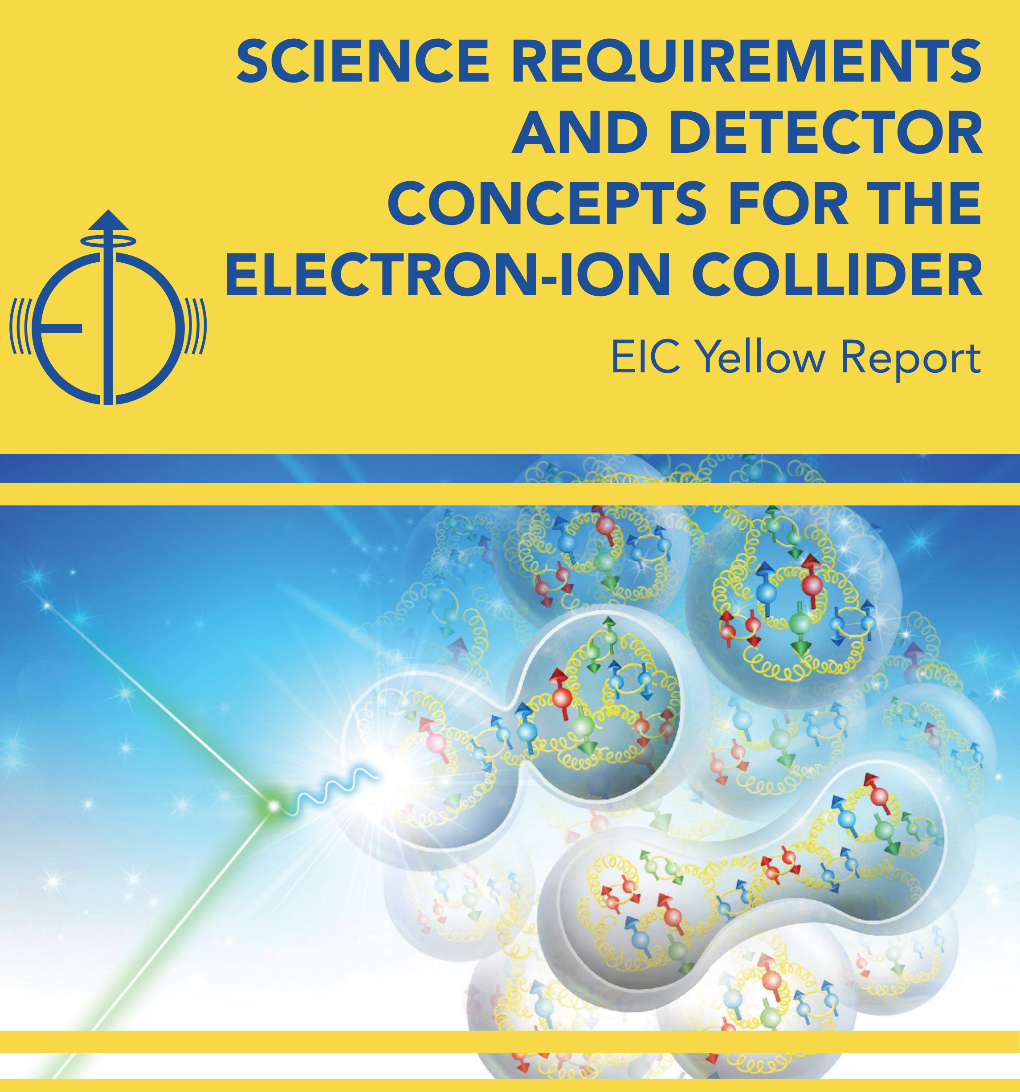 arXiv:2103.05419
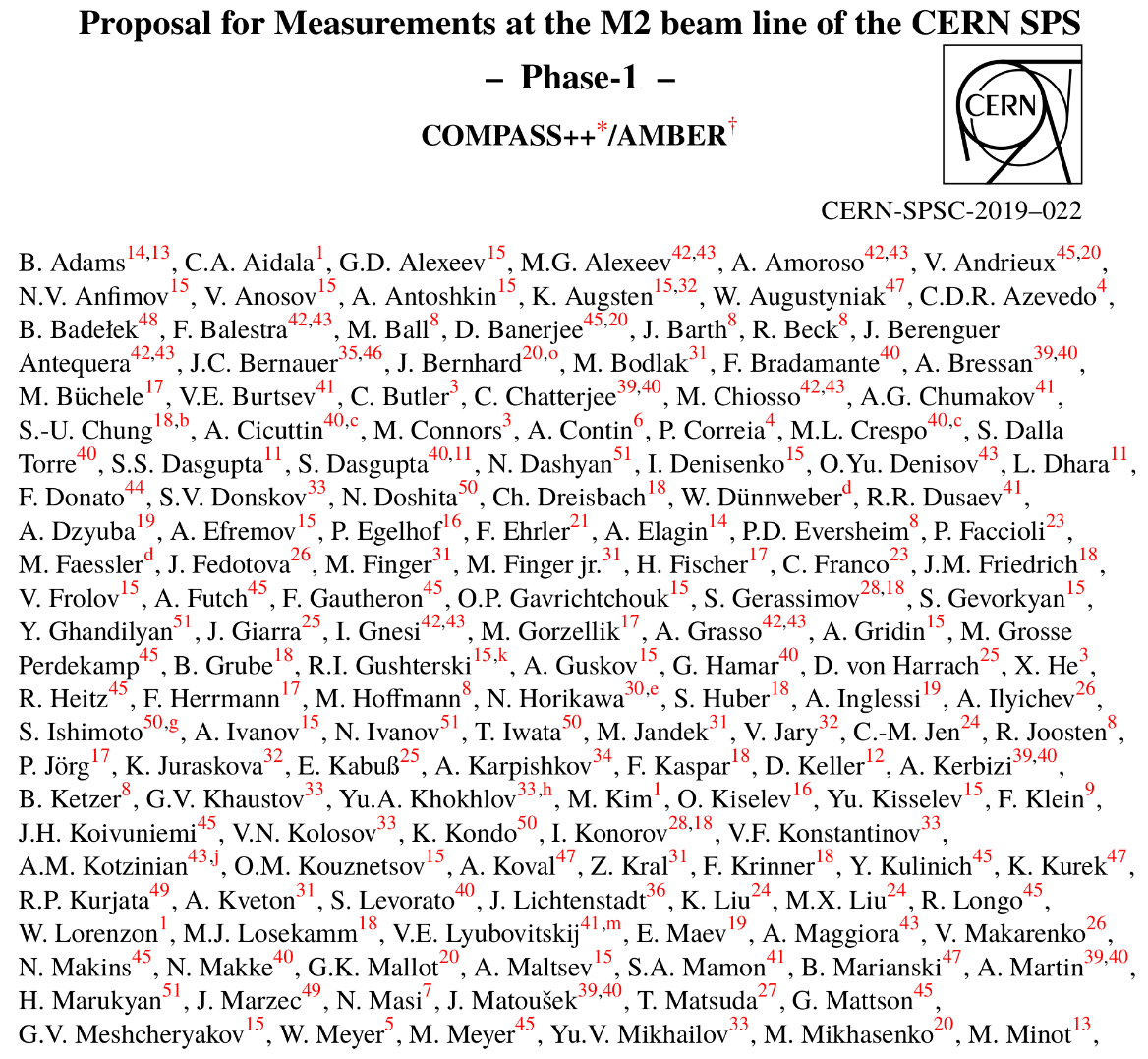 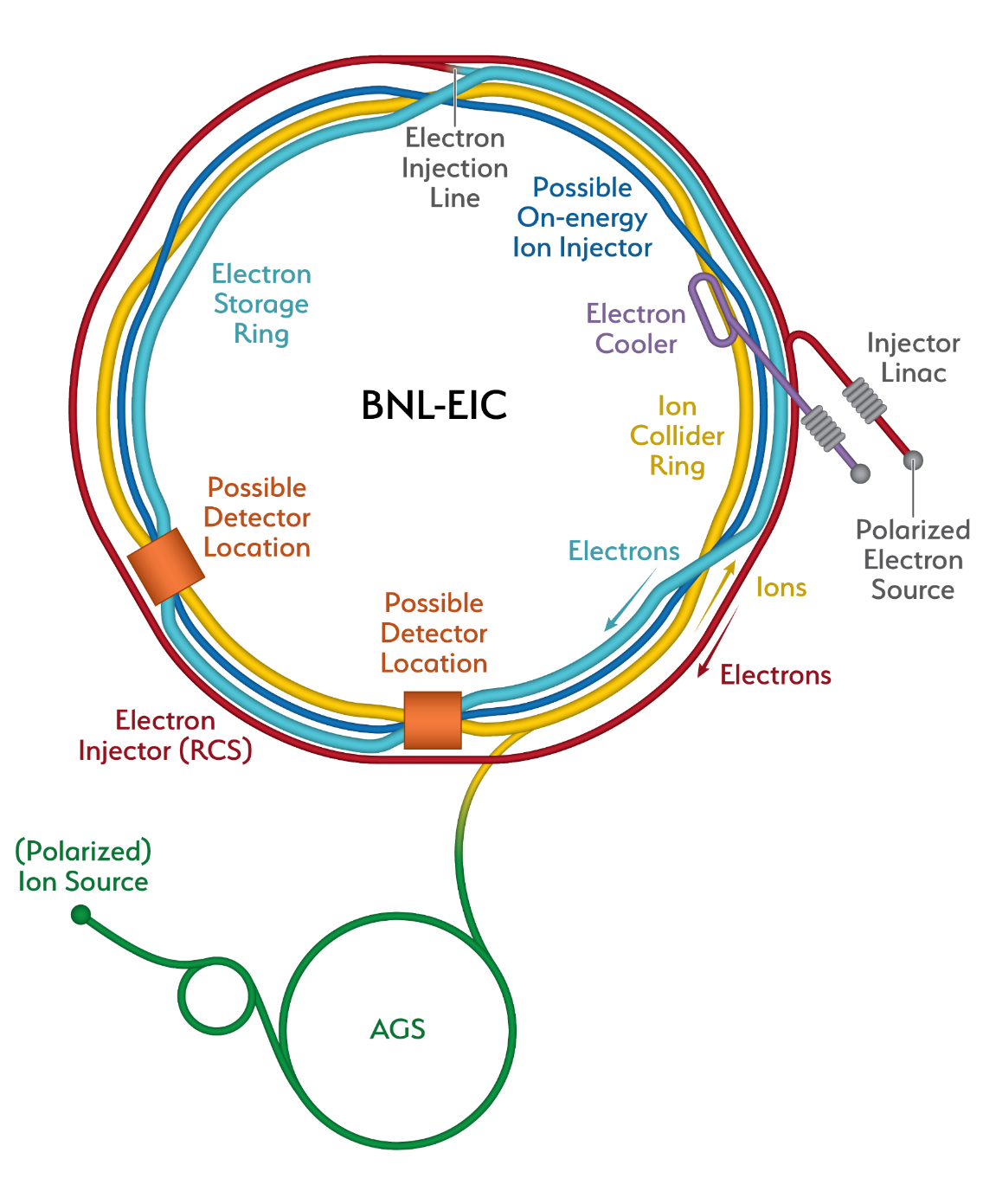 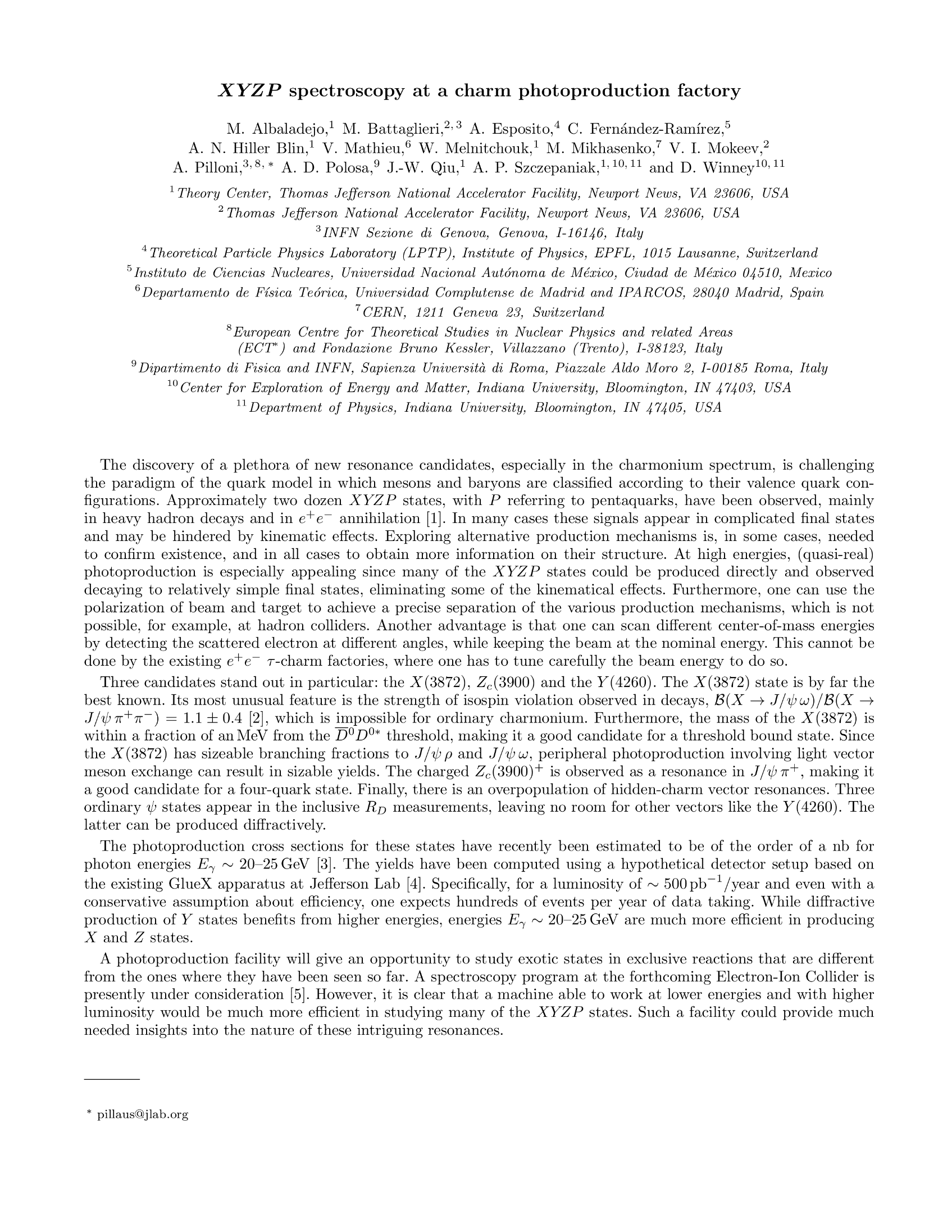 SnowmassLoI RF7_RF0_120
A. Pilloni – Production of hybrids and exotics
6
Exclusive (quasi-real) photoproduction
XYZ have not been seen in photoproduction so far : independent confirmation
Not affected by 3-body dynamics: determination of resonant nature
Experiments in the appropriate energy range are promising
We study near-threshold (LE) and high energies (HE)
Couplings from data as much as possible, not relying on the nature of XYZ
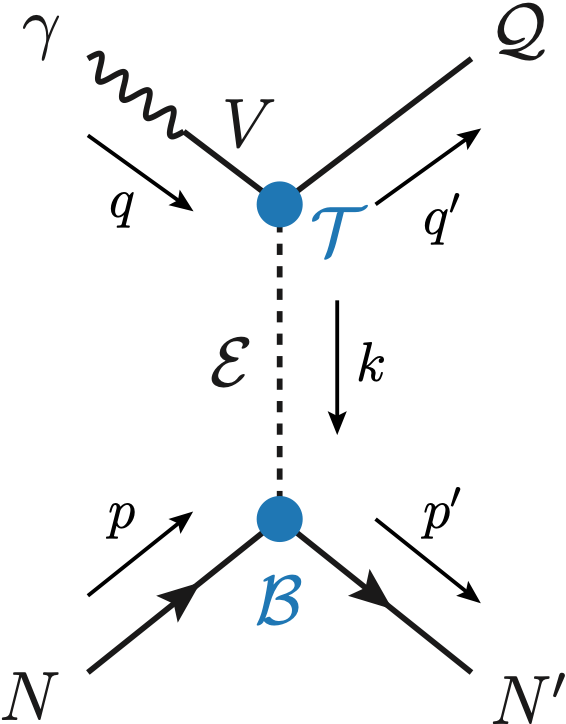 M. Albaladejo et al. [JPAC], PRD
Bottom vertex from standard photoproduction pheno,exponential form factors to further suppress large t
VMD is used to couple the incoming photonto a vector quarkonium V
A. Pilloni – Production of hybrids and exotics
9
Threshold vs. high energy
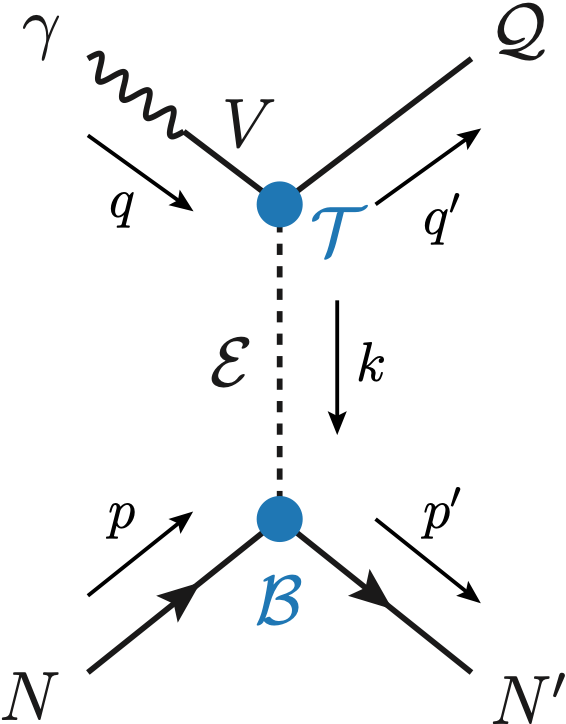 Holds at low energy,fixed spin
A. Pilloni – Production of hybrids and exotics
10
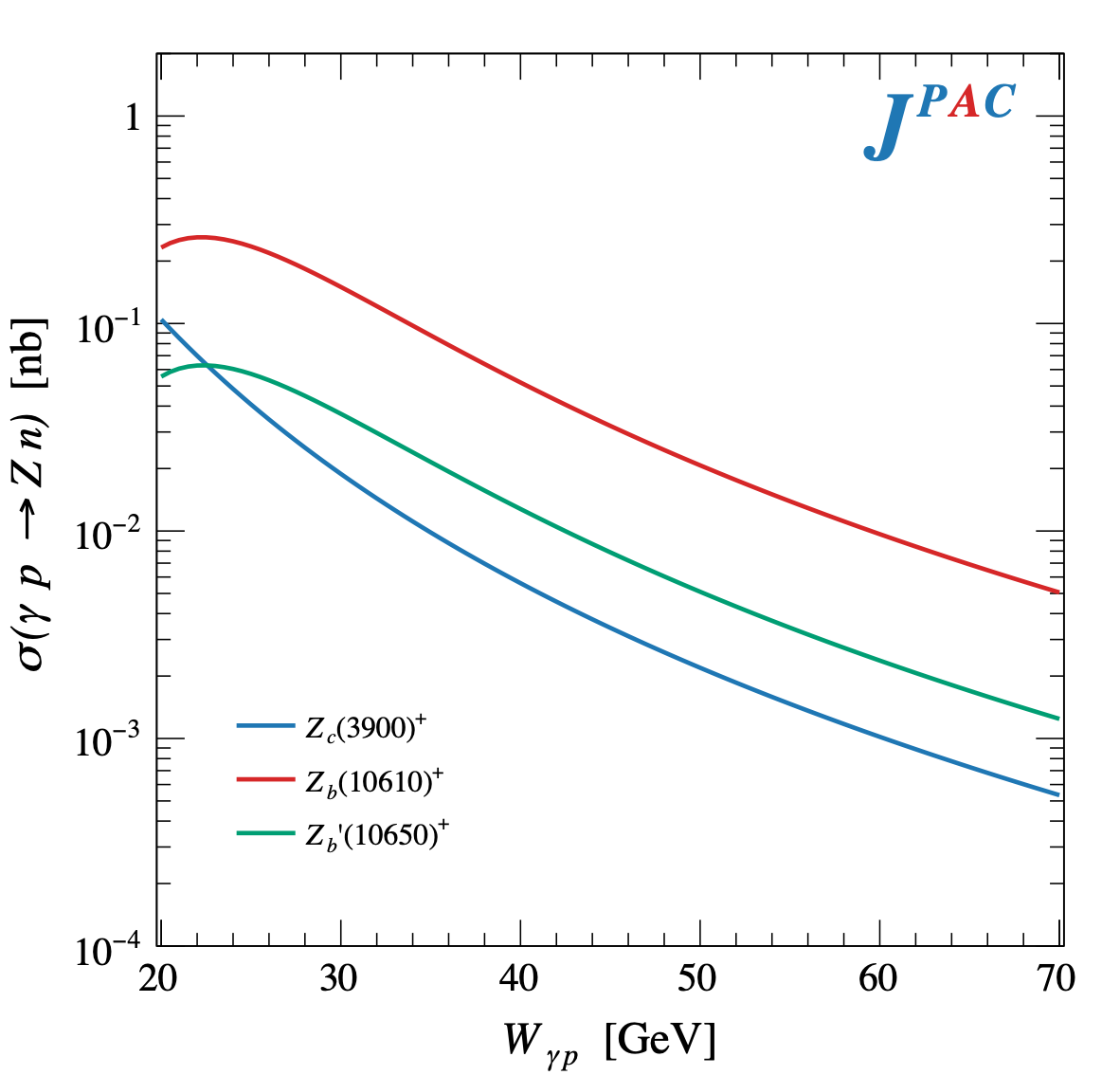 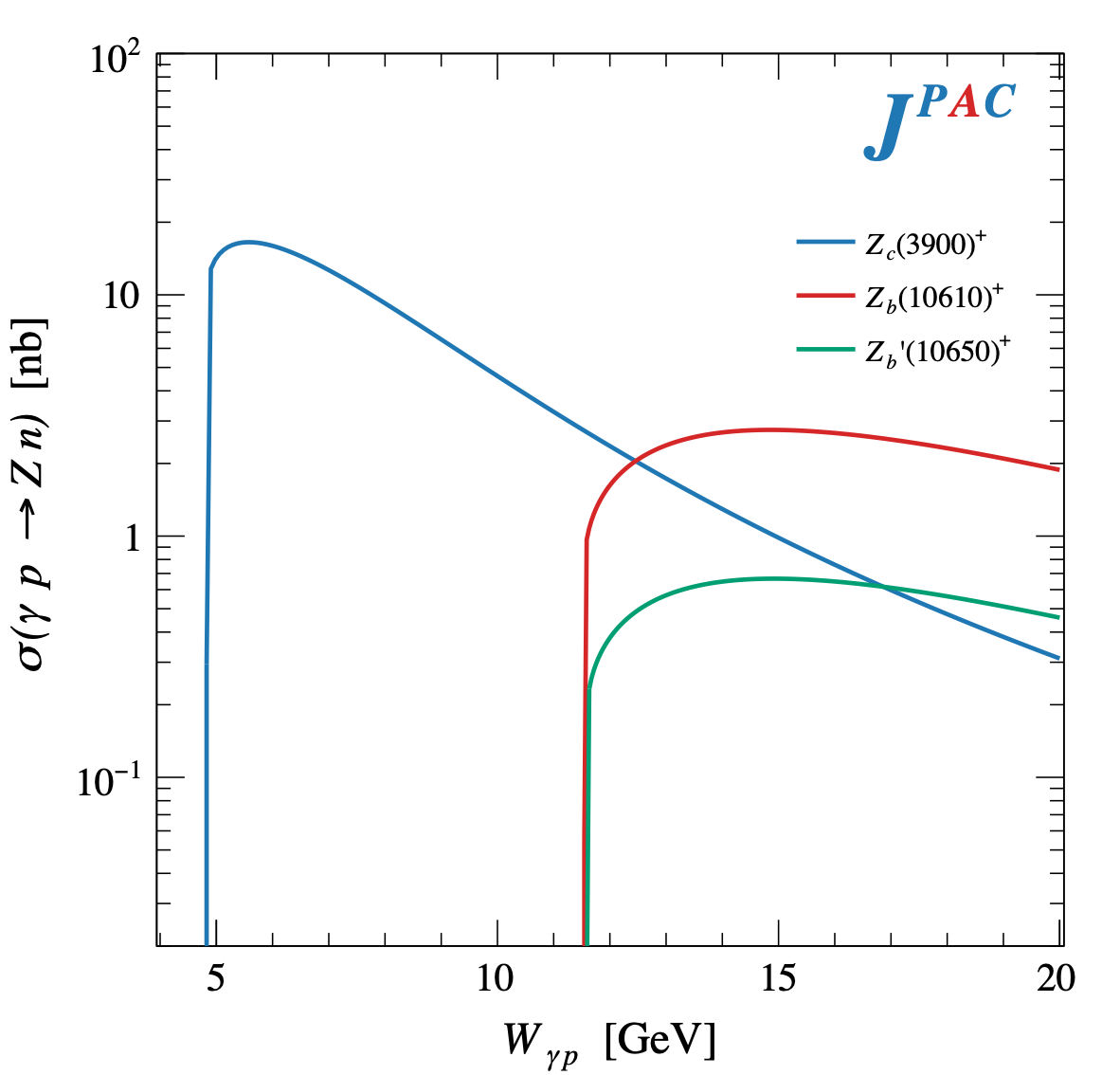 A. Pilloni – Production of hybrids and exotics
11
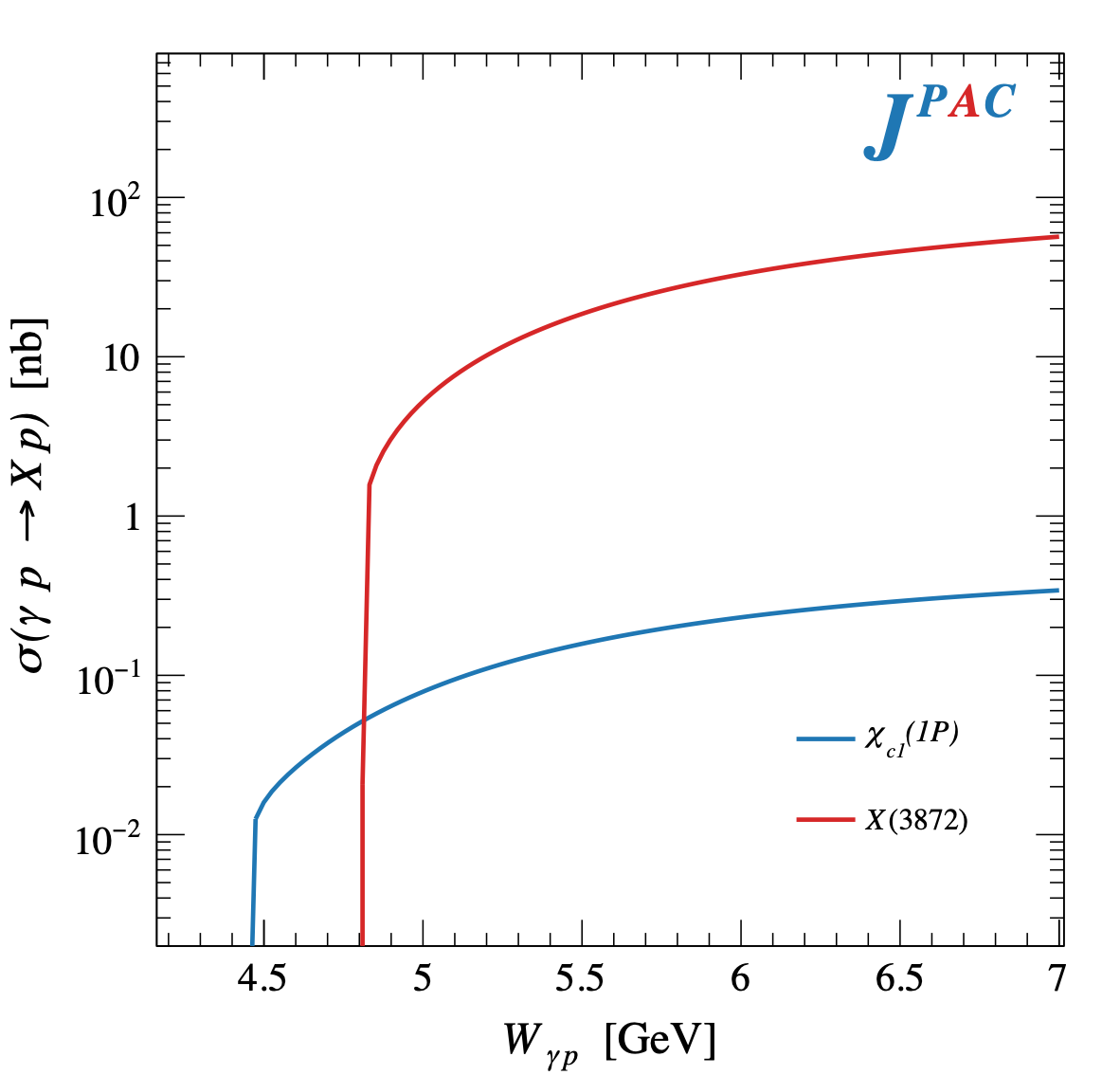 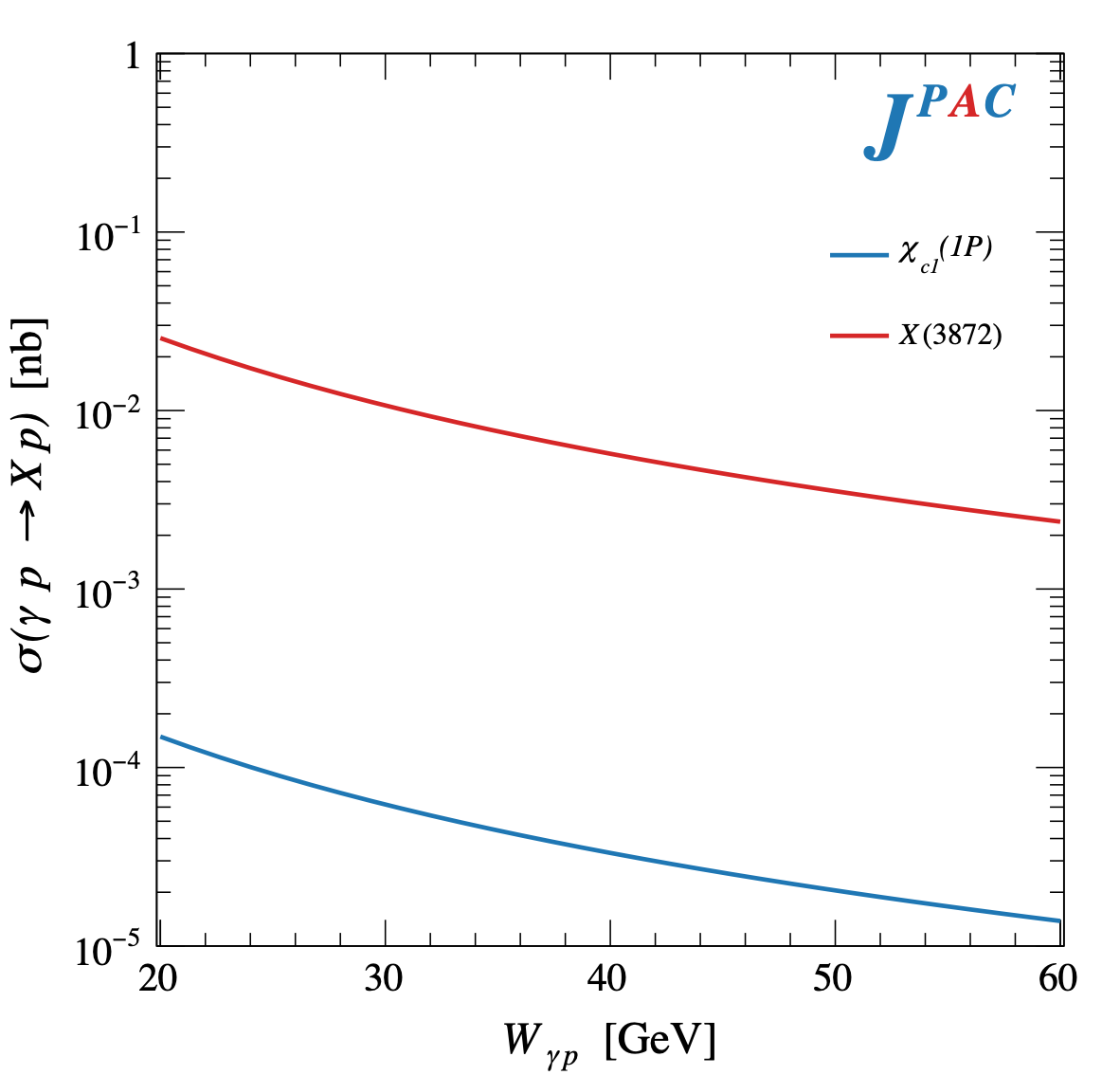 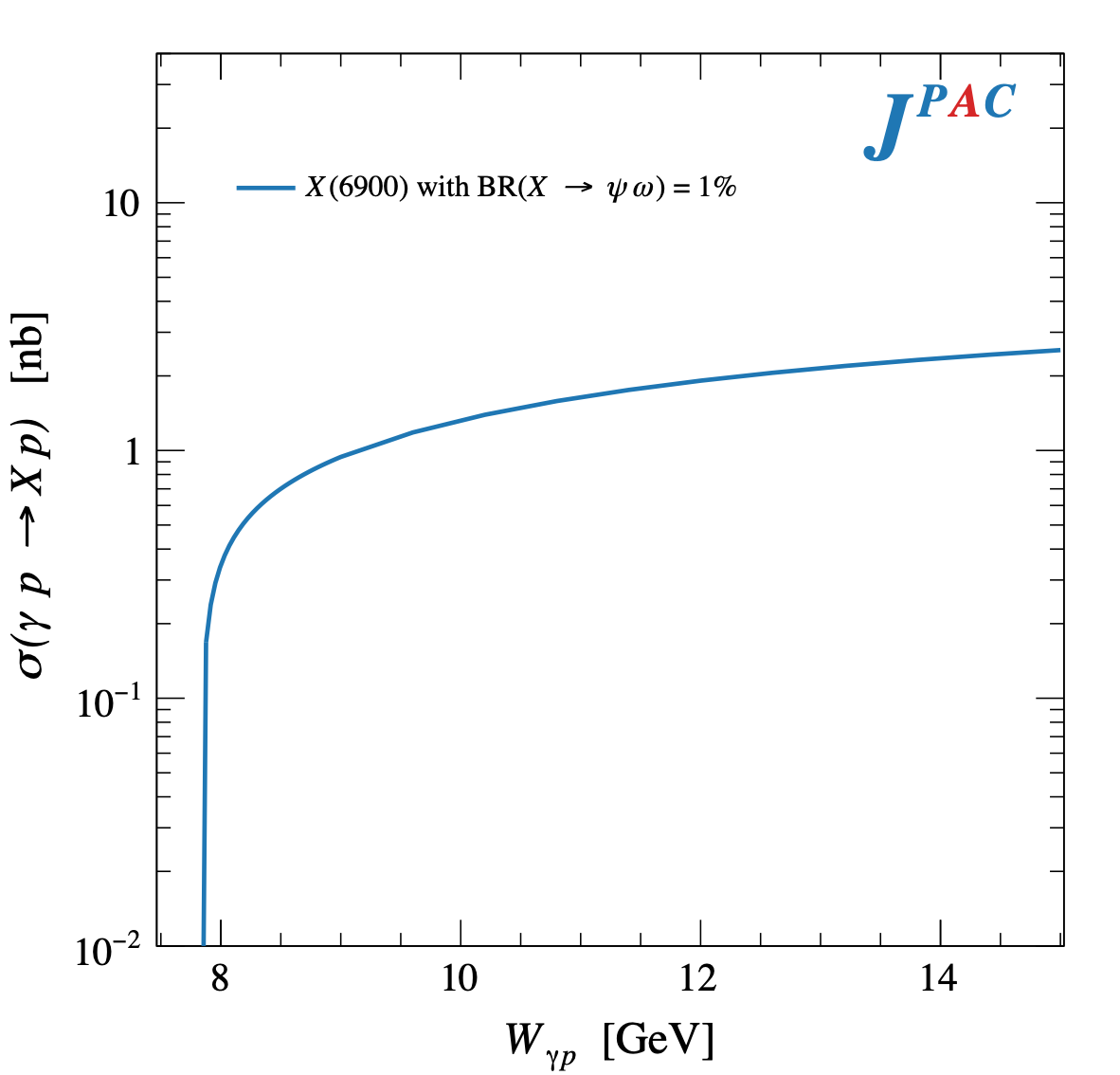 A. Pilloni – Production of hybrids and exotics
12
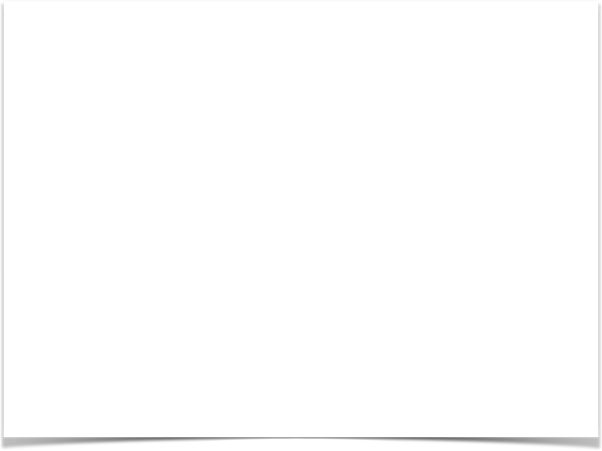 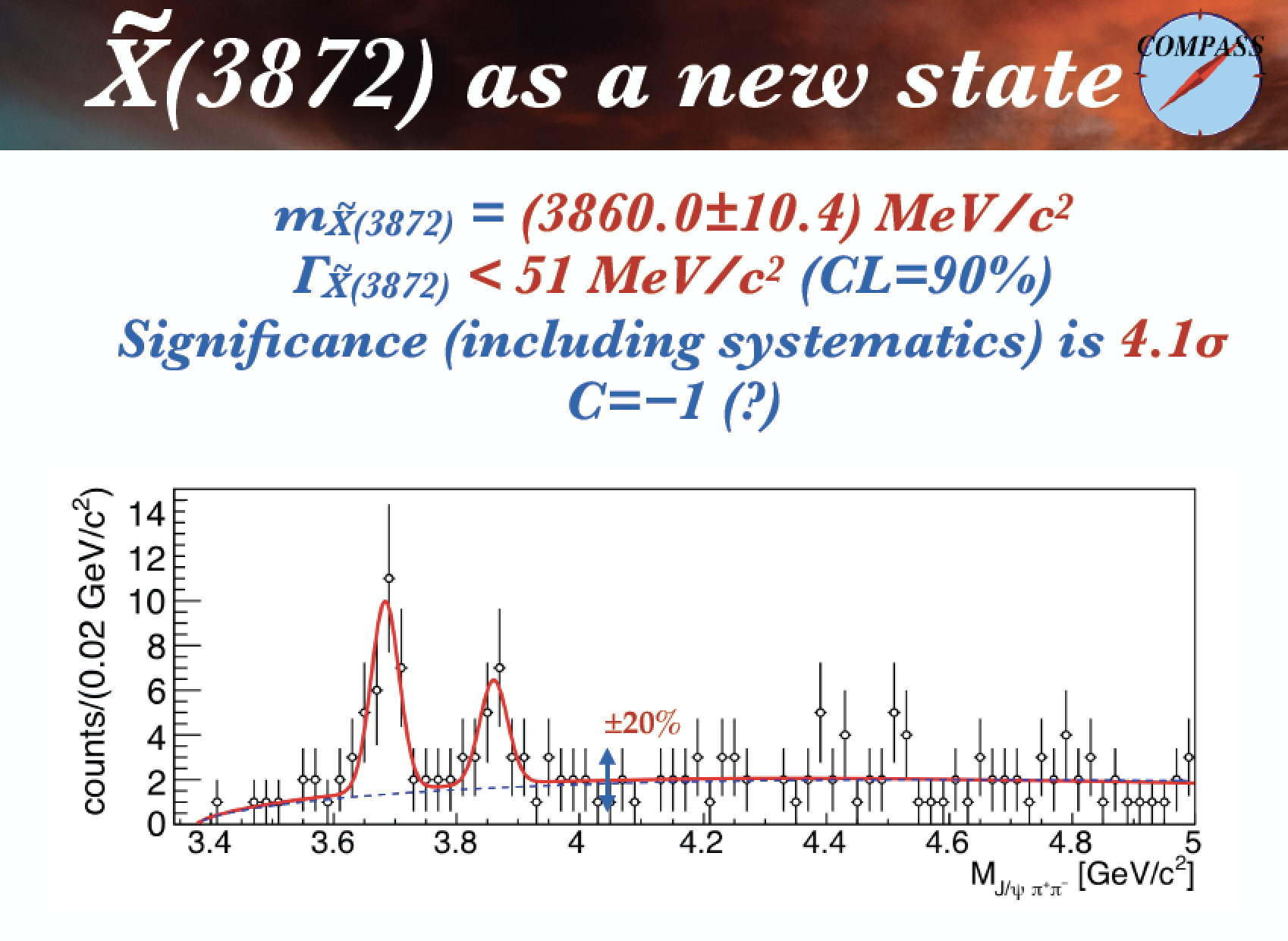 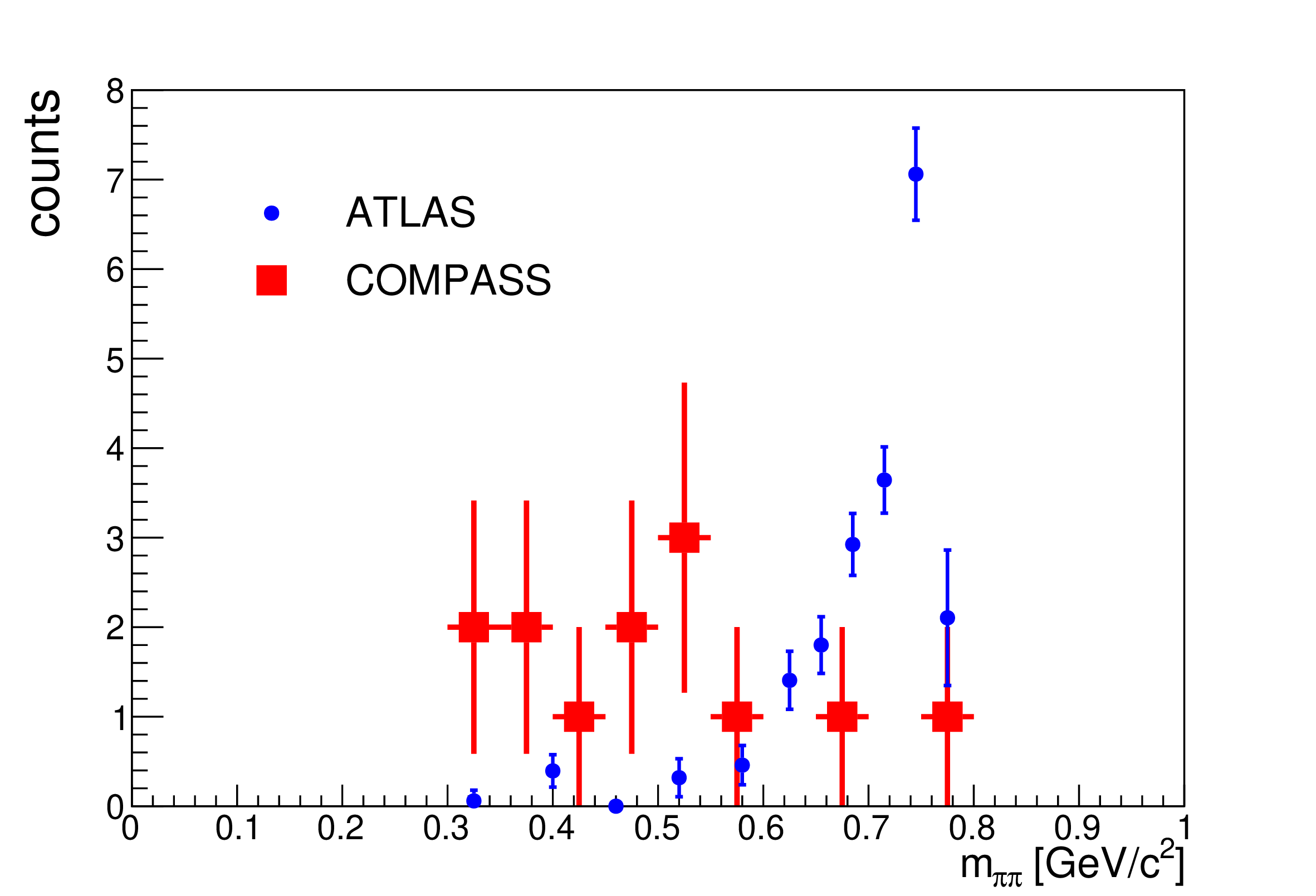 A. Guskov
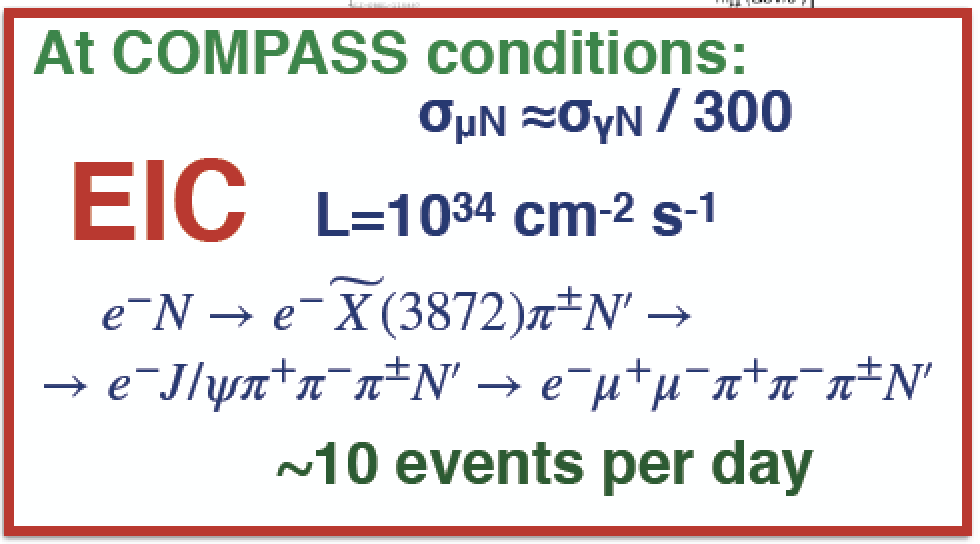 A. Guskov
A. Pilloni – Production of hybrids and exotics
11
[Speaker Notes: 2 slides su Zc, a Bes e a Belle
2 slide su tetraquark model: dall’hamiltoniana di Jaffe al calcolo delle masse
1 slide su molecular models, dove sono i carichi? (non in Tornqvist, si in Hanhart, vedere Braaten, citare Nefediev)
2 slides su decay channels, dove si dovrebbe vedere, e a seconda del modello, vedere qualche plot
1 slide su Y(4260), tetraquark? C’è lo strano (si vede la f0)
1 slide su Zc a cleo (anche il neutro)]
Diffractive production, dominated by Pomeron (2-gluon) exchange
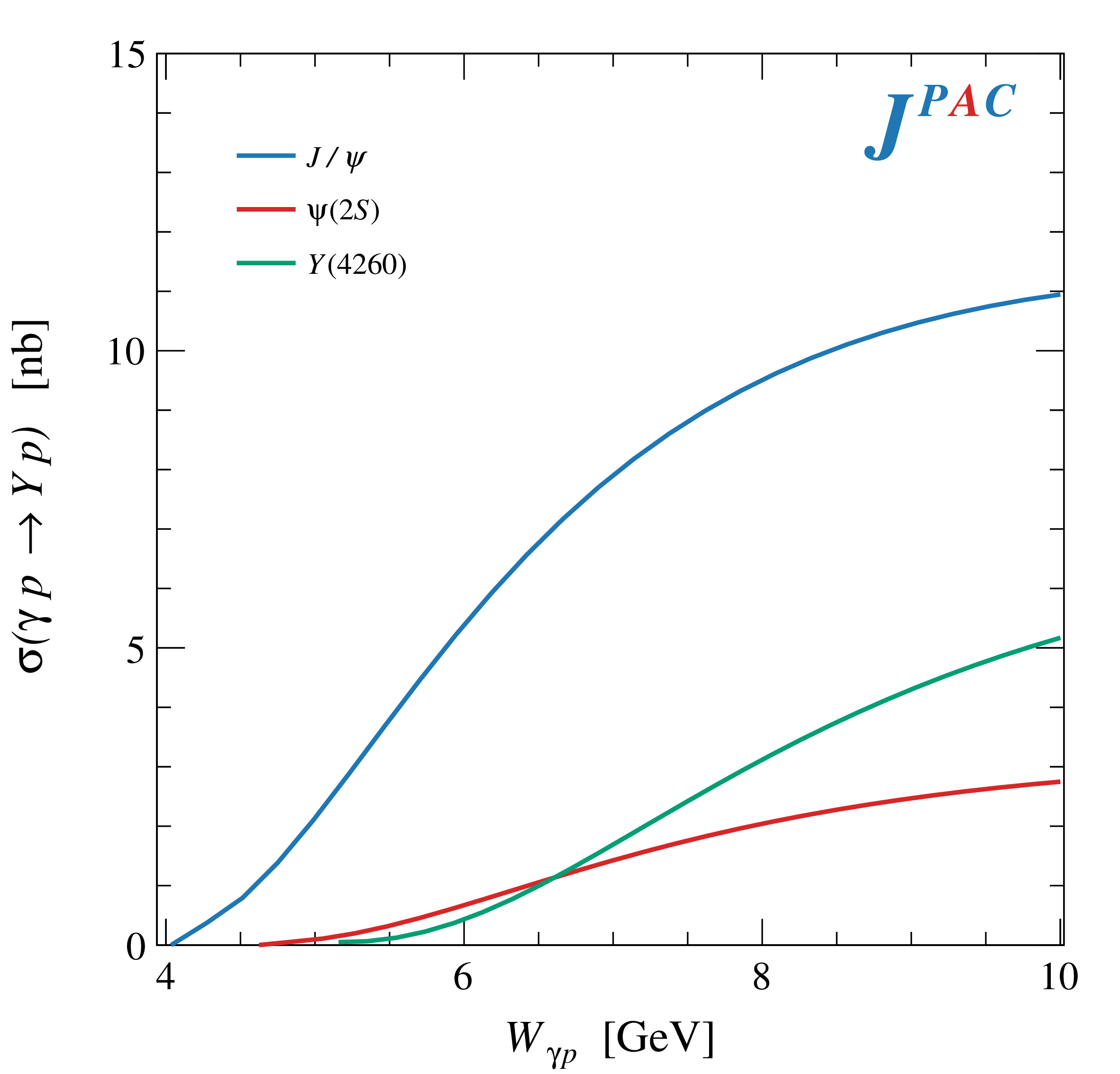 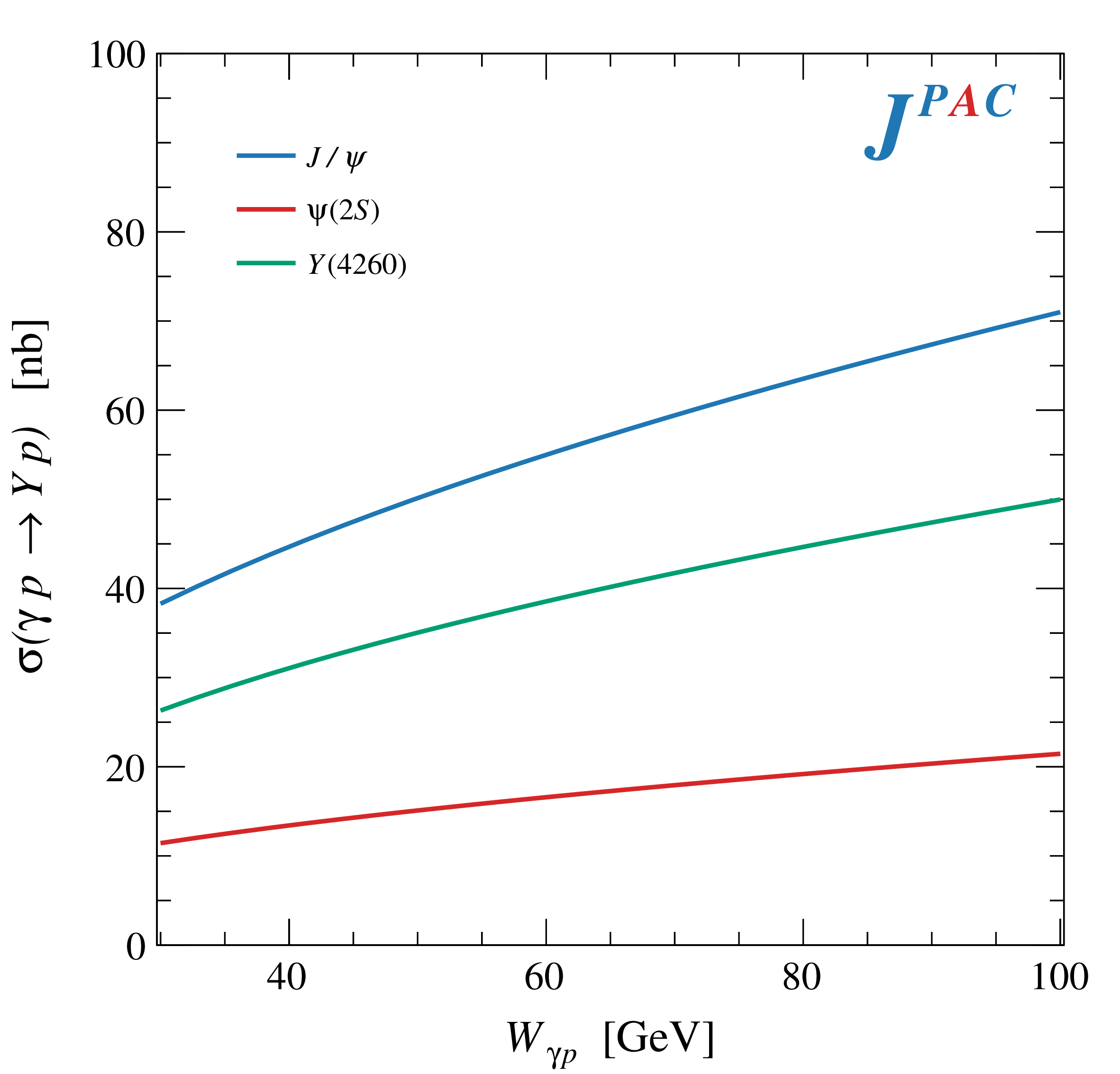 A. Pilloni – Production of hybrids and exotics
14
Primakoff X photoproduction
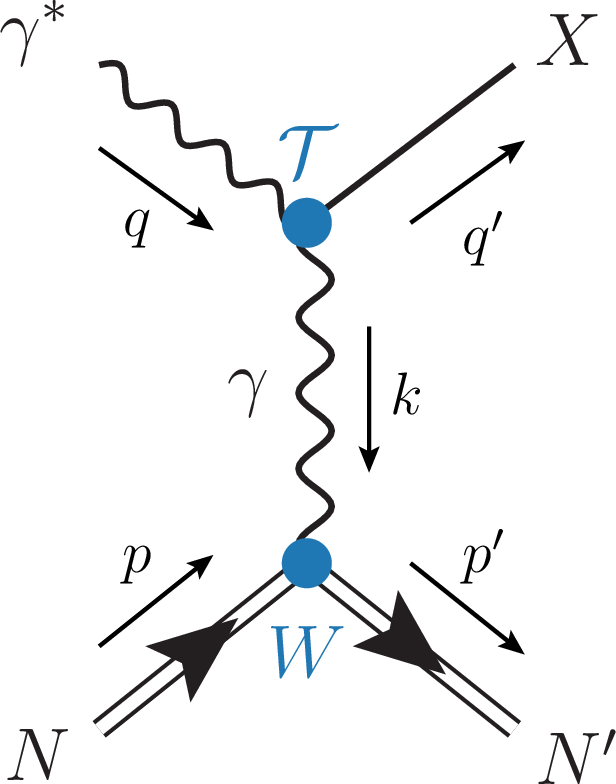 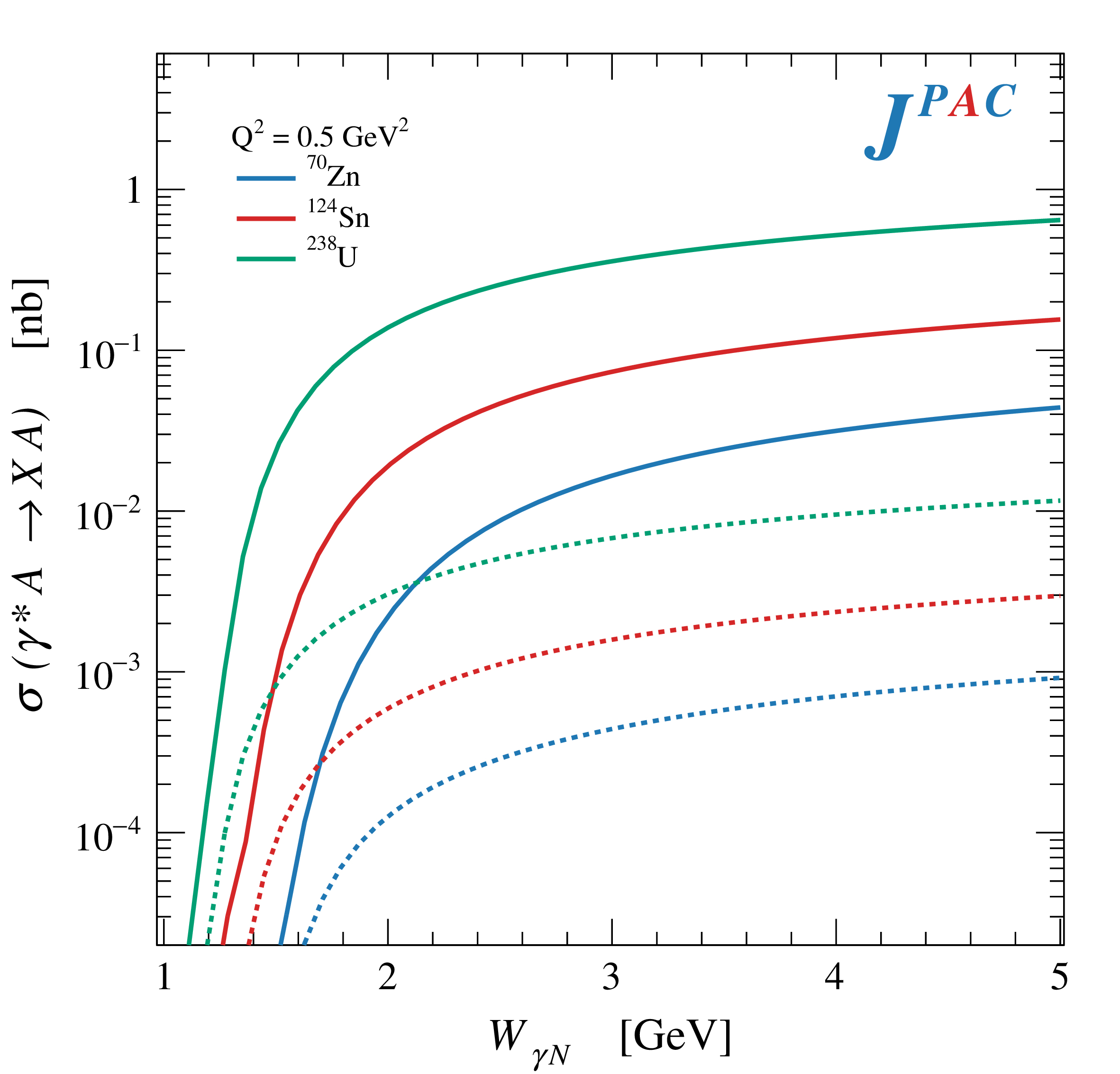 A. Pilloni – Production of hybrids and exotics
13
New pentaquarks discovered
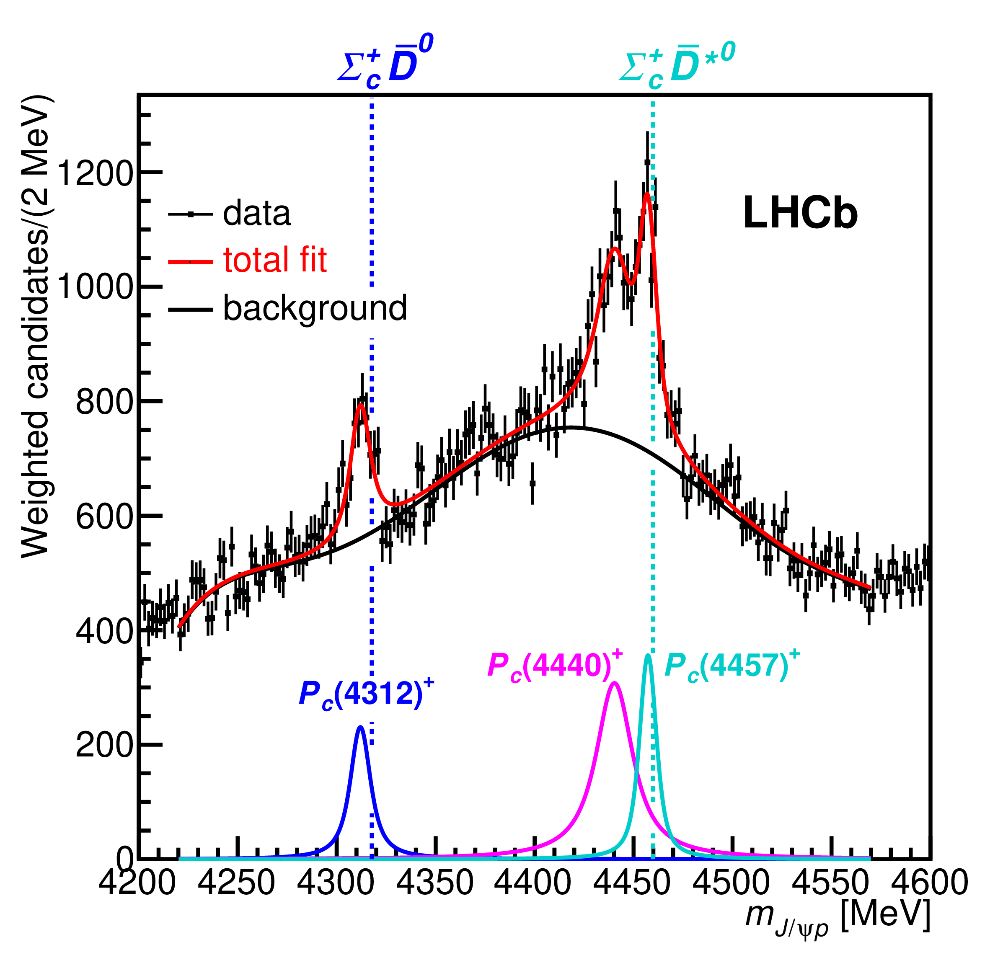 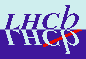 A. Pilloni – Production of hybrids and exotics
14
[Speaker Notes: Controlla la parte su Regge]
Minimal(istic) model
Fernandez-Ramirez, AP et al. (JPAC), PRL 123, 092001
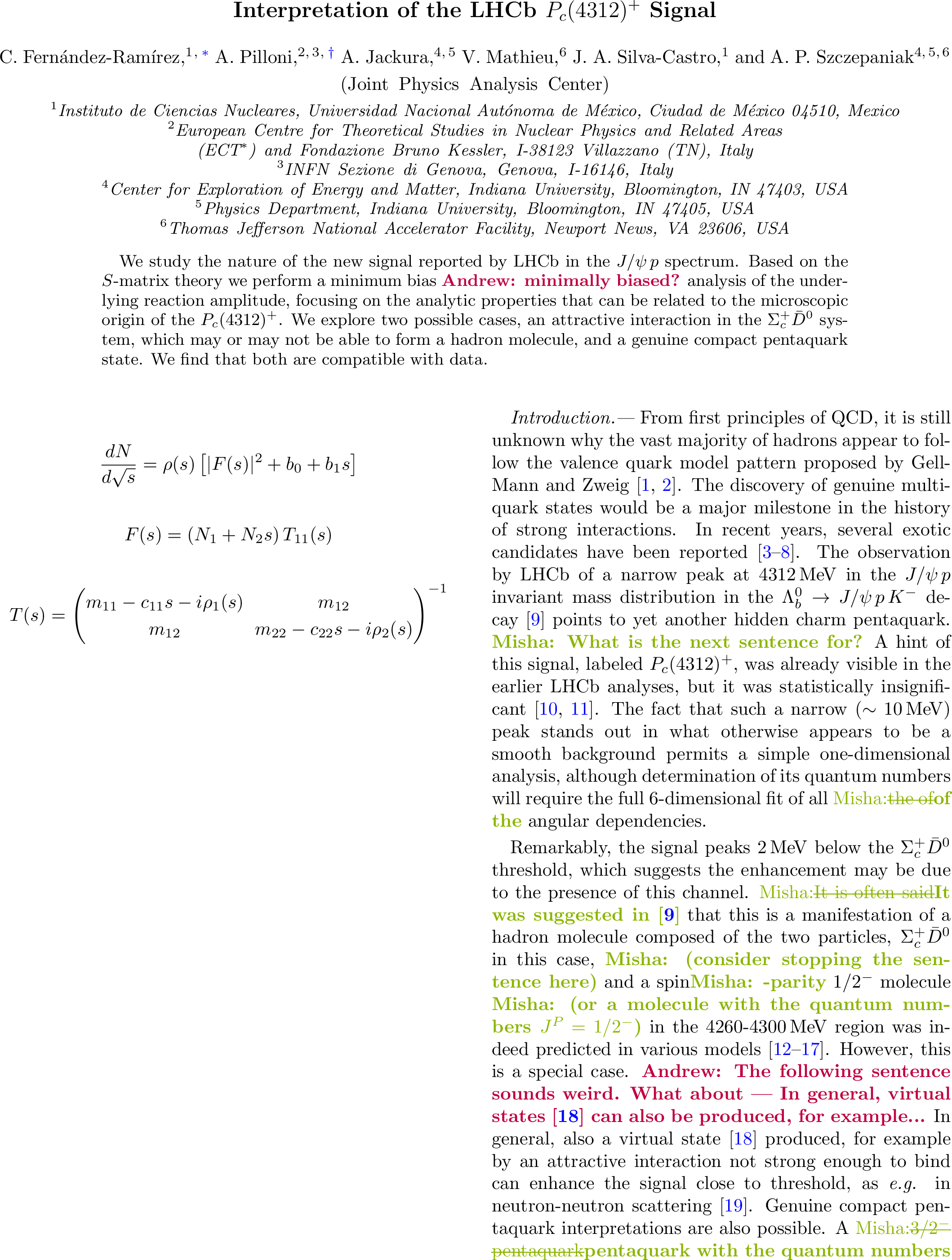 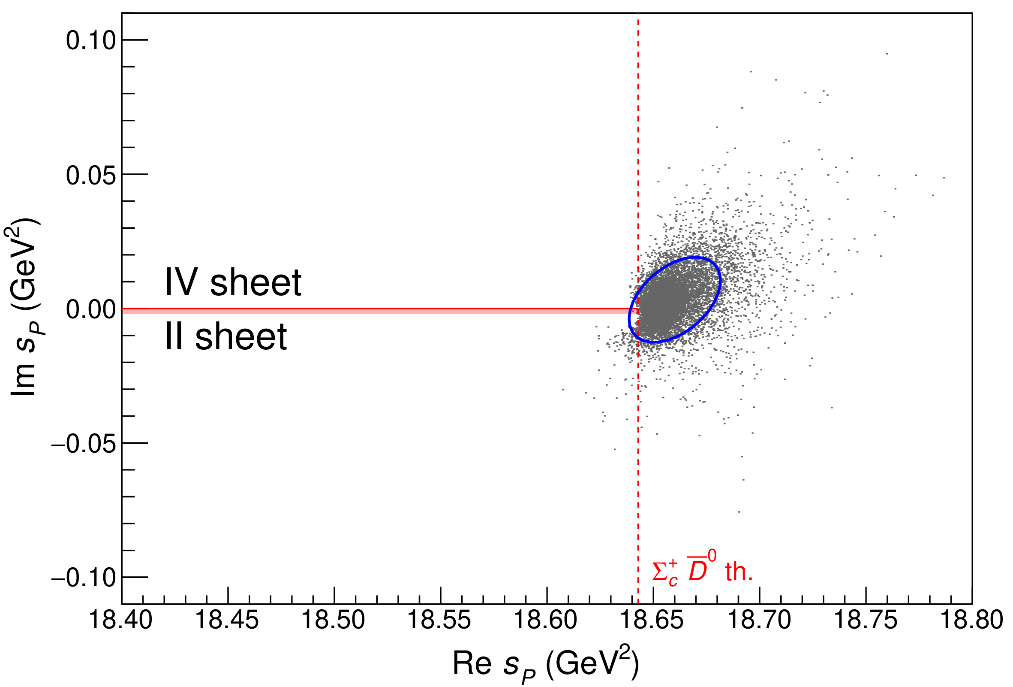 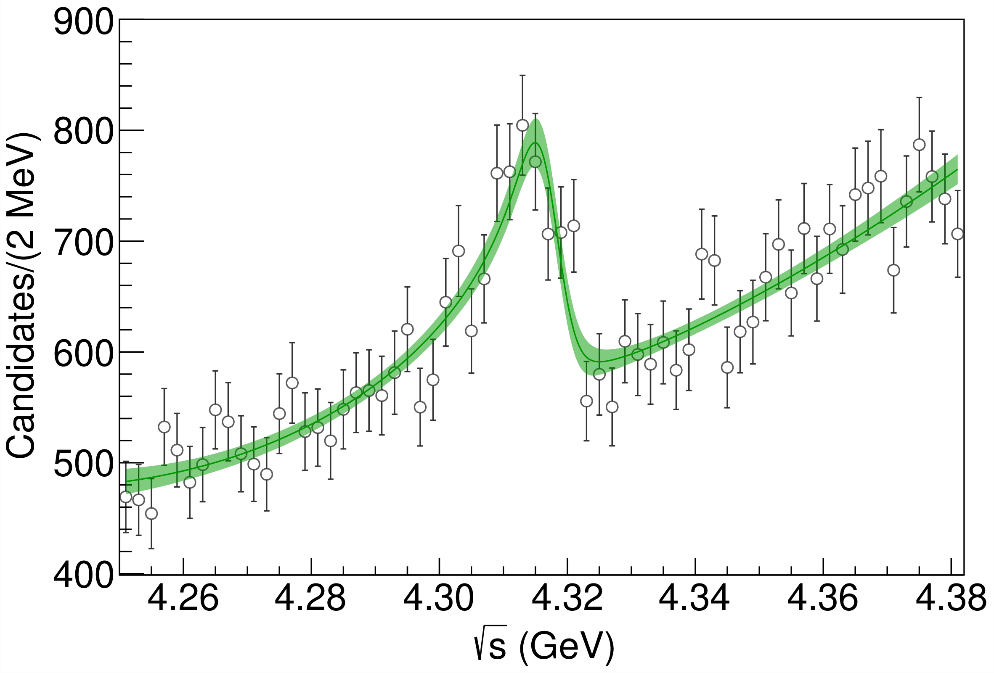 (         data)
Points to a virtual state
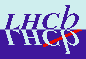 A. Pilloni – Production of hybrids and exotics
15
[Speaker Notes: 2 slides su Zc, a Bes e a Belle
2 slide su tetraquark model: dall’hamiltoniana di Jaffe al calcolo delle masse
1 slide su molecular models, dove sono i carichi? (non in Tornqvist, si in Hanhart, vedere Braaten, citare Nefediev)
2 slides su decay channels, dove si dovrebbe vedere, e a seconda del modello, vedere qualche plot
1 slide su Y(4260), tetraquark? C’è lo strano (si vede la f0)
1 slide su Zc a cleo (anche il neutro)]
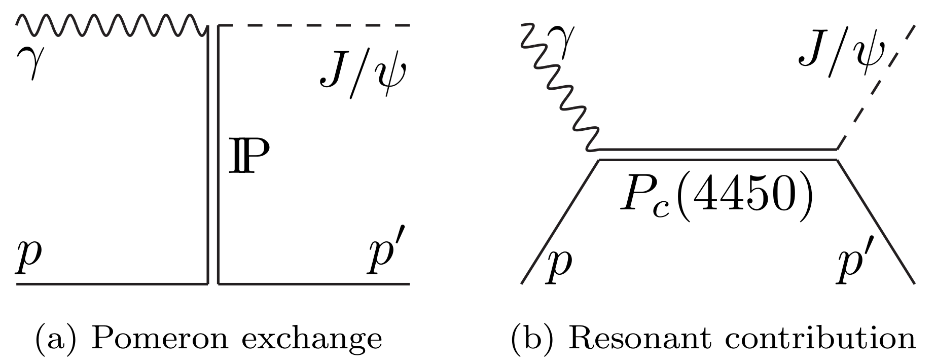 Hadronic vertex
EM vertex
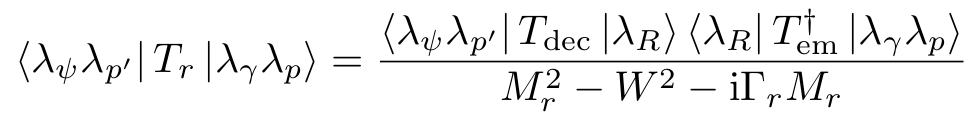 Vector meson dominancerelates the radiative width to thehadronic width
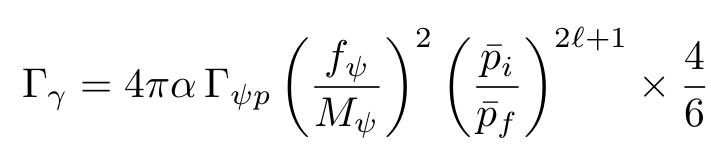 Hiller Blin, AP et al. (JPAC), PRD94, 034002
Karliner & Rosner, PLB752, 329
A. Pilloni – Production of hybrids and exotics
16
[Speaker Notes: Controlla la parte su Regge]
Karliner & Rosner, PLB752, 329
Hiller Blin, AP et al. (JPAC), PRD94, 034002
D. Winney, C. Fanelli, AP et al. (JPAC) PRD100, 034019
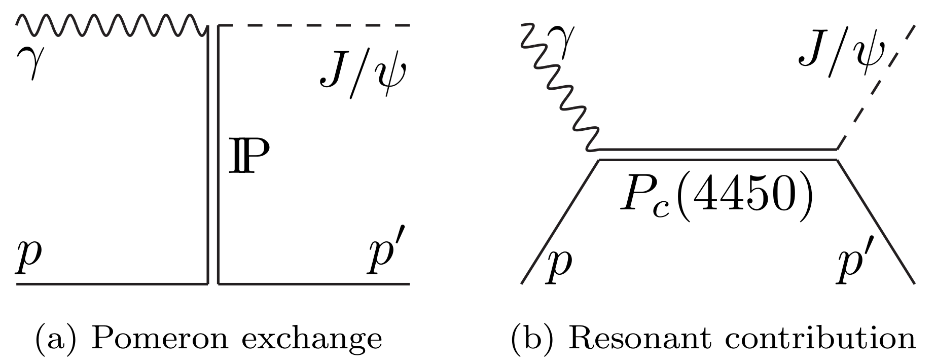 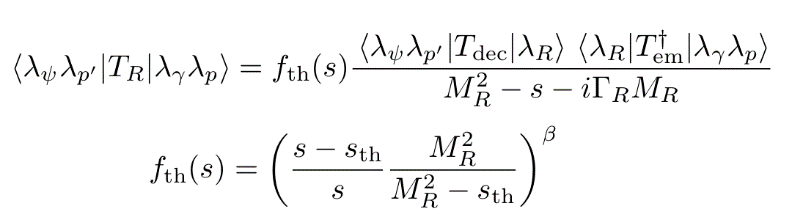 We assume equal hadronic helicity couplings, extracted from the unknown partial width
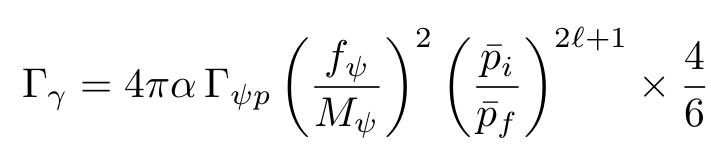 Vector meson dominancerelates the radiative width to thehadronic width
A. Pilloni – Production of hybrids and exotics
17
[Speaker Notes: Controlla la parte su Regge]
Background parameterization
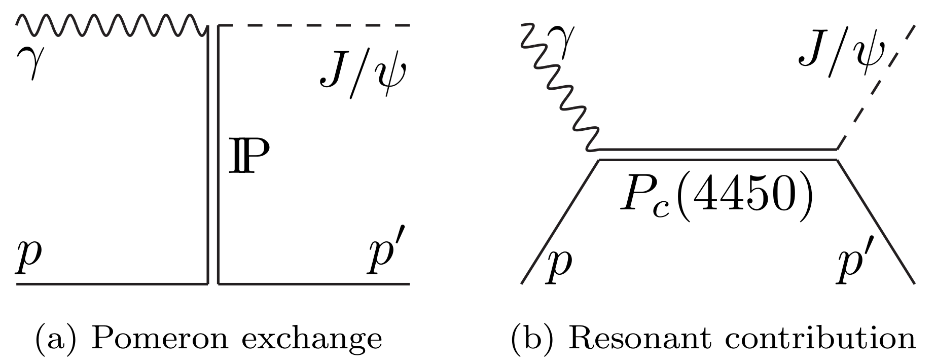 The background is describedvia an Effective Vector Pomeron
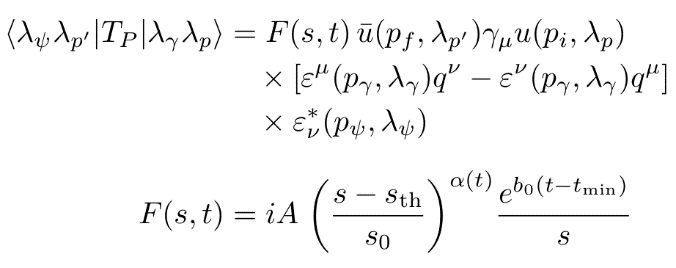 A. Pilloni – Production of hybrids and exotics
18
[Speaker Notes: Controlla la parte su Regge]
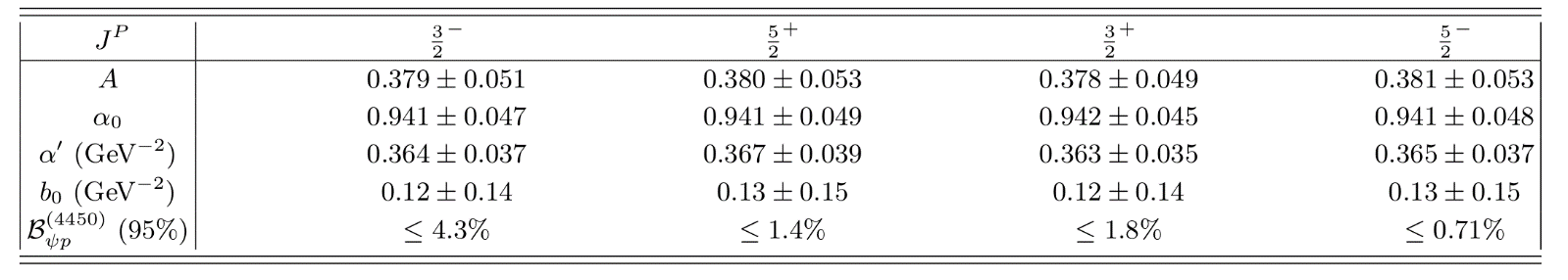 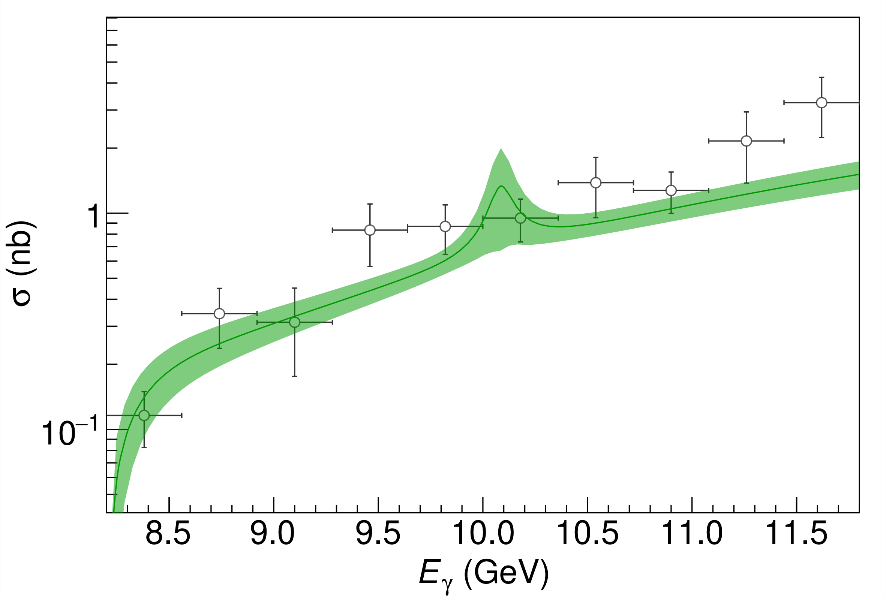 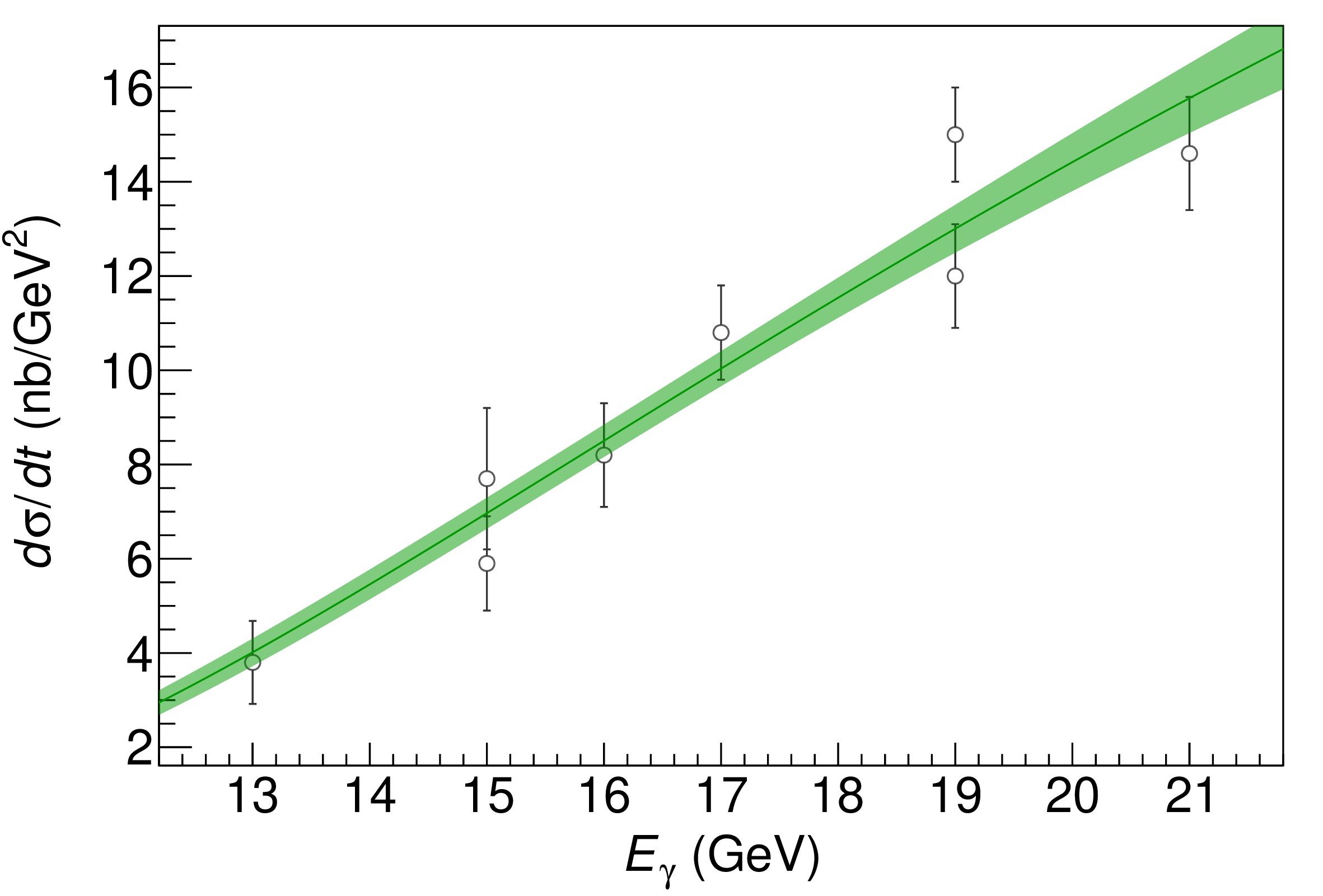 (            data)
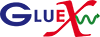 A. Pilloni – Production of hybrids and exotics
19
[Speaker Notes: Controlla la parte su Regge]
Polarization observables
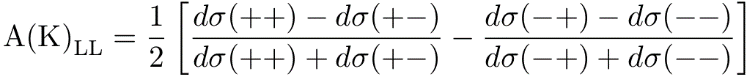 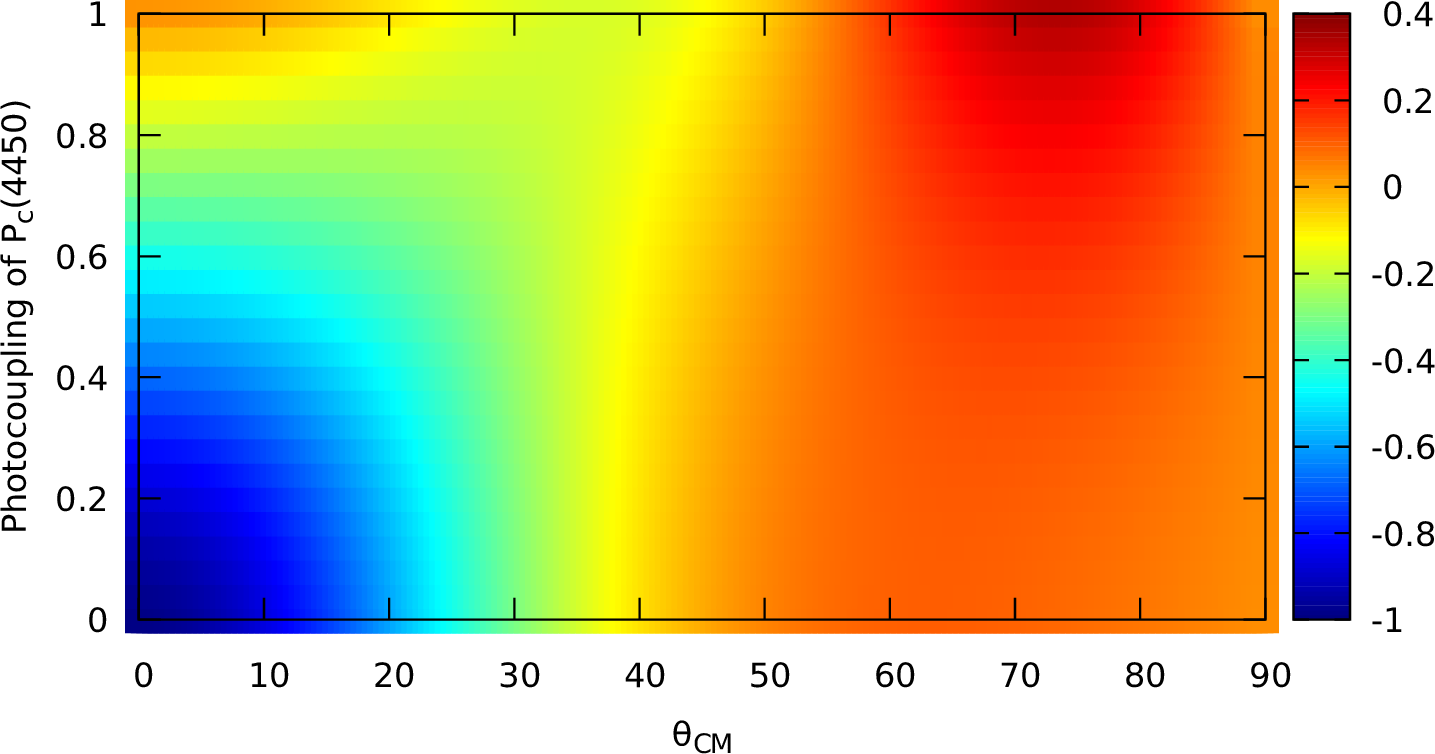 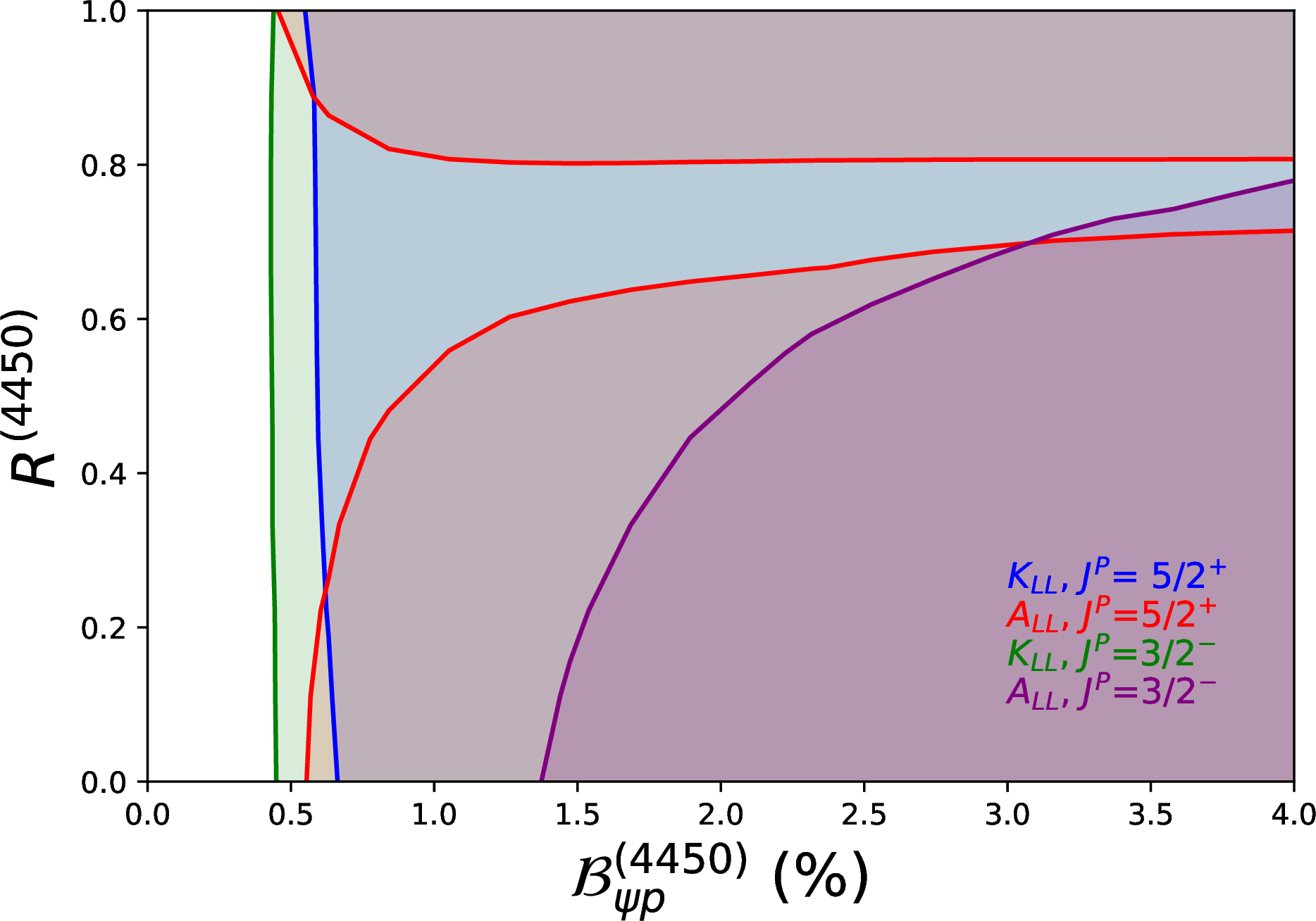 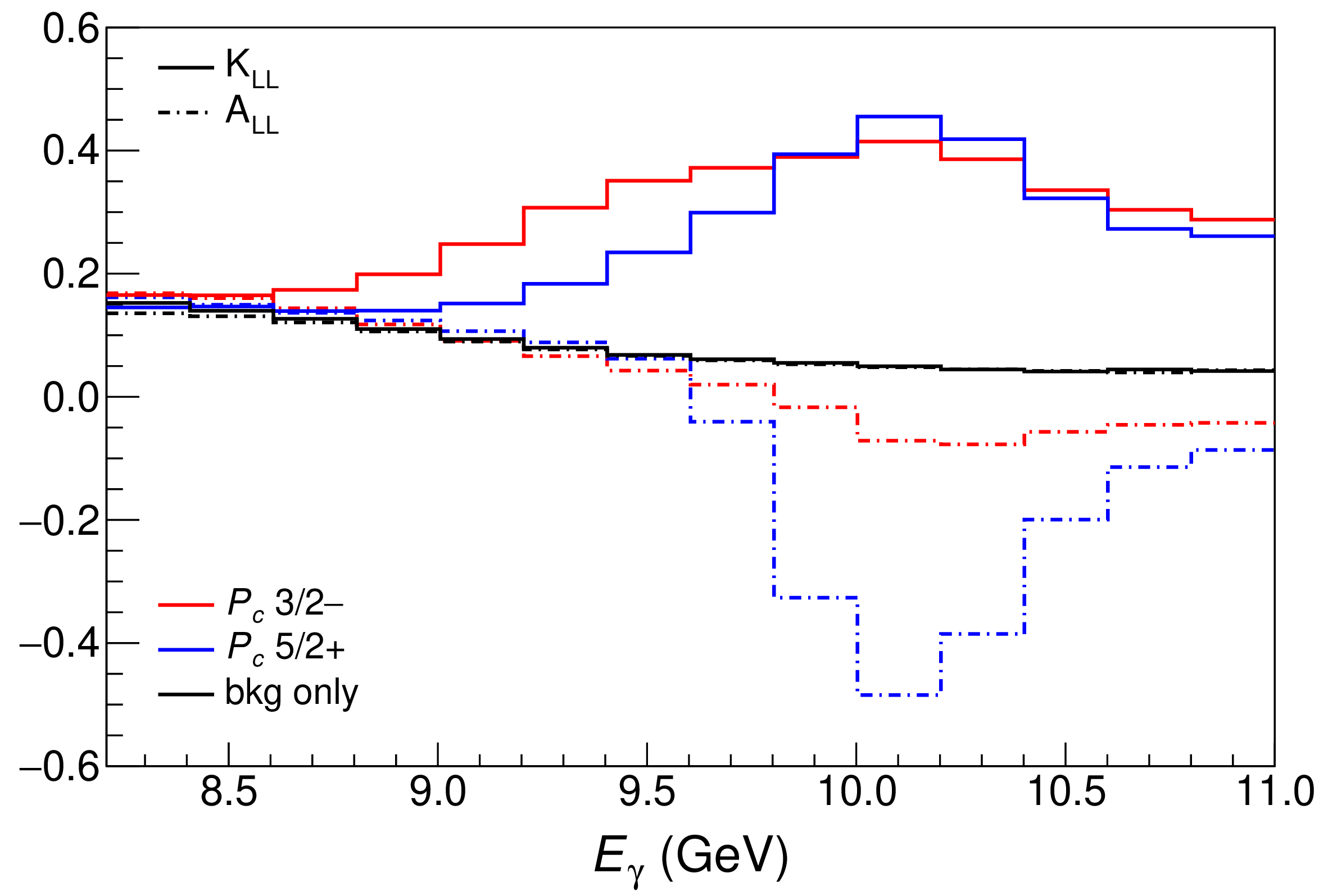 (in SBS acceptance)
A. Pilloni – Production of hybrids and exotics
20
[Speaker Notes: Controlla la parte su Regge]
Hybrid hunting
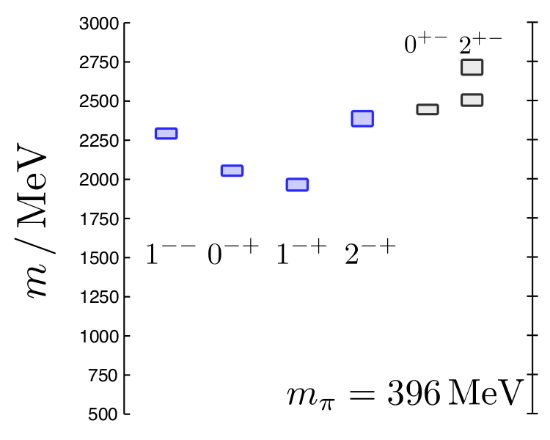 J. Dudek
Searches at COMPASS (pion beam)and GlueX (photon beam),
EIC = same + quarkonium hybrids
A. Rodas, AP et al.  (JPAC), PRL122, 042002
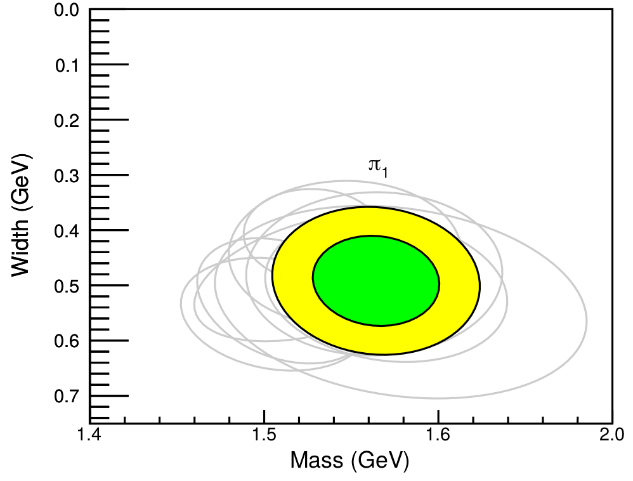 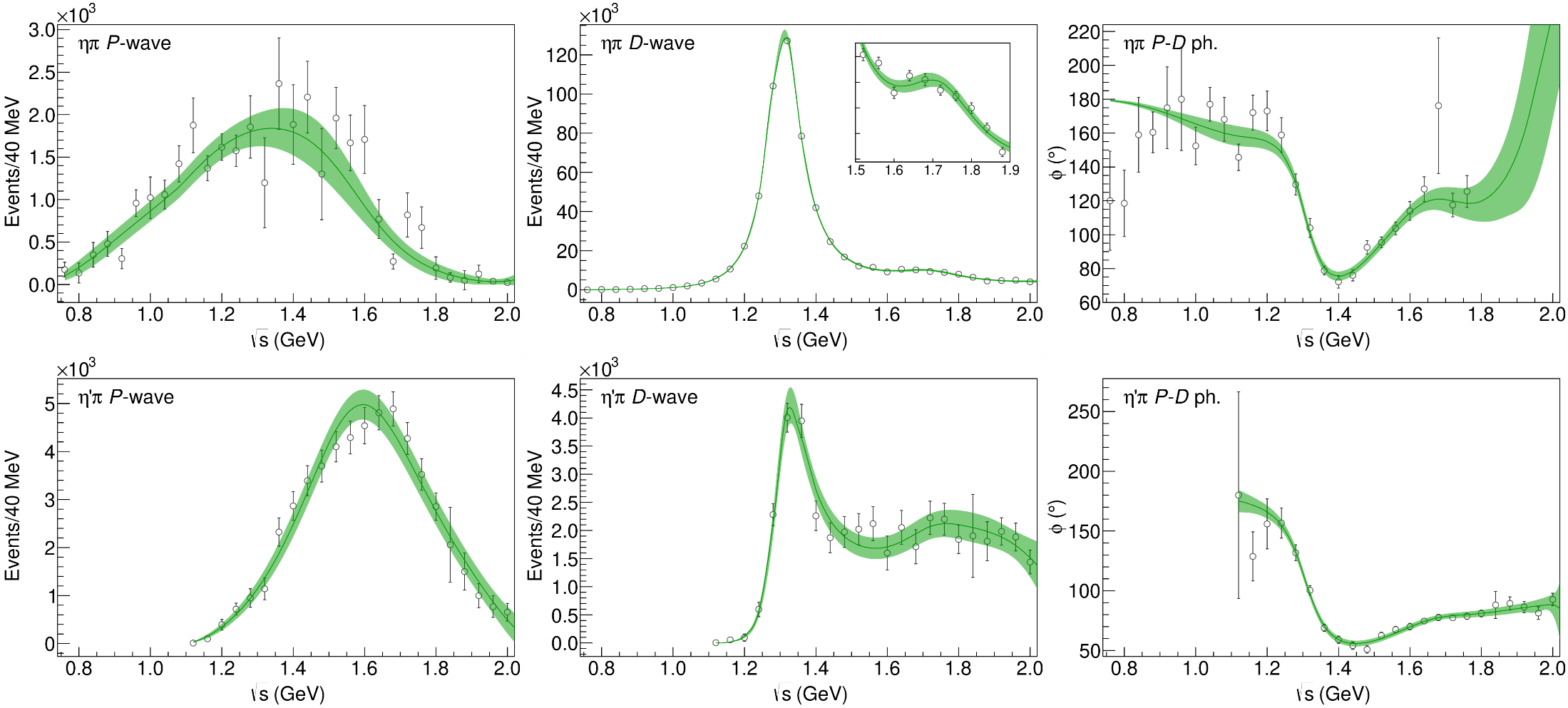 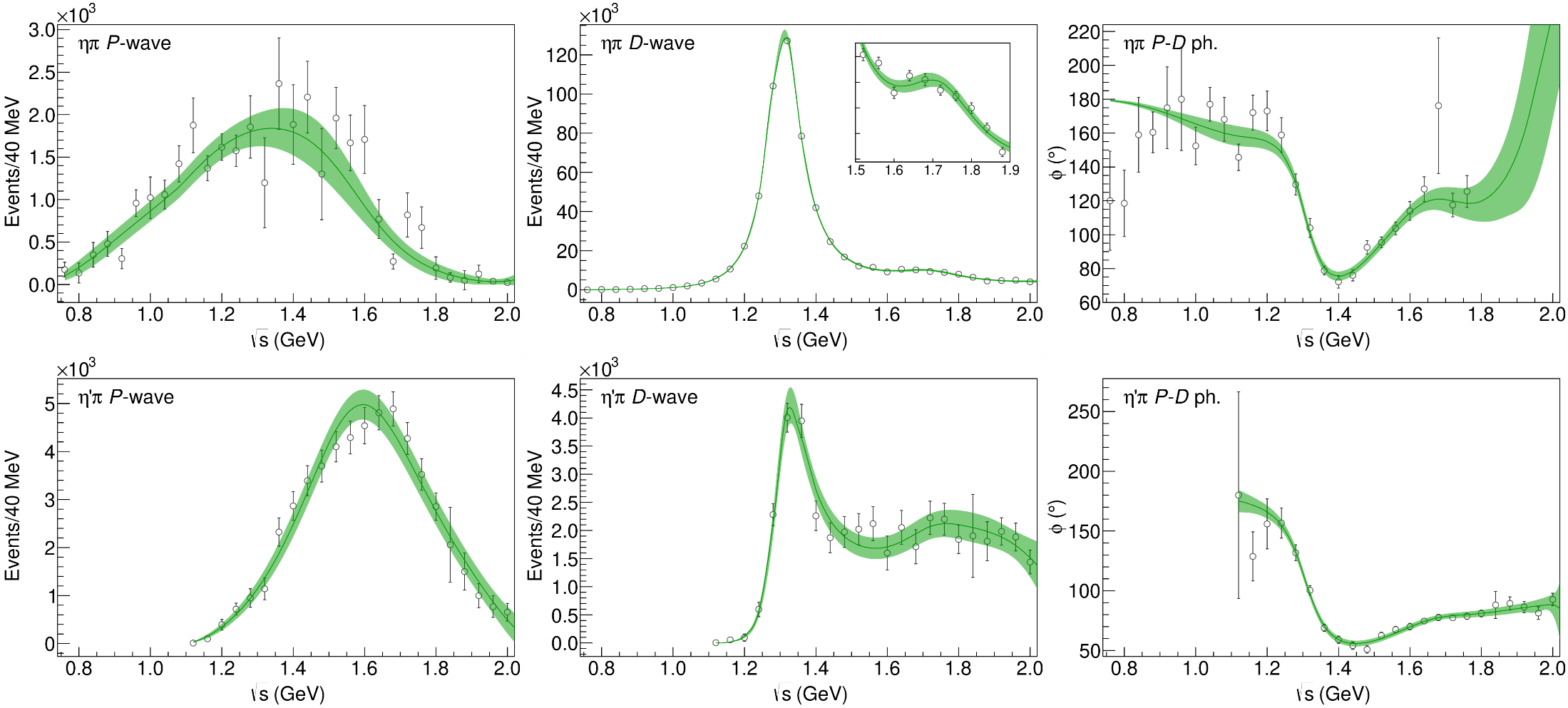 (        data)
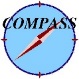 A. Pilloni – Production of hybrids and exotics
21
[Speaker Notes: 2 slides su Zc, a Bes e a Belle
2 slide su tetraquark model: dall’hamiltoniana di Jaffe al calcolo delle masse
1 slide su molecular models, dove sono i carichi? (non in Tornqvist, si in Hanhart, vedere Braaten, citare Nefediev)
2 slides su decay channels, dove si dovrebbe vedere, e a seconda del modello, vedere qualche plot
1 slide su Y(4260), tetraquark? C’è lo strano (si vede la f0)
1 slide su Zc a cleo (anche il neutro)]
Heavy hybrids
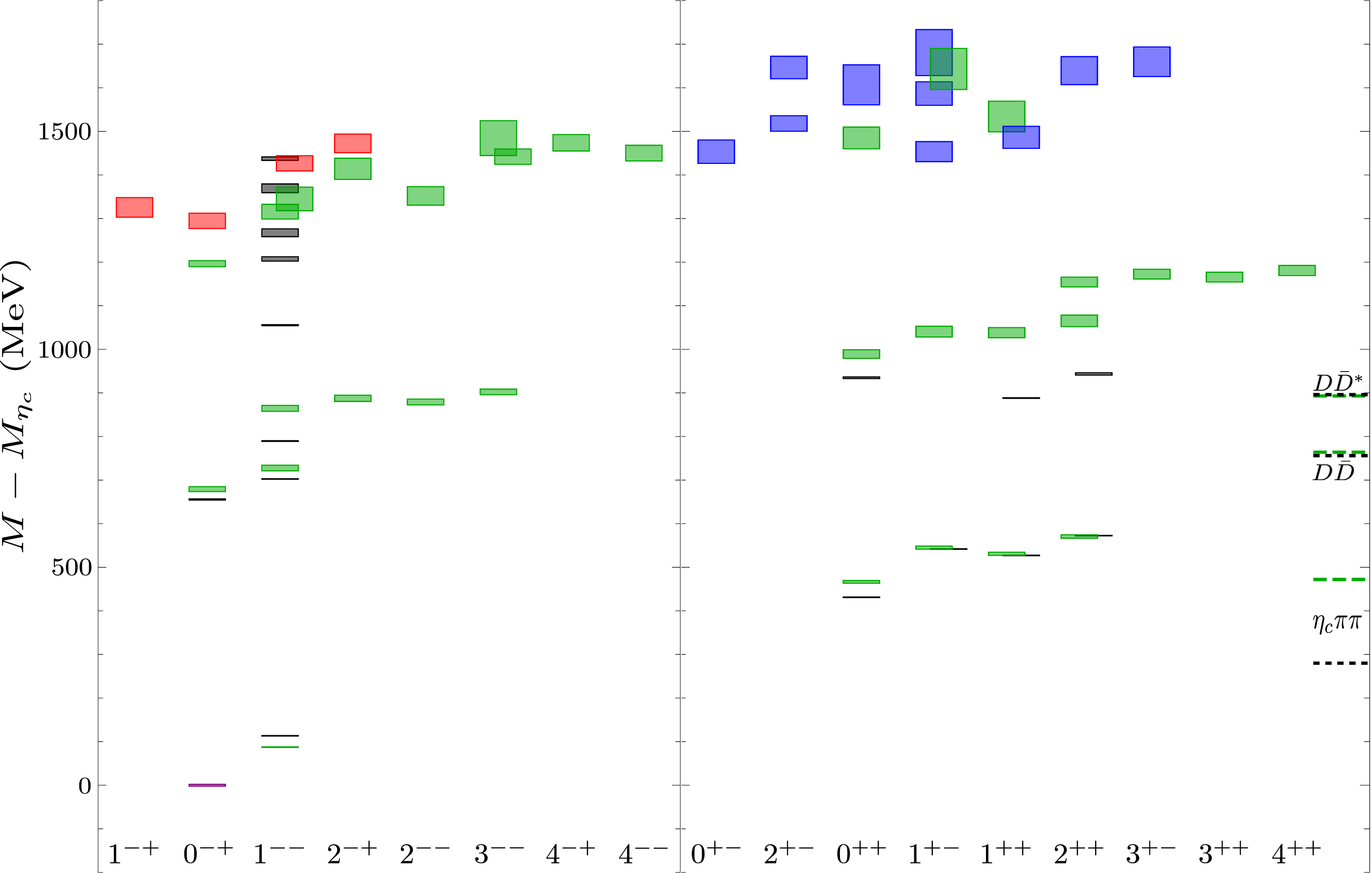 HadSpec, JHEP 1612 (2016), 089; JHEP 02 (2021), 214
P. Guo et al., PRD78 (2008), 056003
M. Berwein et al., PRD92 (2015), 114019
A. Pilloni – Production of hybrids and exotics
22
[Speaker Notes: Controlla la parte su Regge]
Conclusions
Photoproduction is a valuable tool to study exotic states
Complementary infomation to other mechanisms
Facilities to study photoproduction at low energies are very welcome to pursue this program
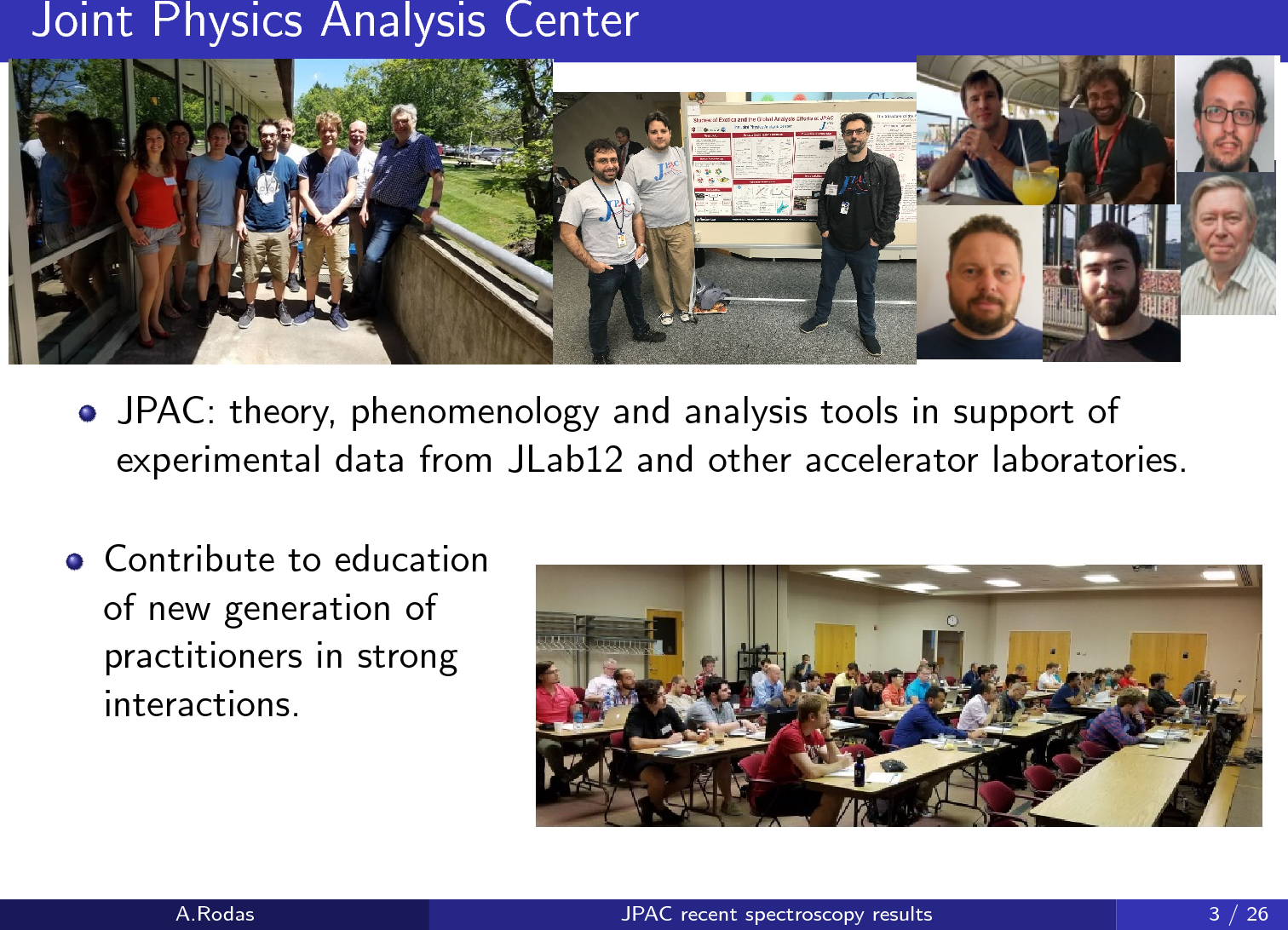 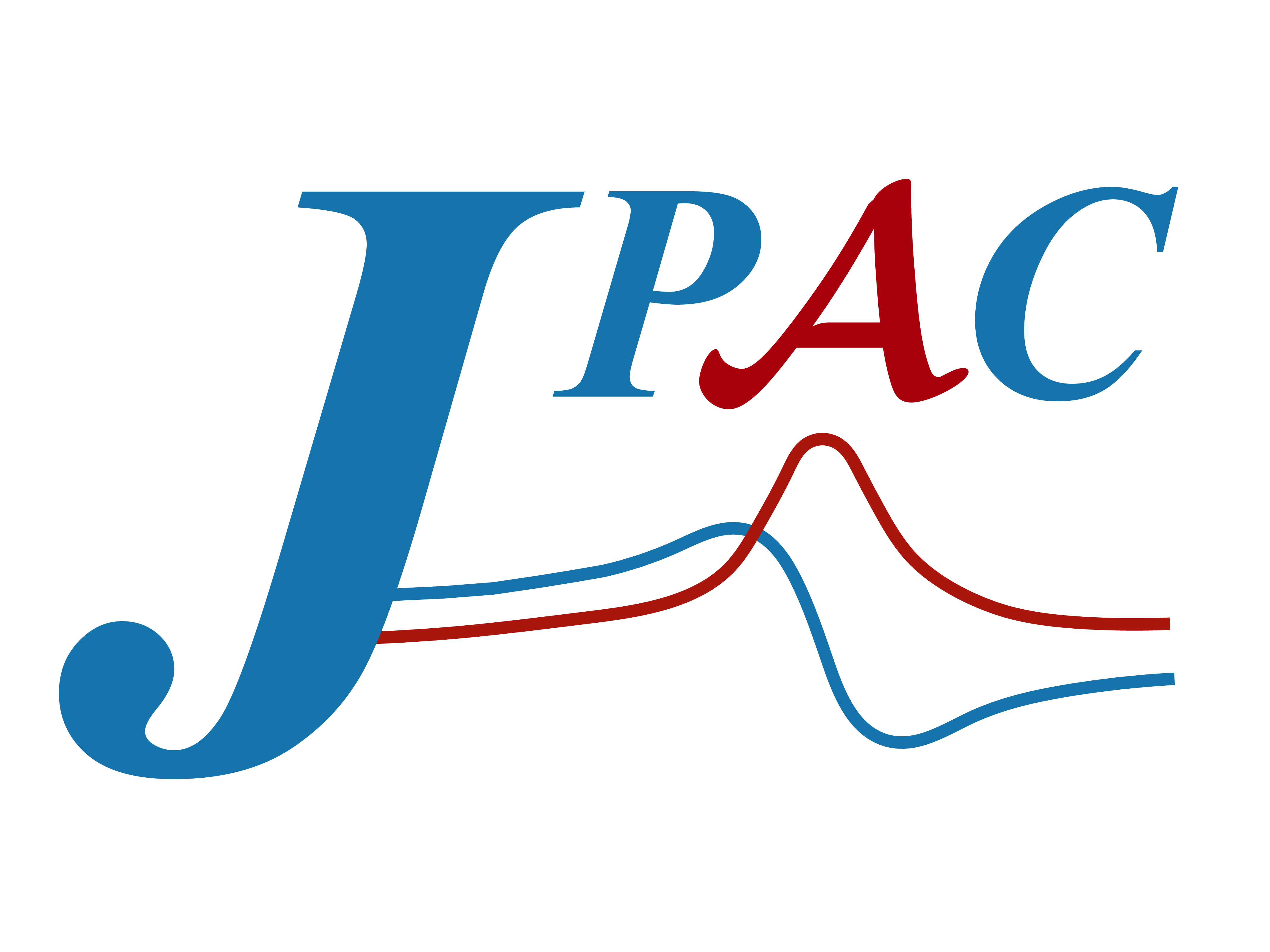 Thank you!
A. Pilloni – Production of hybrids and exotics
23
[Speaker Notes: 2 slides su Zc, a Bes e a Belle
2 slide su tetraquark model: dall’hamiltoniana di Jaffe al calcolo delle masse
1 slide su molecular models, dove sono i carichi? (non in Tornqvist, si in Hanhart, vedere Braaten, citare Nefediev)
2 slides su decay channels, dove si dovrebbe vedere, e a seconda del modello, vedere qualche plot
1 slide su Y(4260), tetraquark? C’è lo strano (si vede la f0)
1 slide su Zc a cleo (anche il neutro)]
Backup
JPAC 2021
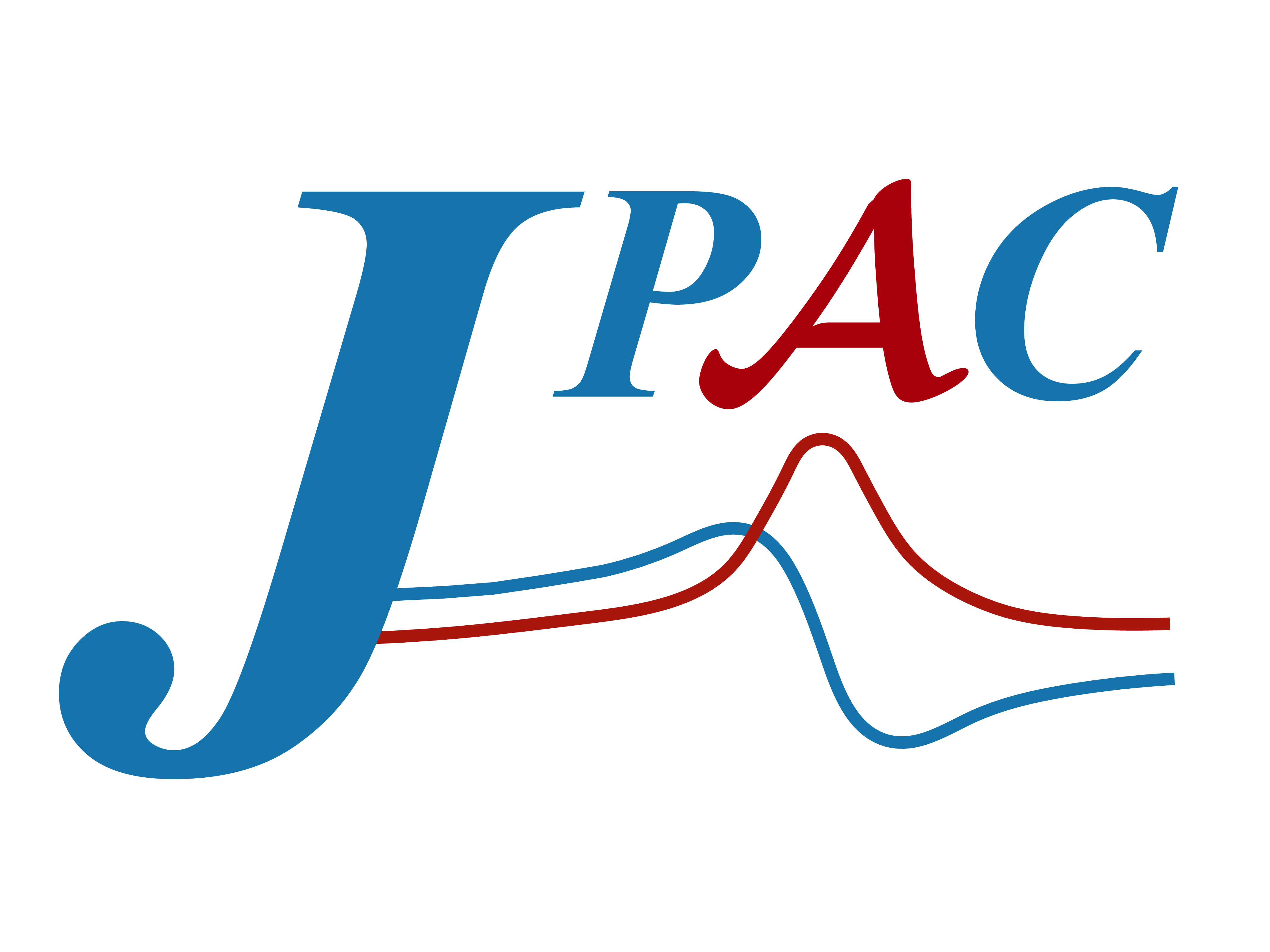 Jefferson Lab
Victor Mokeev
Miguel Albaladejo
Astrid Hiller Blin

Pedagogical U. Kraków
Lukasz Bibrzycki

INP Kraków
Robert Kaminski

Chiao-Tung University
Robert Perry

INFN Roma
Alessandro Pilloni
Indiana U.
Emilie Passemar
Adam Szczepaniak (also JLab)
Sergi Gonzàles-Solís
Nathan Sherrill
Daniel Winney
Sebastian Dawid

TUM
Misha Mikhasenko

W&M
Arkaitz Rodas

Barcelona U.
Vincent Mathieu
ODU
Andrew Jackura

UNAM
César Fernández-Ramírez
Jorge Silva-Castro

INFN Genova
Andrea Celentano

JGU-Mainz U.
Igor Danilkin
Faculty/Staff
Postdoc
Students
Members affiliated with CLAS, GlueX, LHCb, BESIII, BaBar, COMPASS
A. Pilloni – Production of hybrids and exotics
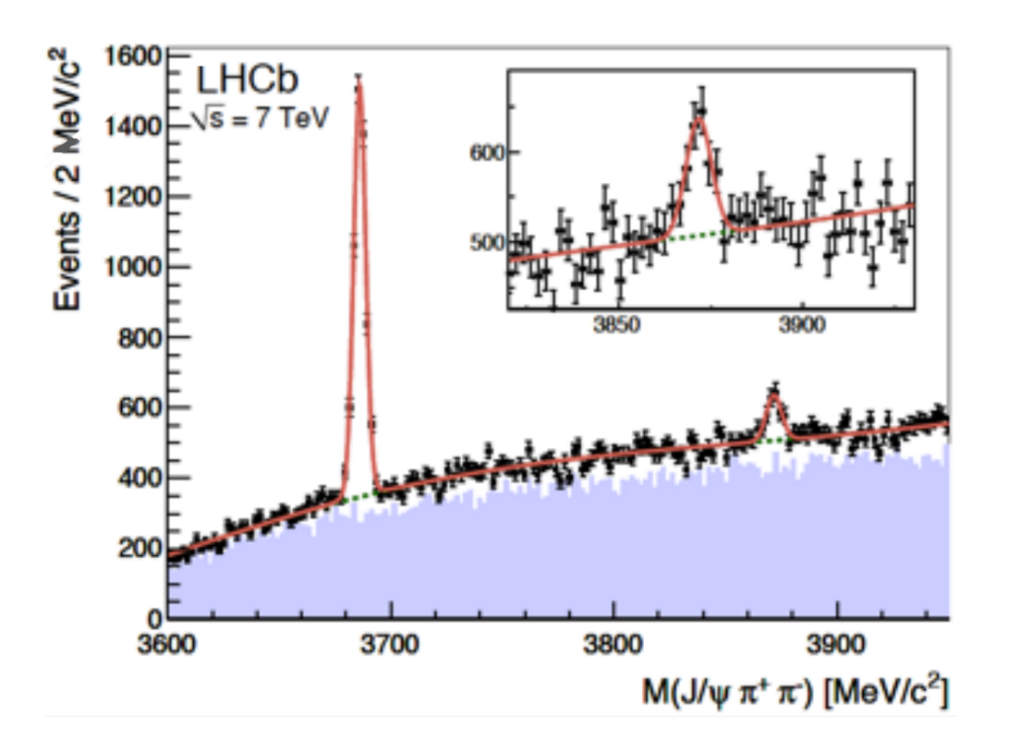 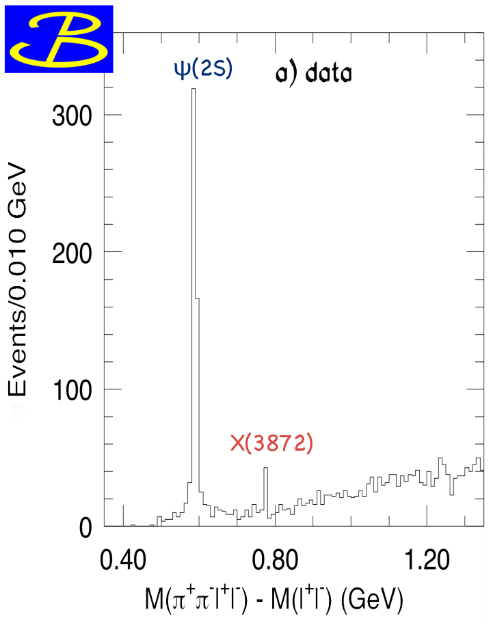 A. Pilloni – Production of hybrids and exotics
26
Charged quarkonium-like resonances have been found, 4q needed
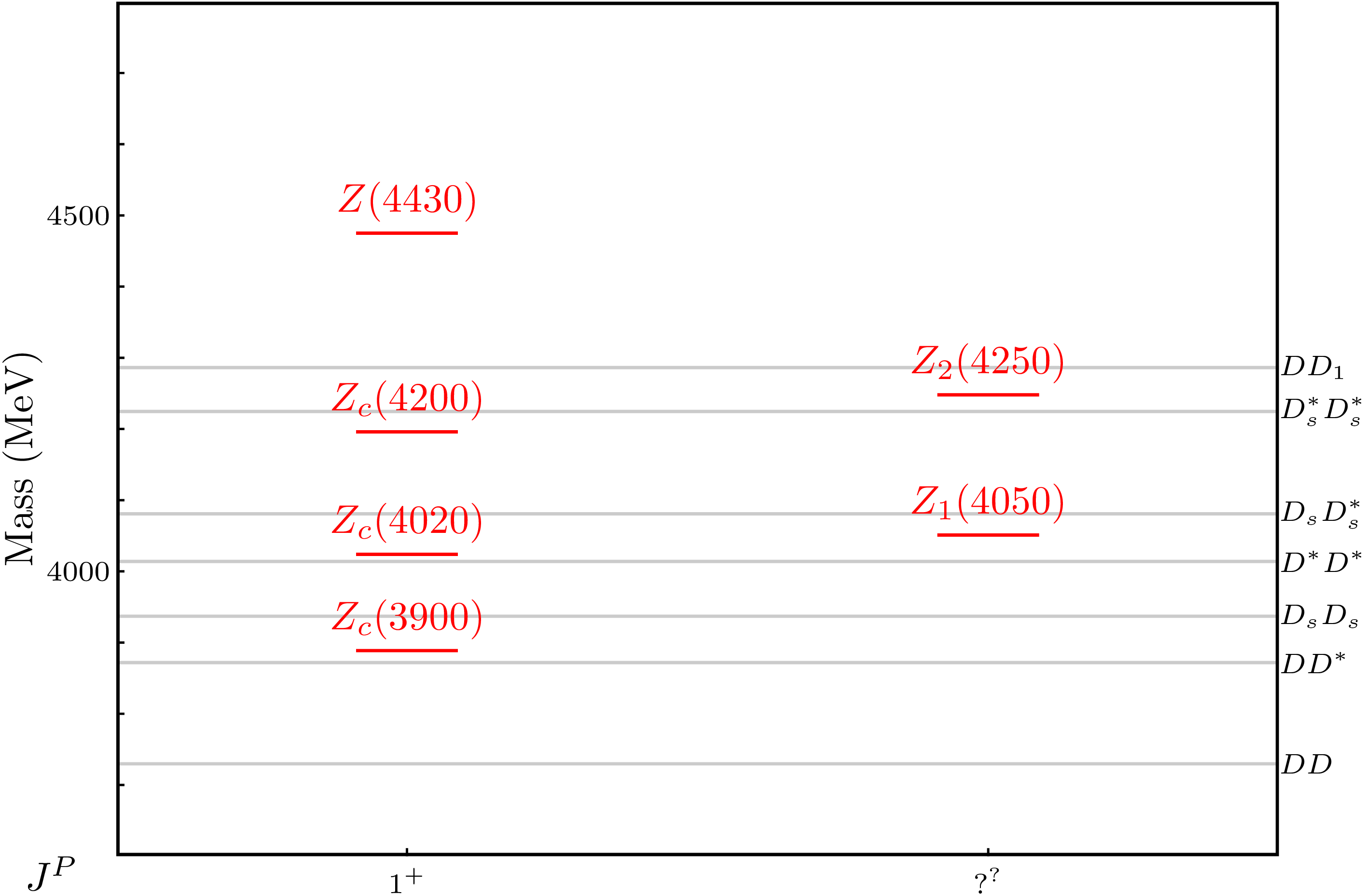 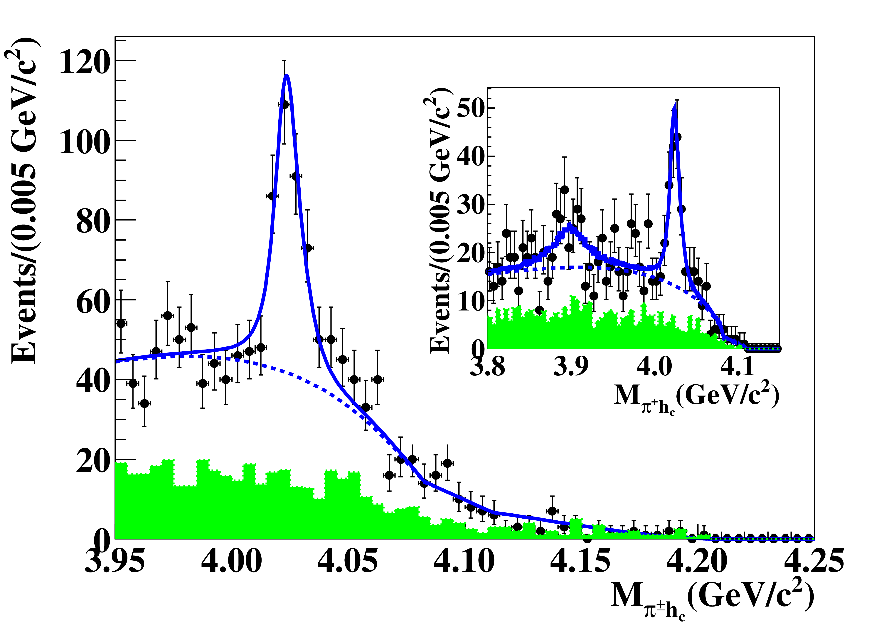 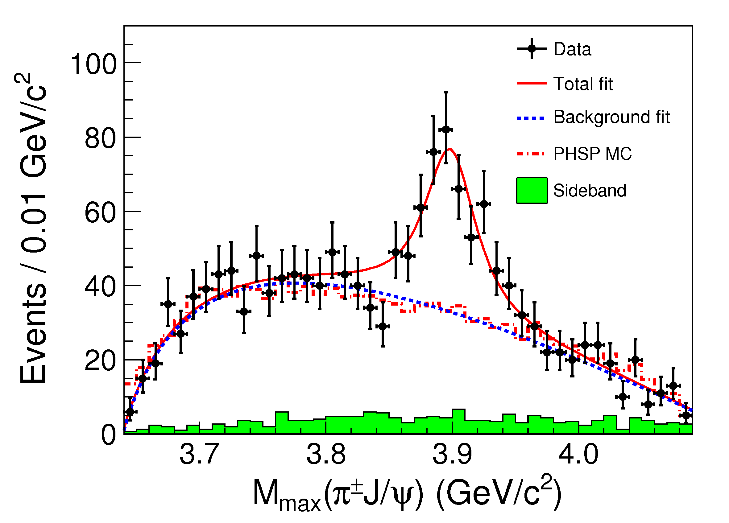 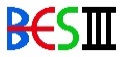 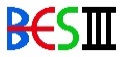 A. Pilloni – Production of hybrids and exotics
27
[Speaker Notes: Y(4260), M=4263 +- 5, Gamma = 95+-14
D_1(2420)^0, M=2421.3 ±0.6, Gamma =27.1 ±2.7
D_1(2420)^+-, M=2423.4 ±3.1, Gamma =25 ±6
I D_1 hanno J^P = 1^+
La molecola D_1 D sta 22 MeV sotto
Se la Y è D_1 D, il pione lega fortemente, come fa la Y a essere così larga?
Come funziona lo scambio del pione???]
Pentaquarks!
LHCb, PRL 115, 072001
LHCb, PRL 117, 082003
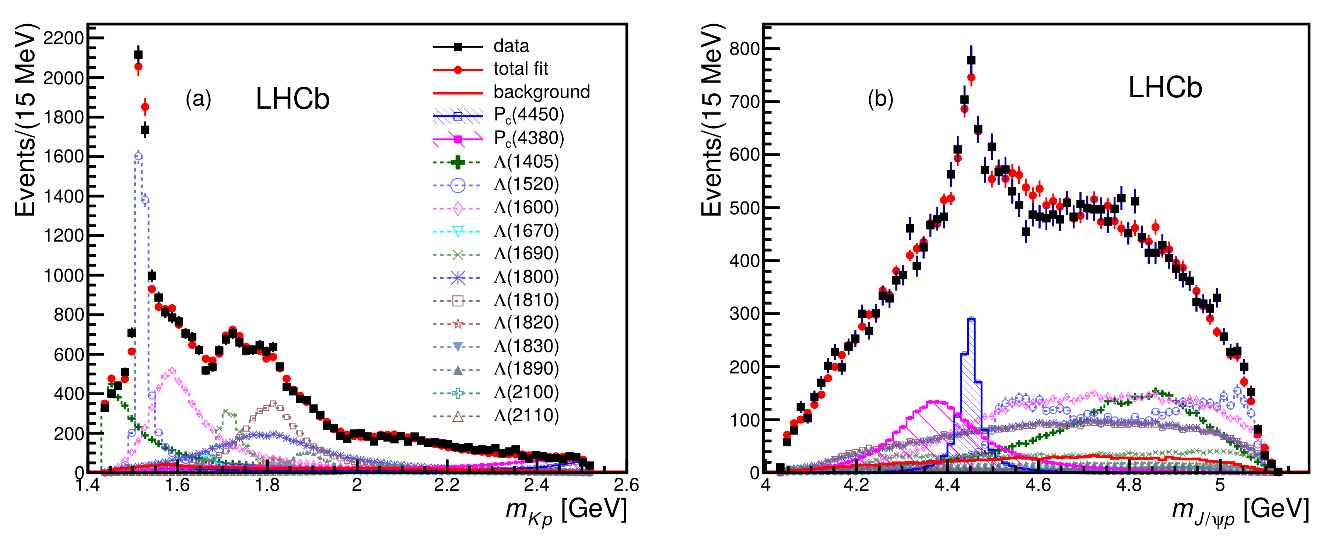 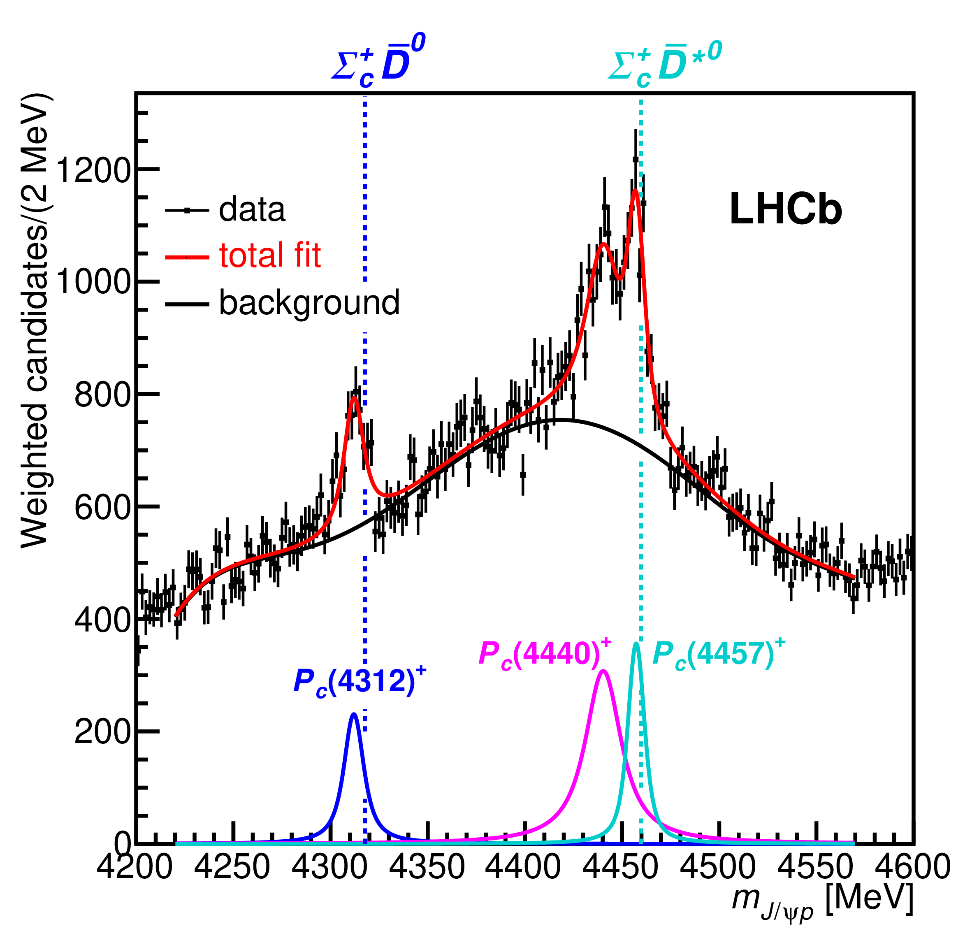 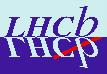 LHCb, PRL 122, 222001
Higher statistics analysis revealed a two-peak structure of the narrow state,plus a new lighter oneQuantum numbers still unknown
A. Pilloni – Production of hybrids and exotics
28
[Speaker Notes: Y(4260), M=4263 +- 5, Gamma = 95+-14
D_1(2420)^0, M=2421.3 ±0.6, Gamma =27.1 ±2.7
D_1(2420)^+-, M=2423.4 ±3.1, Gamma =25 ±6
I D_1 hanno J^P = 1^+
La molecola D_1 D sta 22 MeV sotto
Se la Y è D_1 D, il pione lega fortemente, come fa la Y a essere così larga?
Come funziona lo scambio del pione???]
A. Pilloni – Production of hybrids and exotics
11
From threshold to high energy
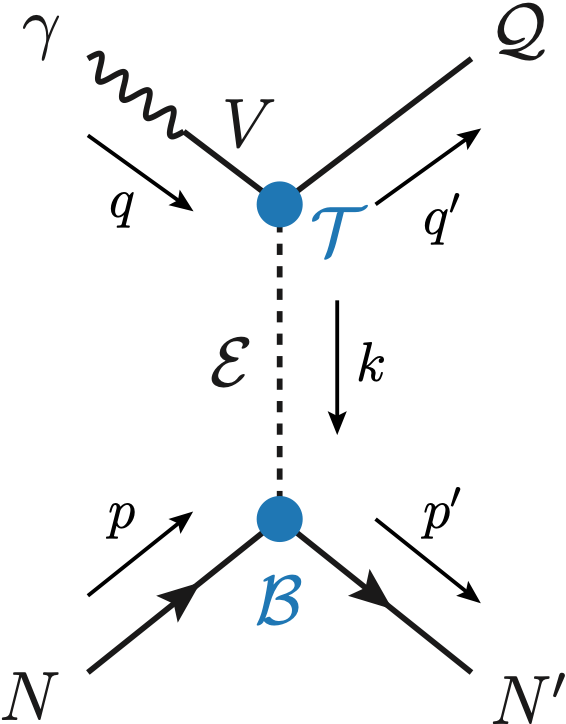 Holds at LE, fixed spin
A. Pilloni – Production of hybrids and exotics
8
Same model as before
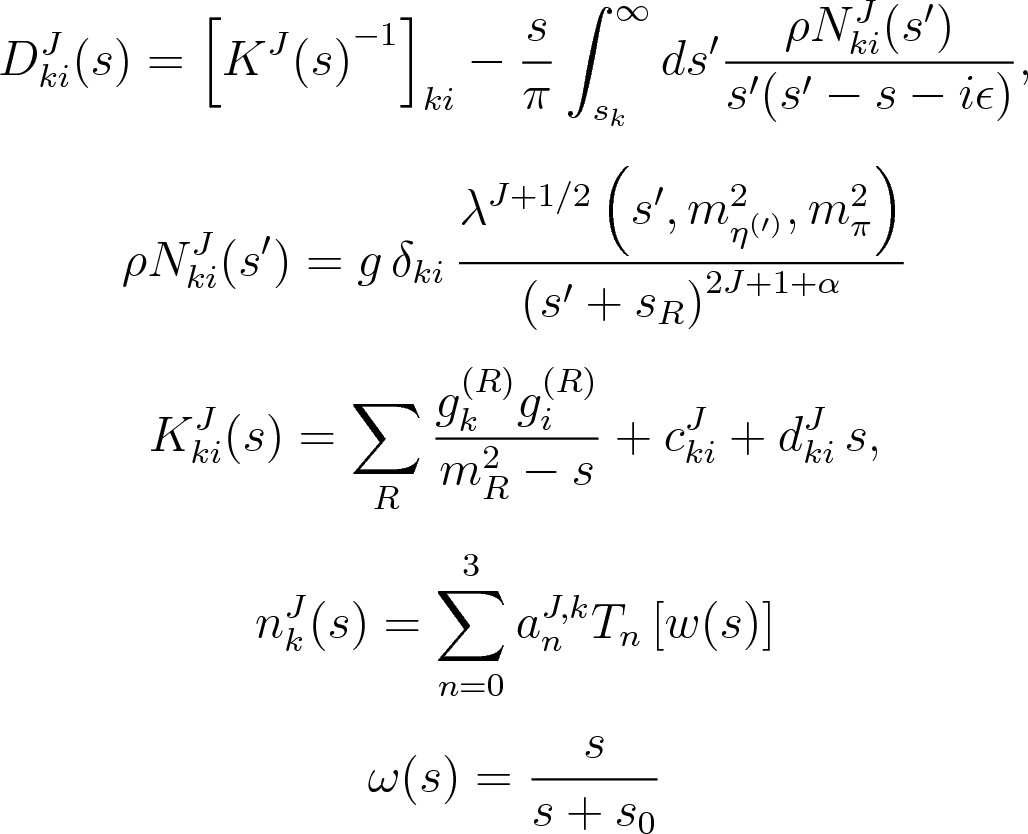 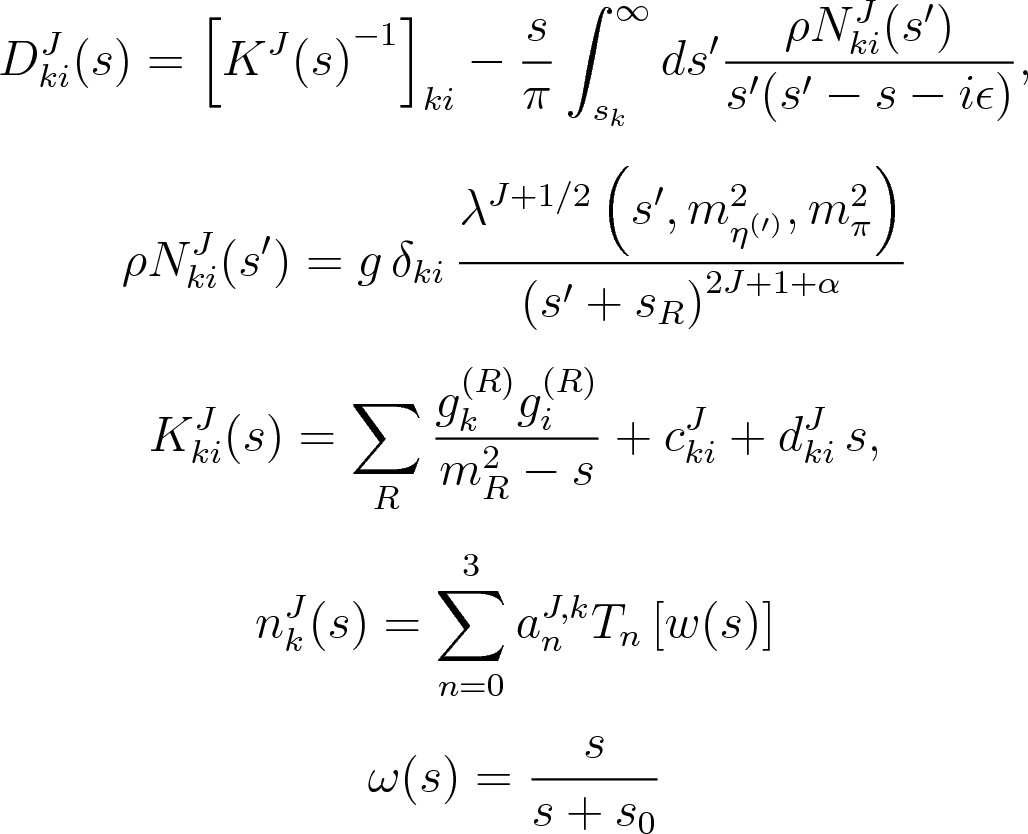 3 K-matrix pole for the S-wave
3 K-matrix poles for the D-wave
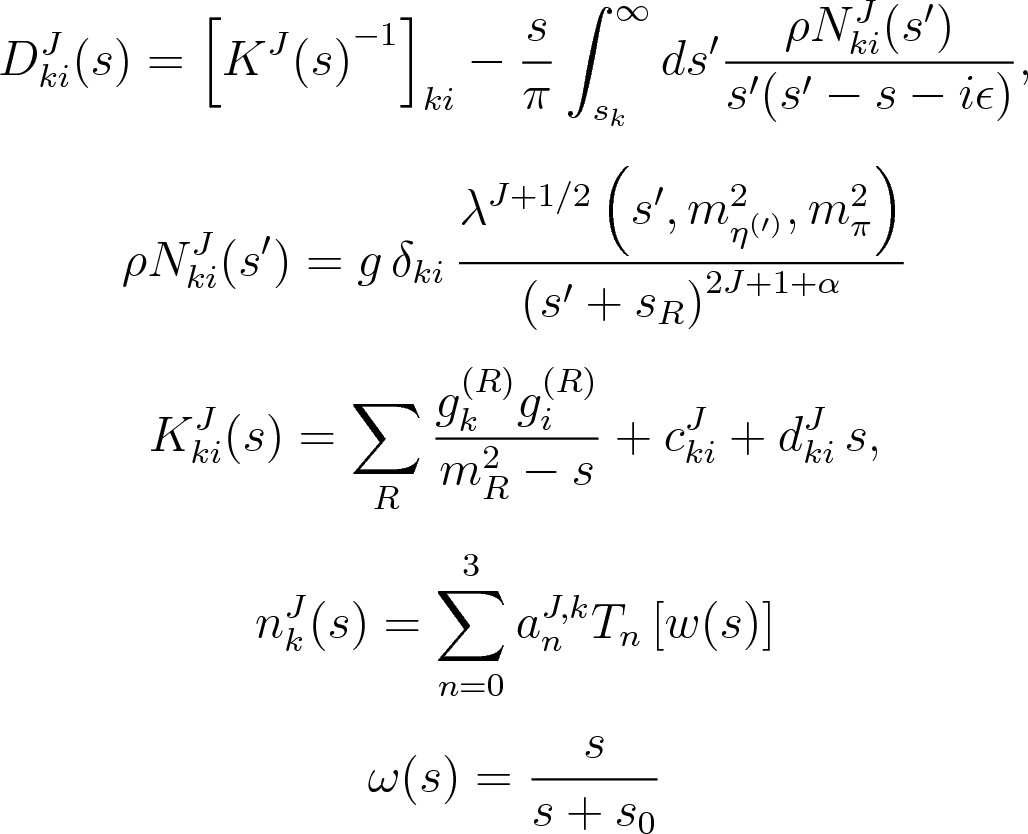 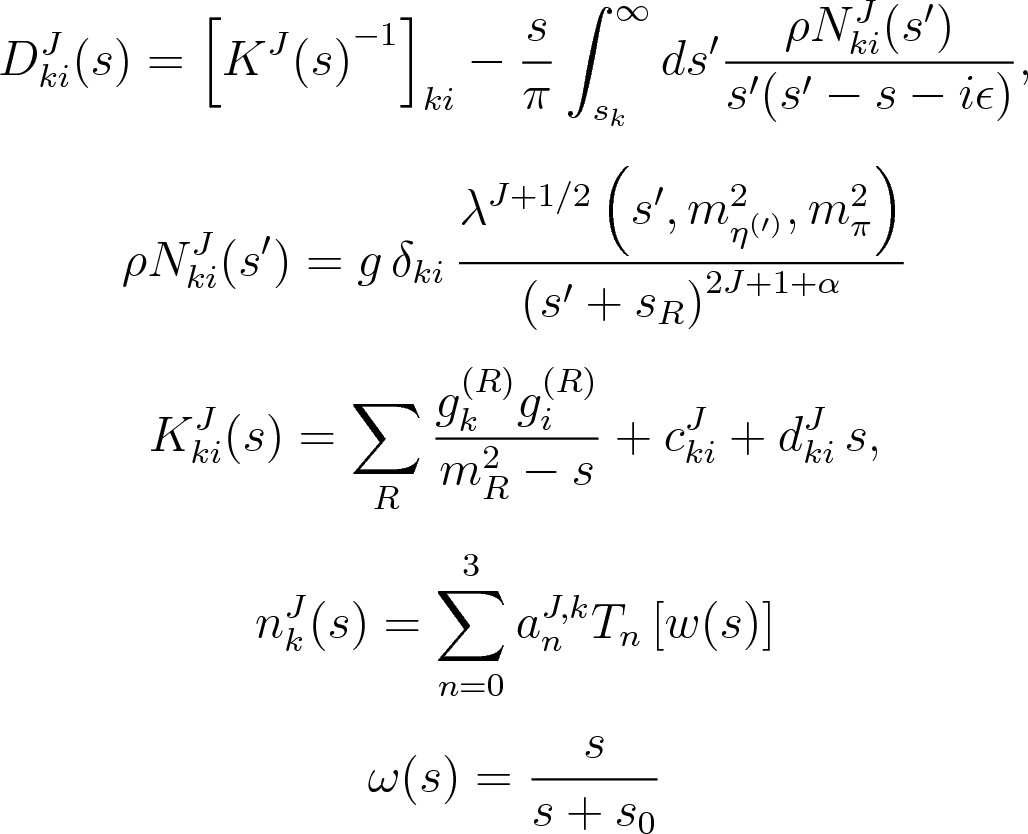 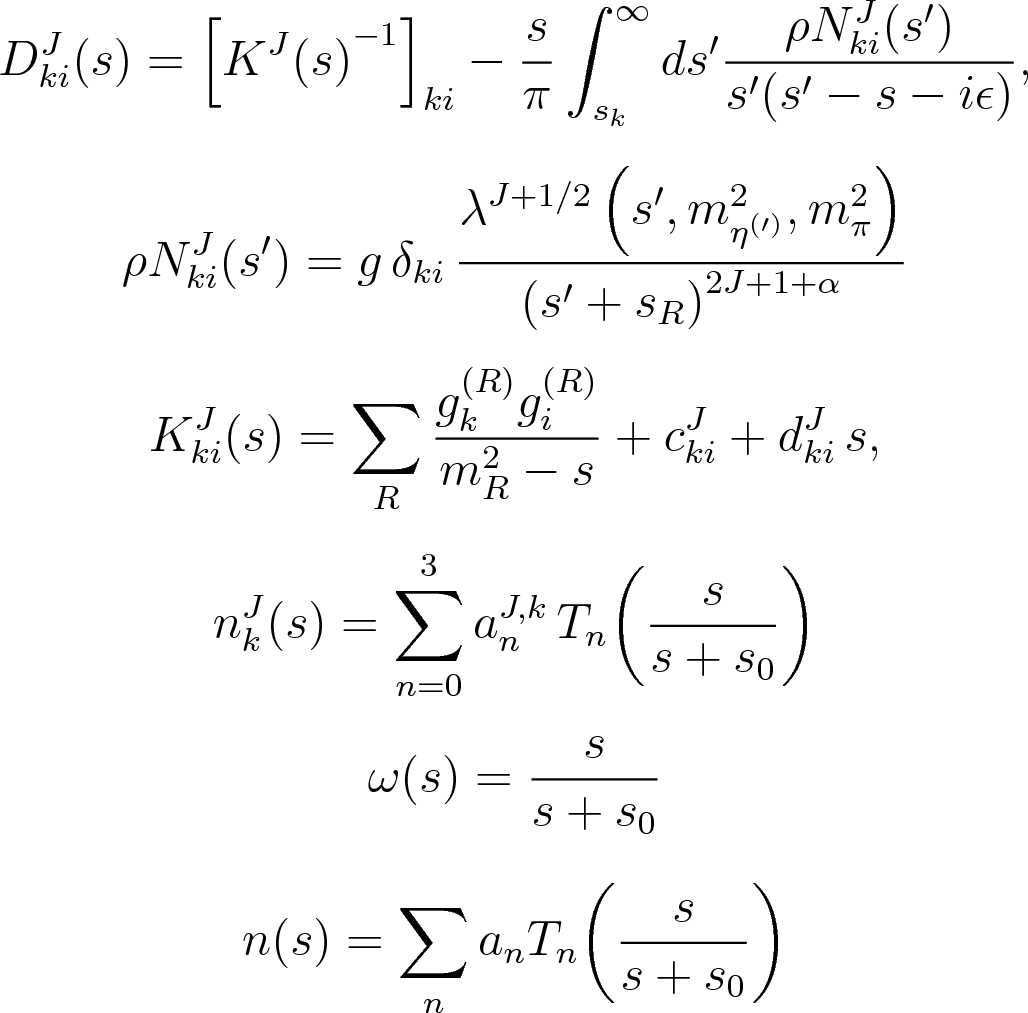 A. Pilloni – Production of hybrids and exotics
31
[Speaker Notes: Controlla la parte su Regge]
Minimal(istic) model
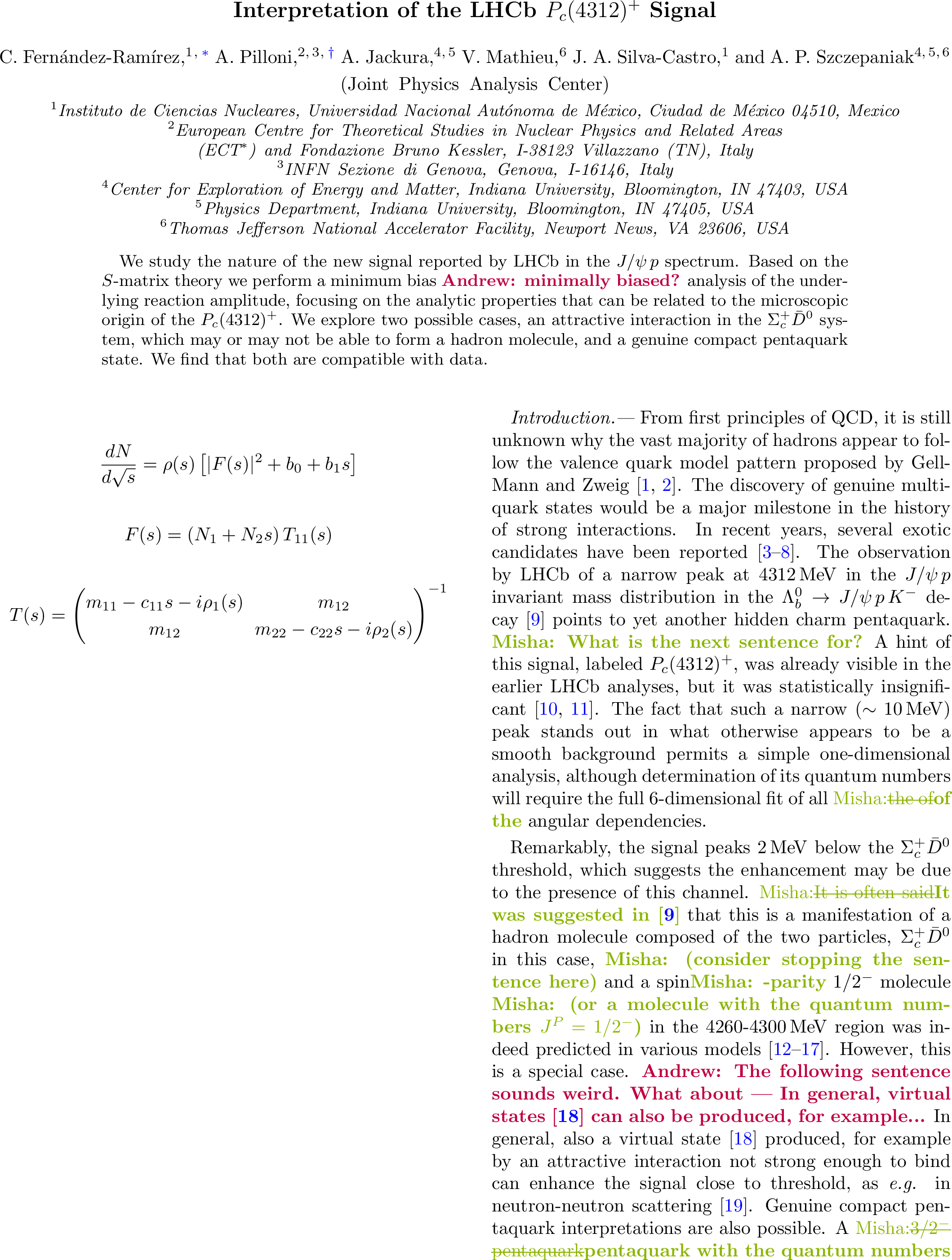 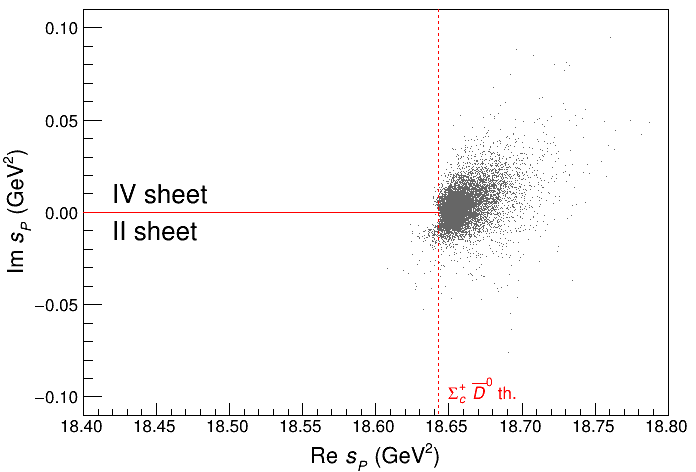 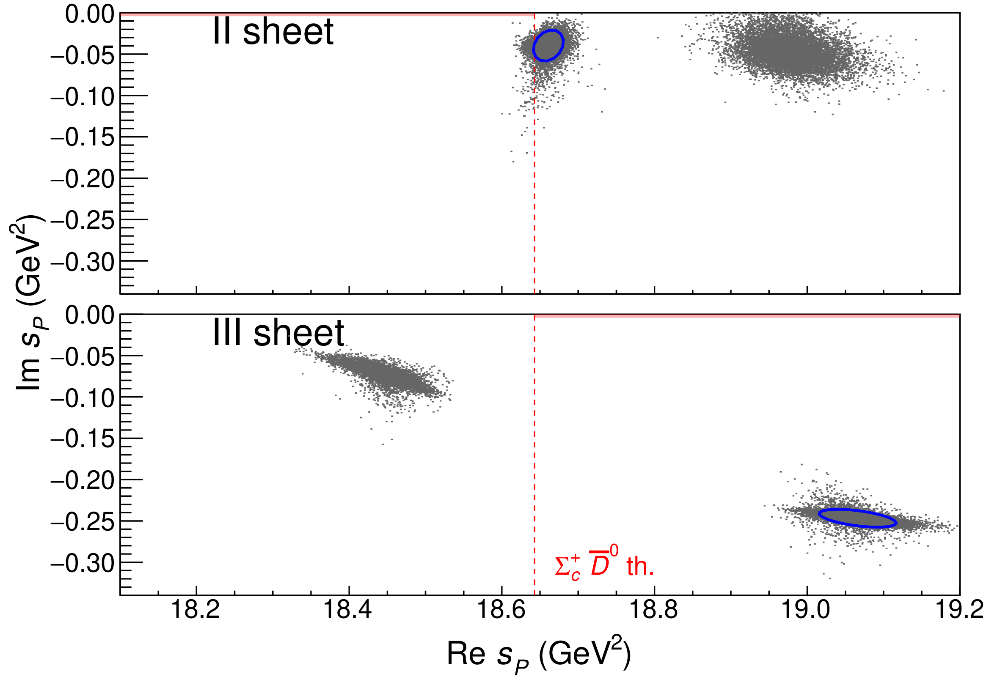 Points to a virtual state
A. Pilloni – Production of hybrids and exotics
32
[Speaker Notes: 2 slides su Zc, a Bes e a Belle
2 slide su tetraquark model: dall’hamiltoniana di Jaffe al calcolo delle masse
1 slide su molecular models, dove sono i carichi? (non in Tornqvist, si in Hanhart, vedere Braaten, citare Nefediev)
2 slides su decay channels, dove si dovrebbe vedere, e a seconda del modello, vedere qualche plot
1 slide su Y(4260), tetraquark? C’è lo strano (si vede la f0)
1 slide su Zc a cleo (anche il neutro)]
Minimal(istic) model
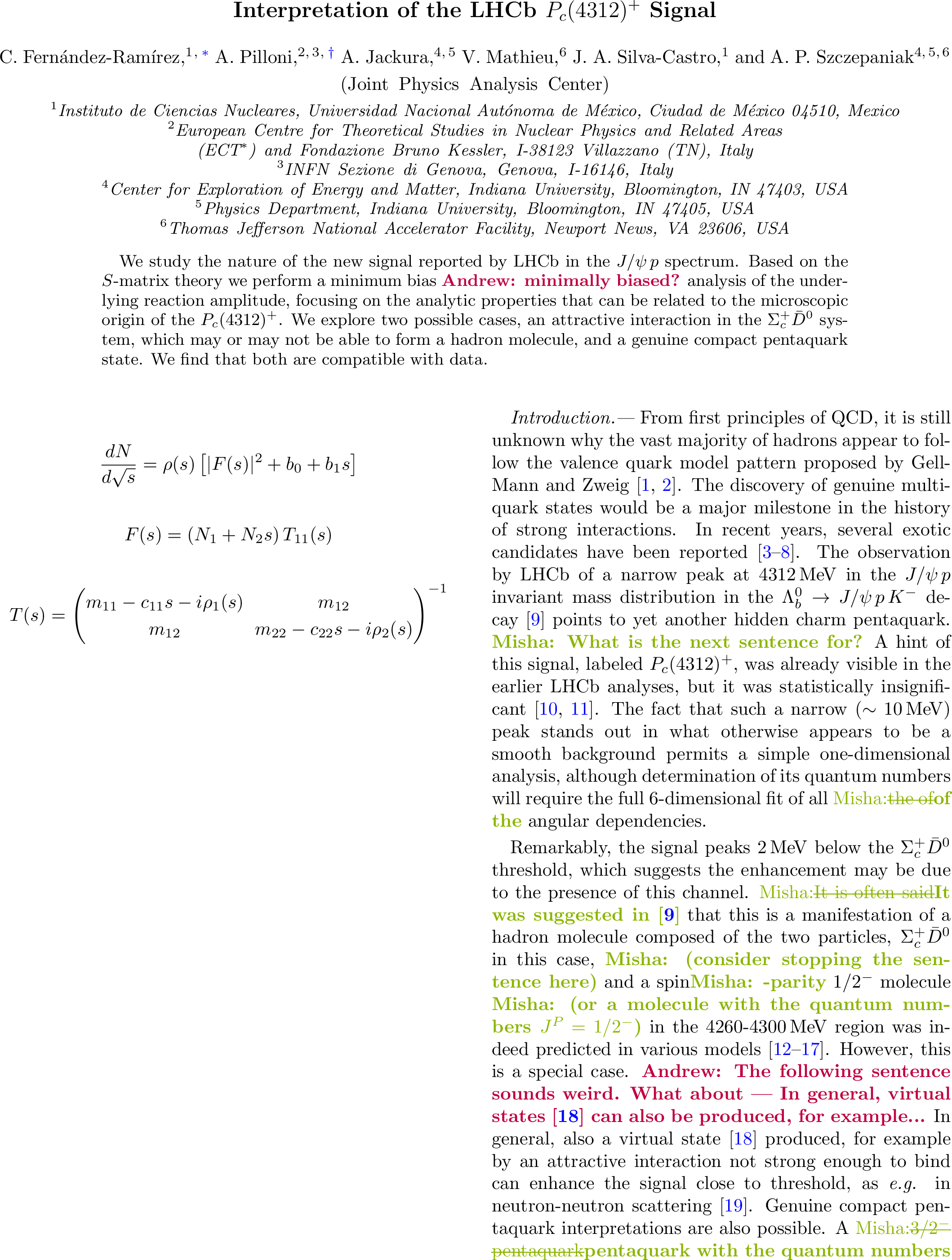 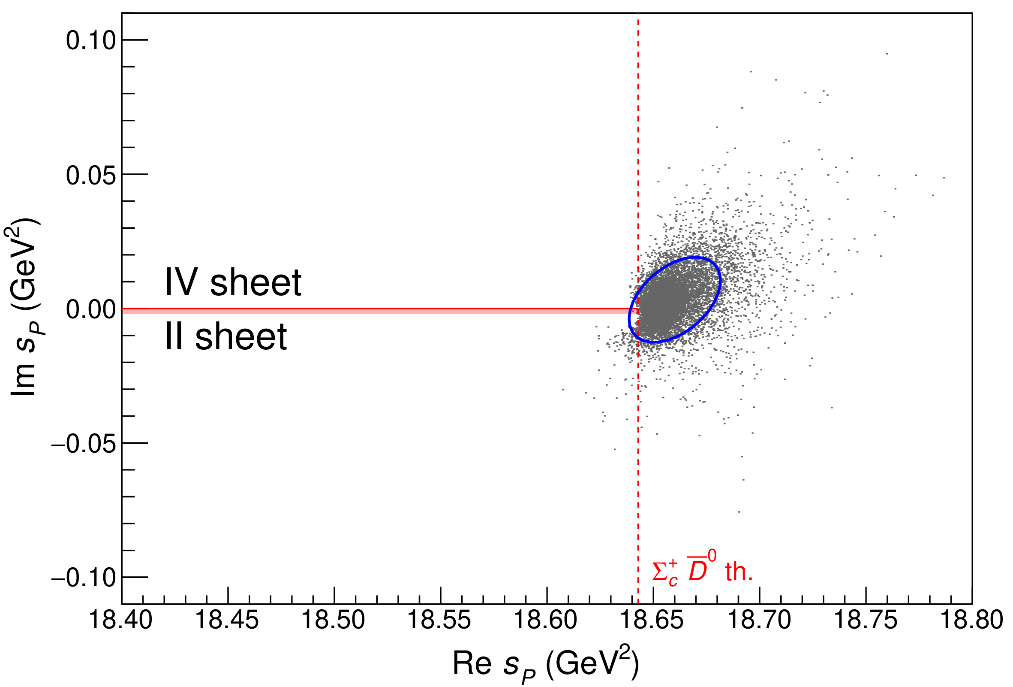 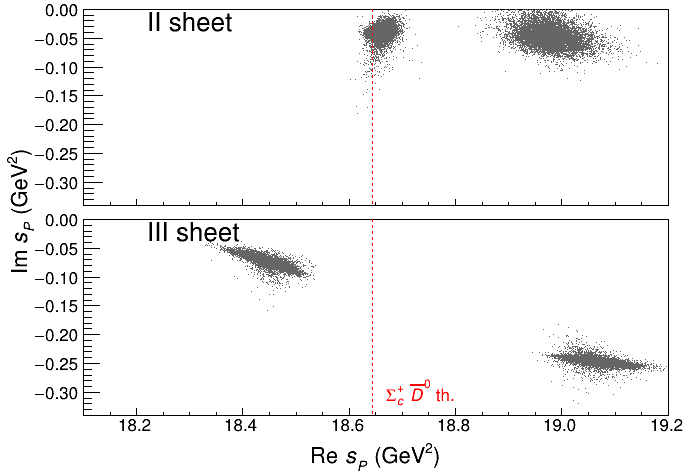 Points to a virtual state
Doesn’t point to a resonance
A. Pilloni – Production of hybrids and exotics
33
[Speaker Notes: 2 slides su Zc, a Bes e a Belle
2 slide su tetraquark model: dall’hamiltoniana di Jaffe al calcolo delle masse
1 slide su molecular models, dove sono i carichi? (non in Tornqvist, si in Hanhart, vedere Braaten, citare Nefediev)
2 slides su decay channels, dove si dovrebbe vedere, e a seconda del modello, vedere qualche plot
1 slide su Y(4260), tetraquark? C’è lo strano (si vede la f0)
1 slide su Zc a cleo (anche il neutro)]
Minimal(istic) model
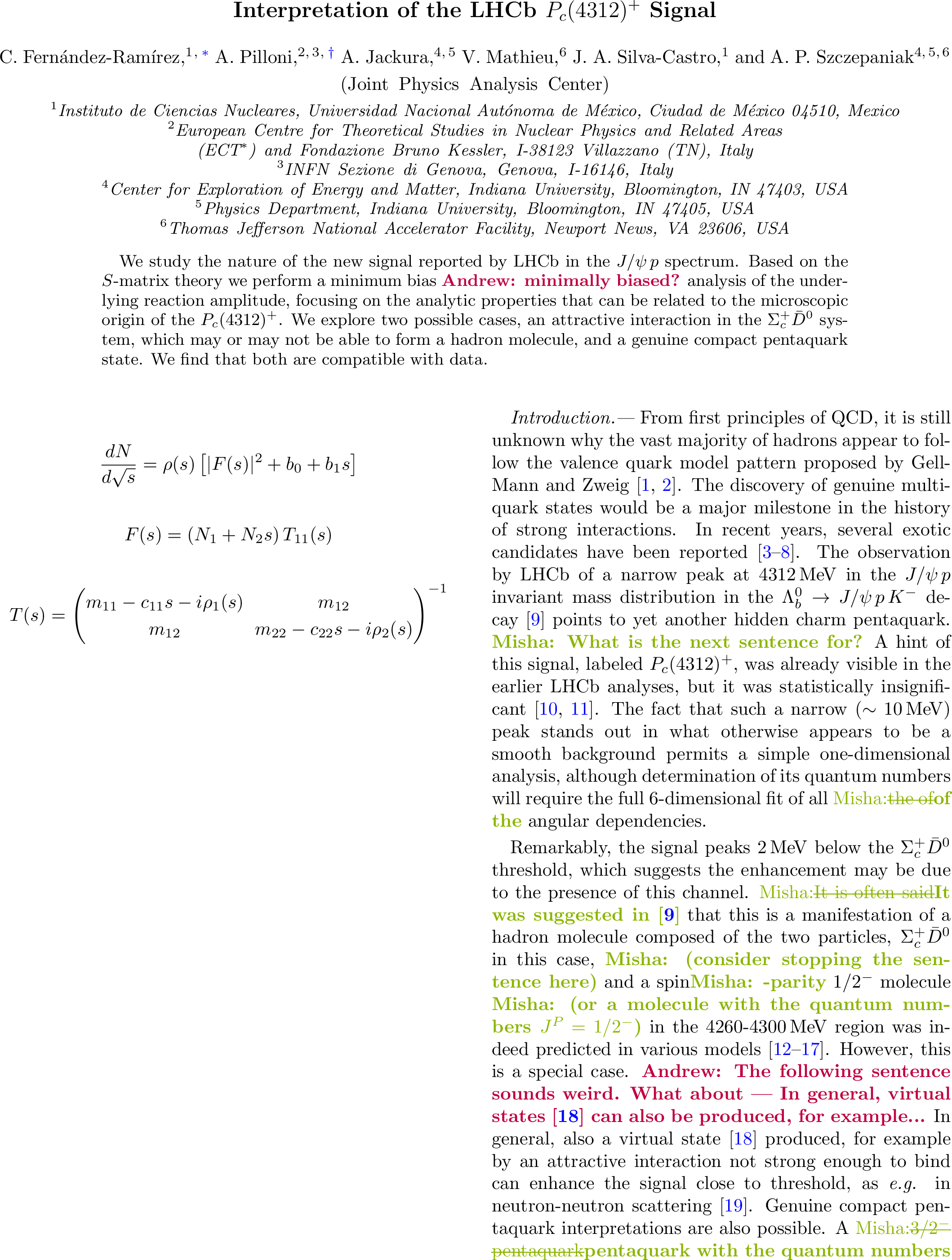 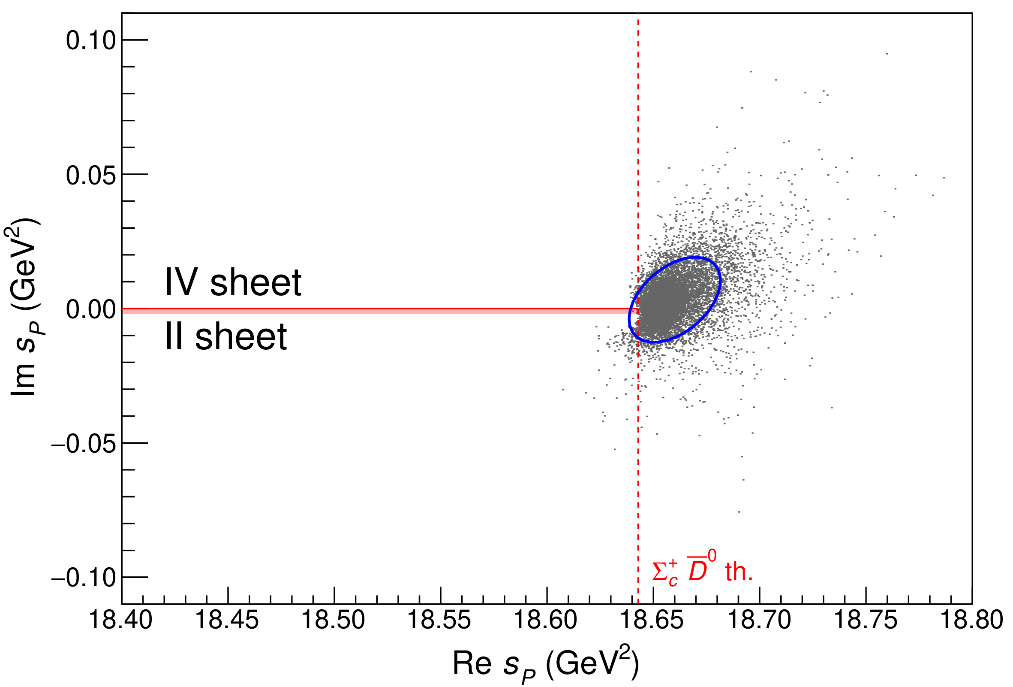 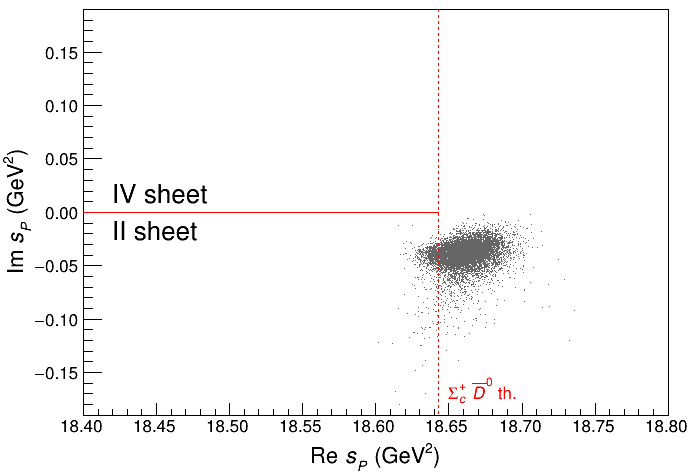 Doesn’t point to a resonance
Points to a virtual state
A. Pilloni – Production of hybrids and exotics
34
[Speaker Notes: 2 slides su Zc, a Bes e a Belle
2 slide su tetraquark model: dall’hamiltoniana di Jaffe al calcolo delle masse
1 slide su molecular models, dove sono i carichi? (non in Tornqvist, si in Hanhart, vedere Braaten, citare Nefediev)
2 slides su decay channels, dove si dovrebbe vedere, e a seconda del modello, vedere qualche plot
1 slide su Y(4260), tetraquark? C’è lo strano (si vede la f0)
1 slide su Zc a cleo (anche il neutro)]
Learning about confinement
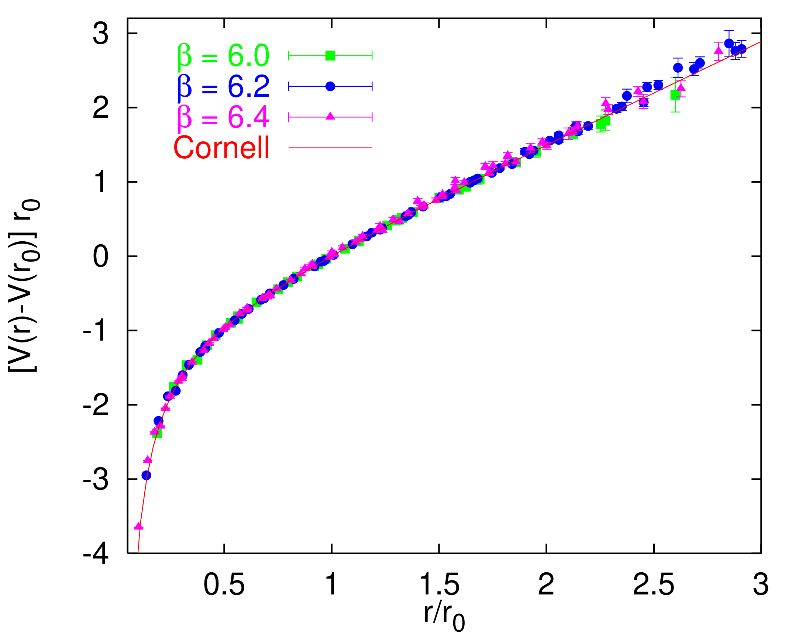 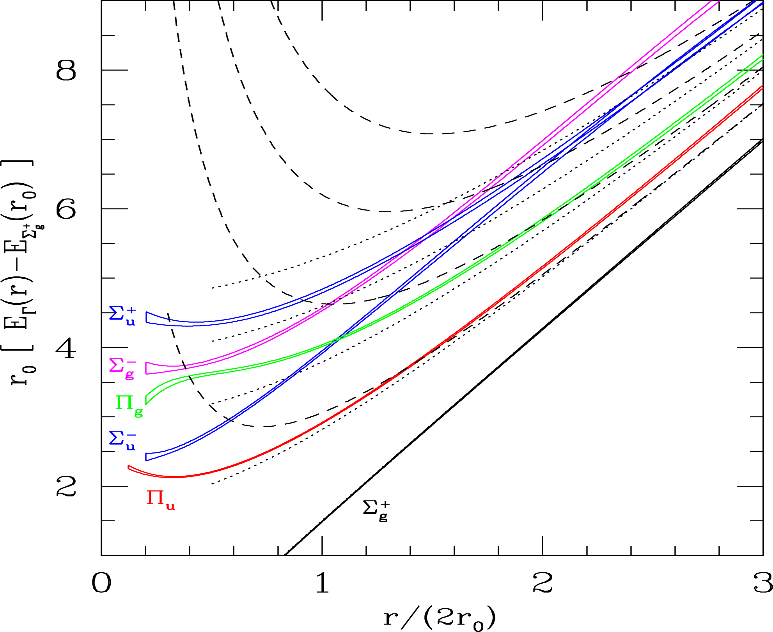 If quarks were infinitely heavy,gluonic field is confined in a string
Linear rising potential
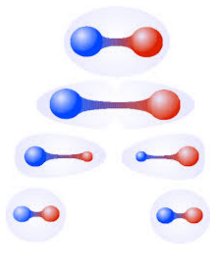 G. Bali
C. Morningstar
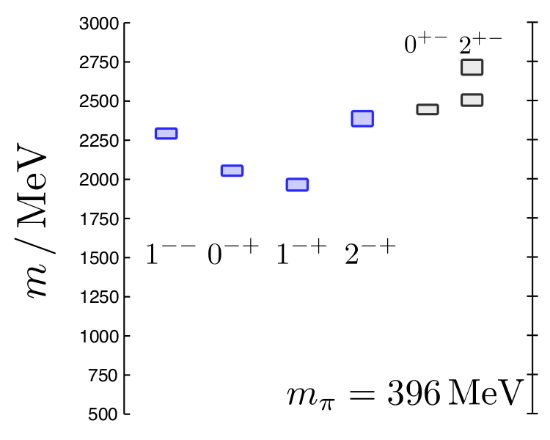 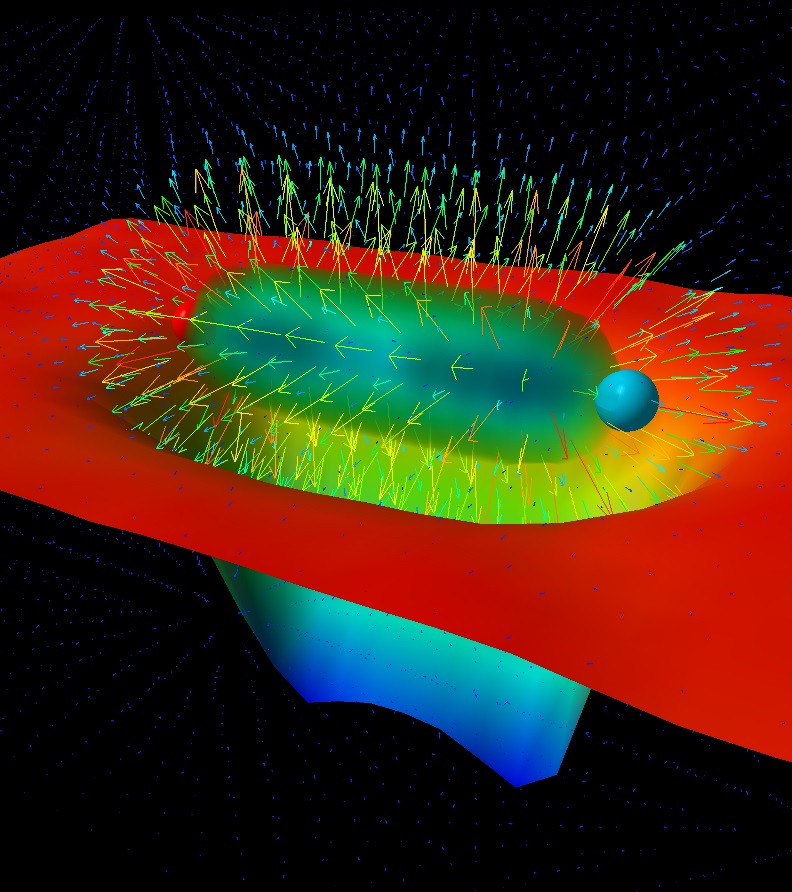 J. Dudek
D. Leinweber
A. Pilloni – Production of hybrids and exotics
35
[Speaker Notes: Controlla la parte su Regge]
Hybrid hunting
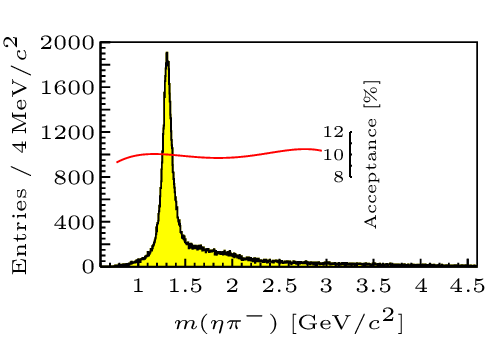 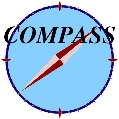 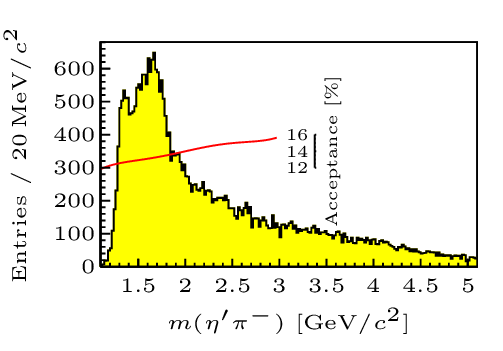 Small signal in data
A. Pilloni – Production of hybrids and exotics
36
[Speaker Notes: 2 slides su Zc, a Bes e a Belle
2 slide su tetraquark model: dall’hamiltoniana di Jaffe al calcolo delle masse
1 slide su molecular models, dove sono i carichi? (non in Tornqvist, si in Hanhart, vedere Braaten, citare Nefediev)
2 slides su decay channels, dove si dovrebbe vedere, e a seconda del modello, vedere qualche plot
1 slide su Y(4260), tetraquark? C’è lo strano (si vede la f0)
1 slide su Zc a cleo (anche il neutro)]
Two hybrid states???
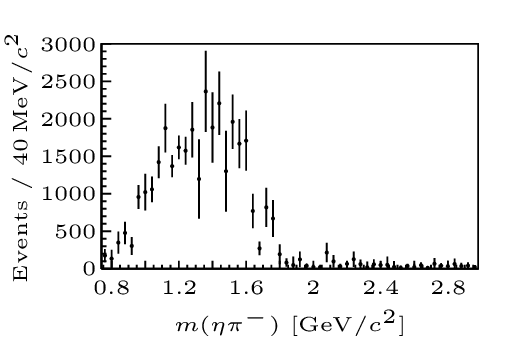 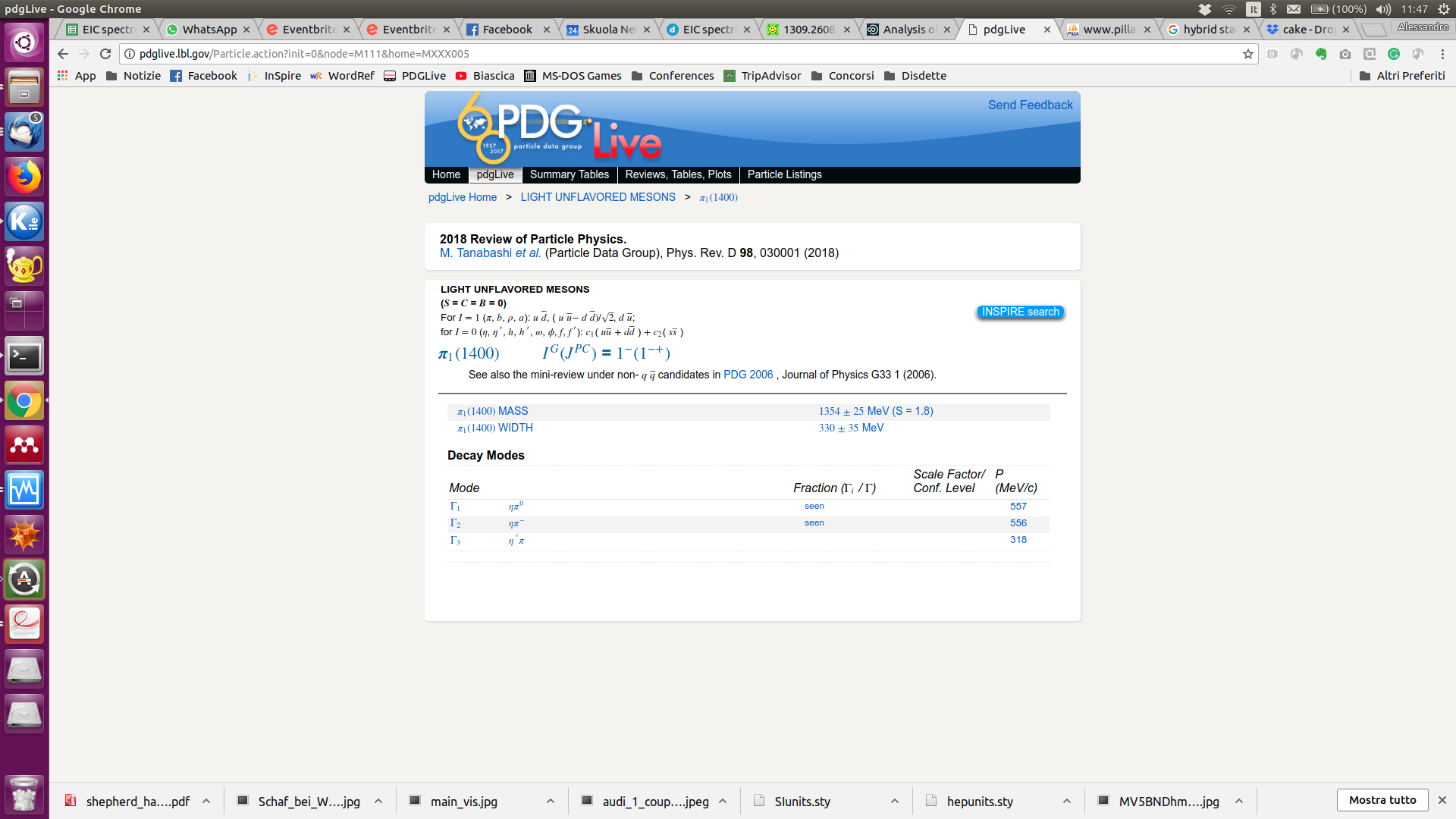 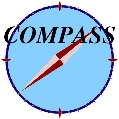 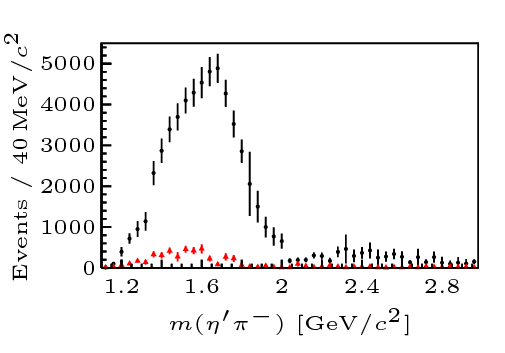 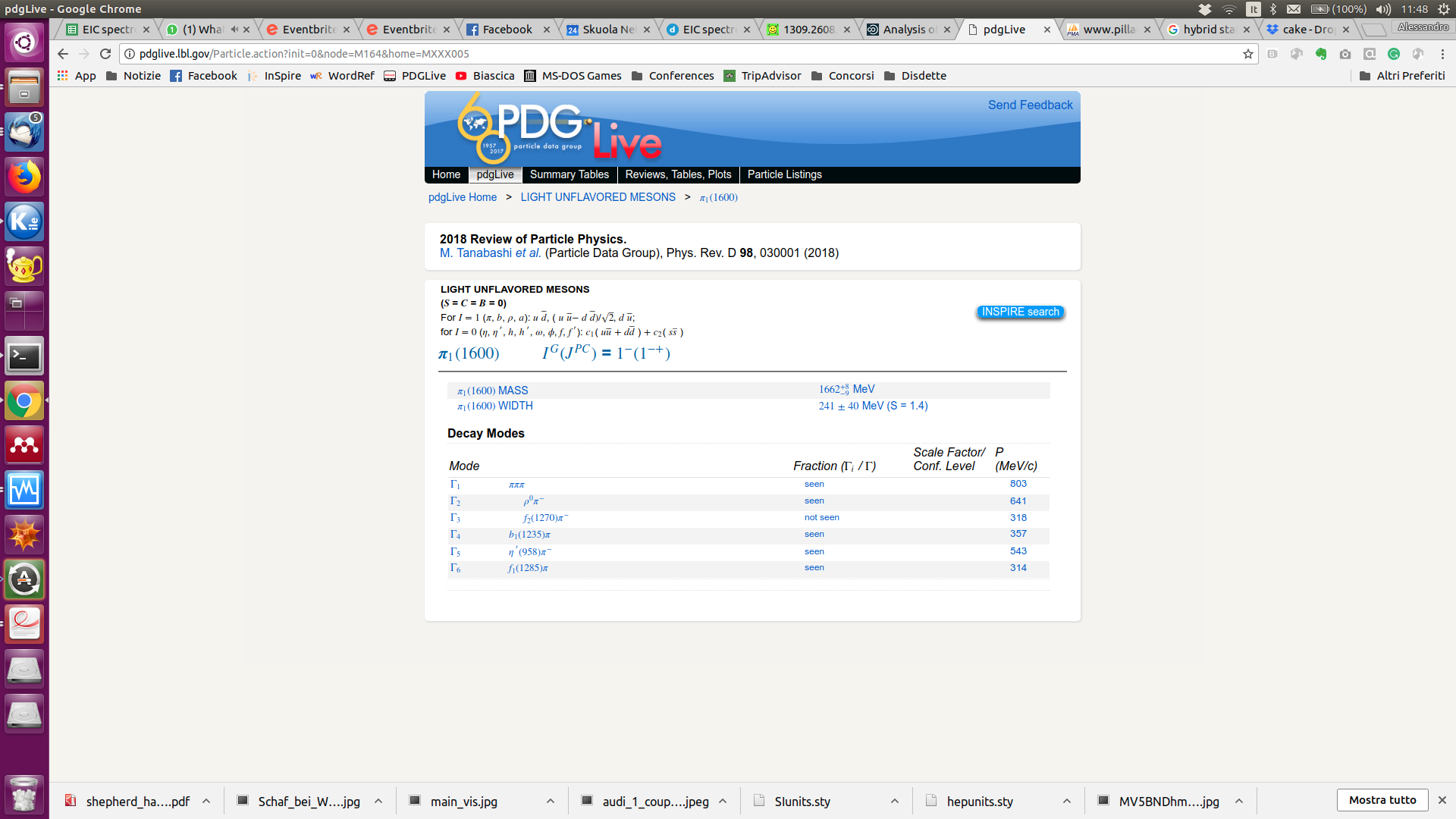 A. Pilloni – Production of hybrids and exotics
37
[Speaker Notes: 2 slides su Zc, a Bes e a Belle
2 slide su tetraquark model: dall’hamiltoniana di Jaffe al calcolo delle masse
1 slide su molecular models, dove sono i carichi? (non in Tornqvist, si in Hanhart, vedere Braaten, citare Nefediev)
2 slides su decay channels, dove si dovrebbe vedere, e a seconda del modello, vedere qualche plot
1 slide su Y(4260), tetraquark? C’è lo strano (si vede la f0)
1 slide su Zc a cleo (anche il neutro)]
(       data)
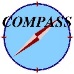 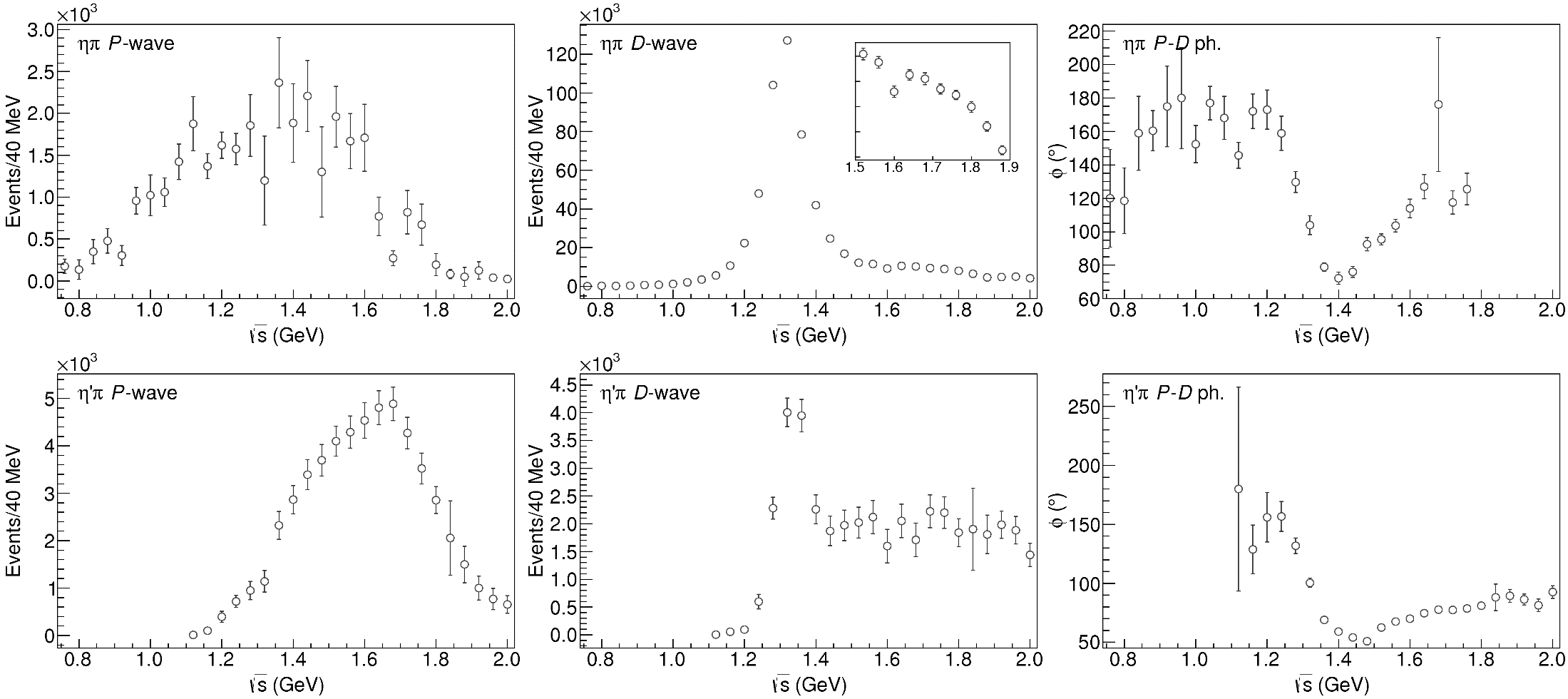 A. Pilloni – Production of hybrids and exotics
38
[Speaker Notes: Controlla la parte su Regge]
Jackura, Mikhasenko, AP et al. (JPAC & COMPASS), PLB
Rodas, AP et al. (JPAC), PRL
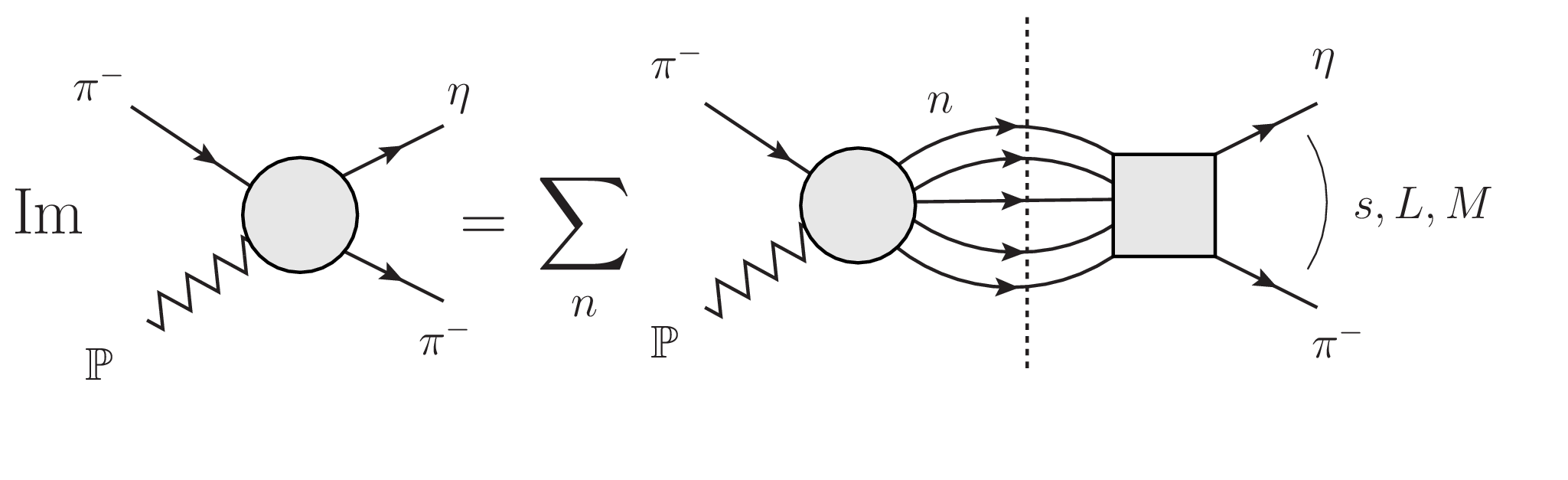 A. Pilloni – Production of hybrids and exotics at JLab
39
[Speaker Notes: Controlla la parte su Regge]
(       data)
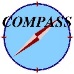 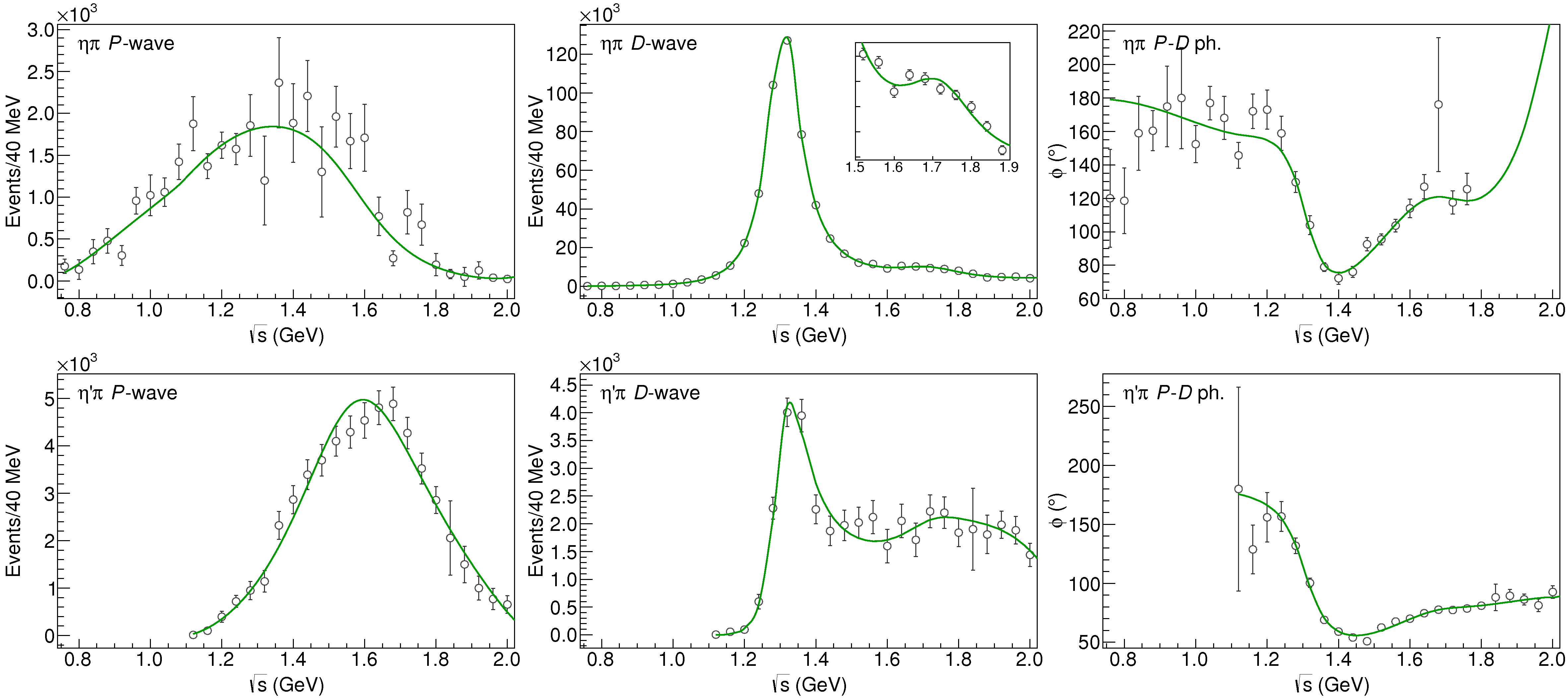 A. Pilloni – Production of hybrids and exotics
40
[Speaker Notes: Controlla la parte su Regge]
Pole hunting
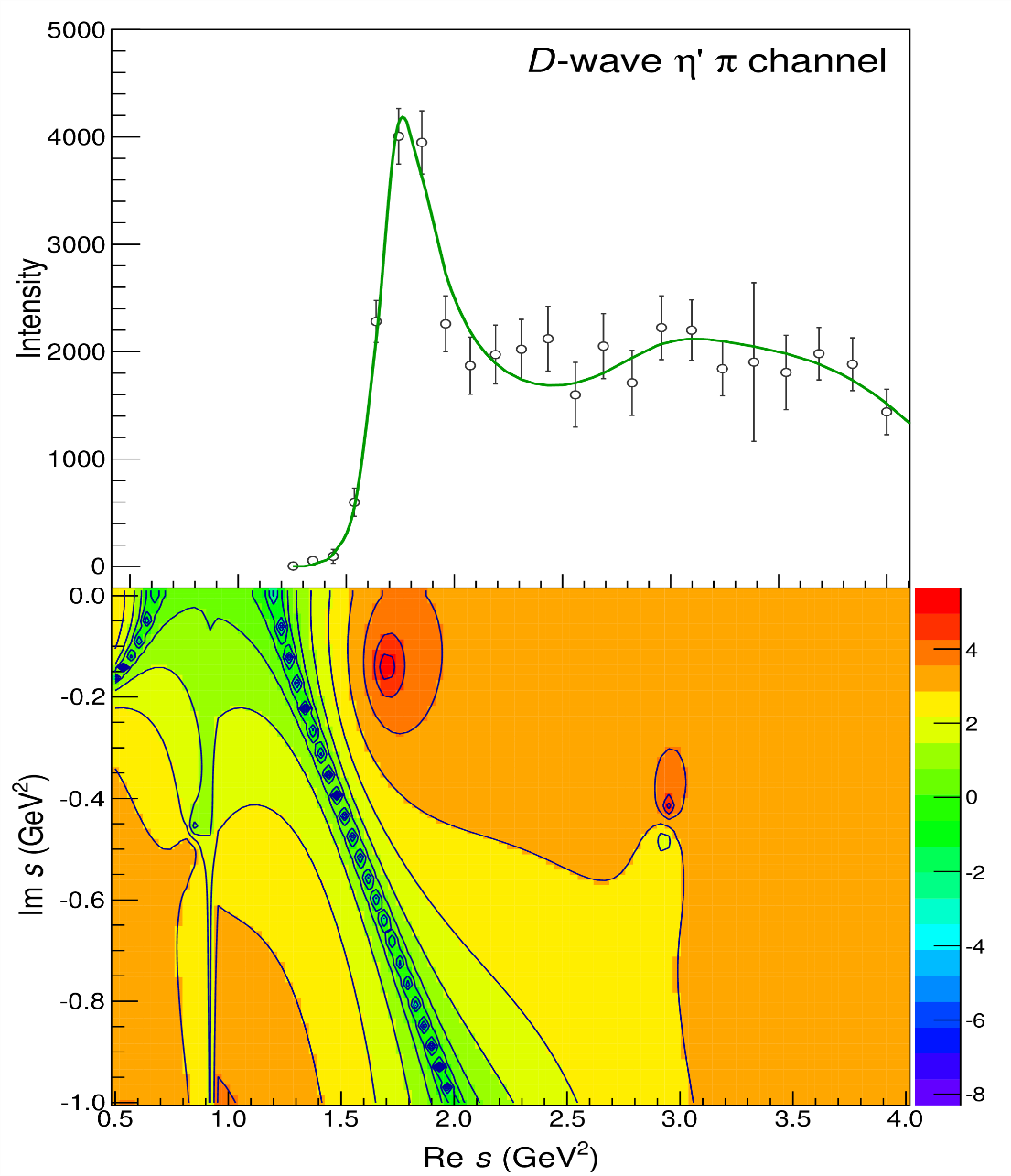 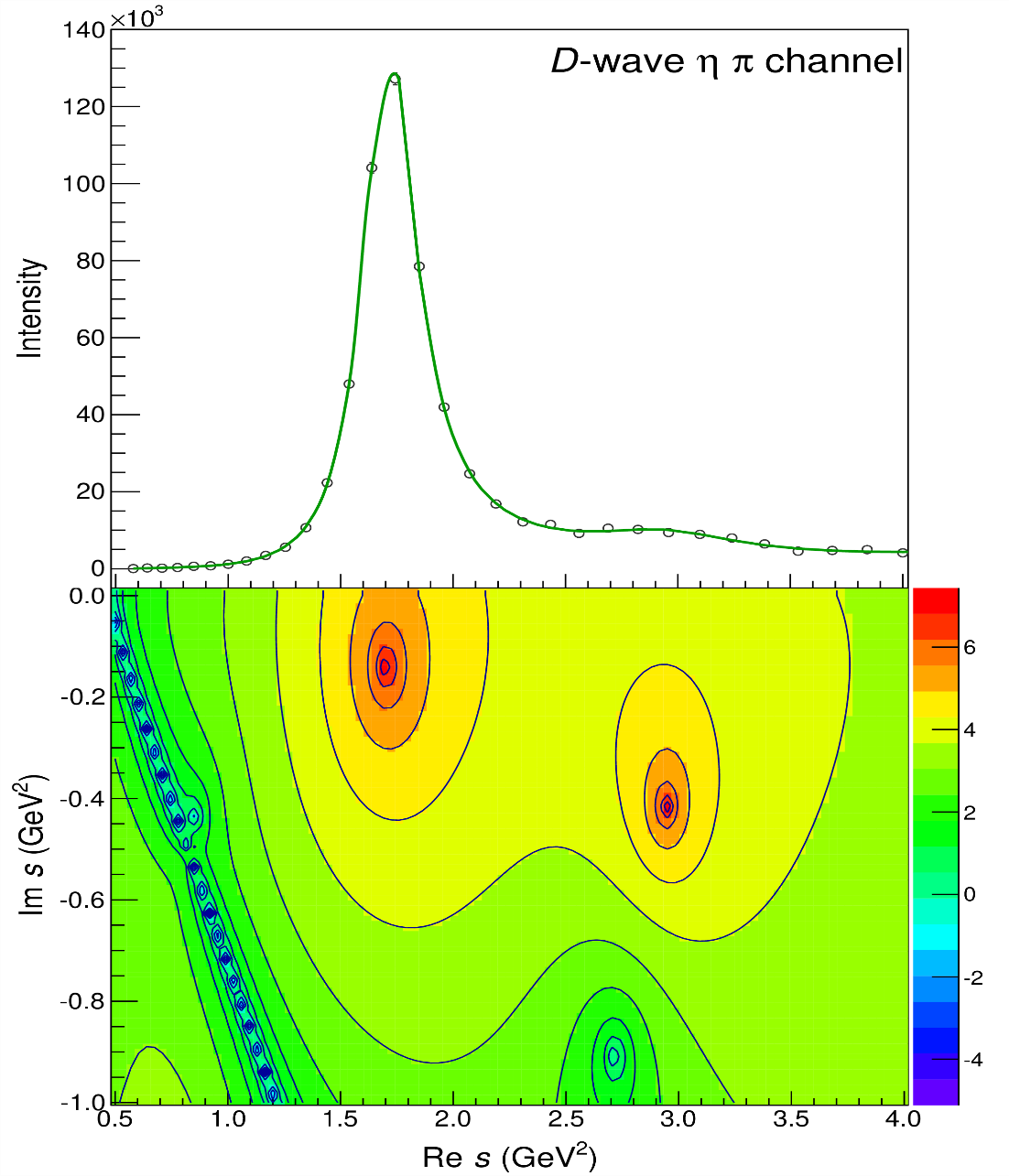 A. Pilloni – Production of hybrids and exotics
41
[Speaker Notes: Controlla la parte su Regge]
Pole hunting
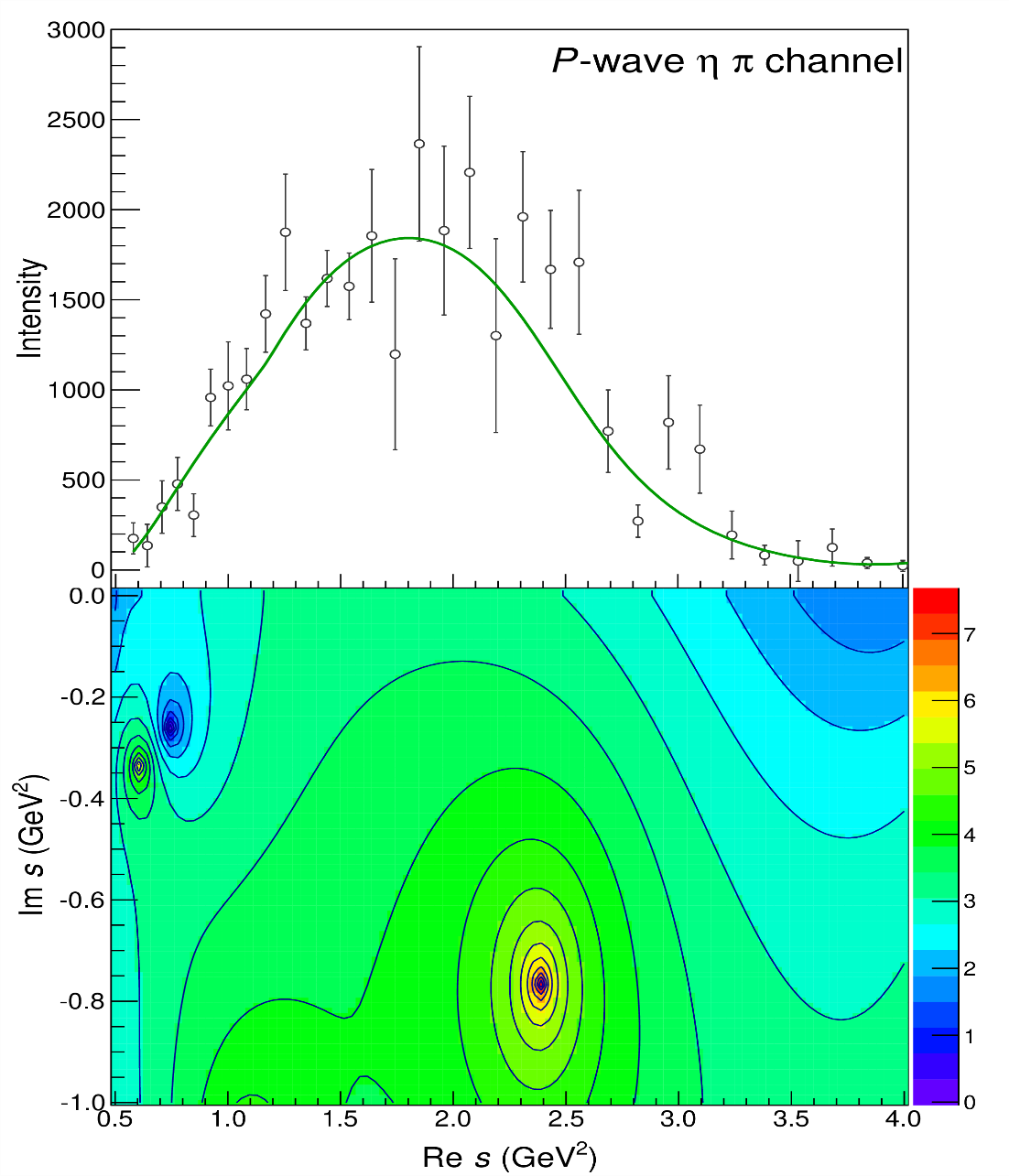 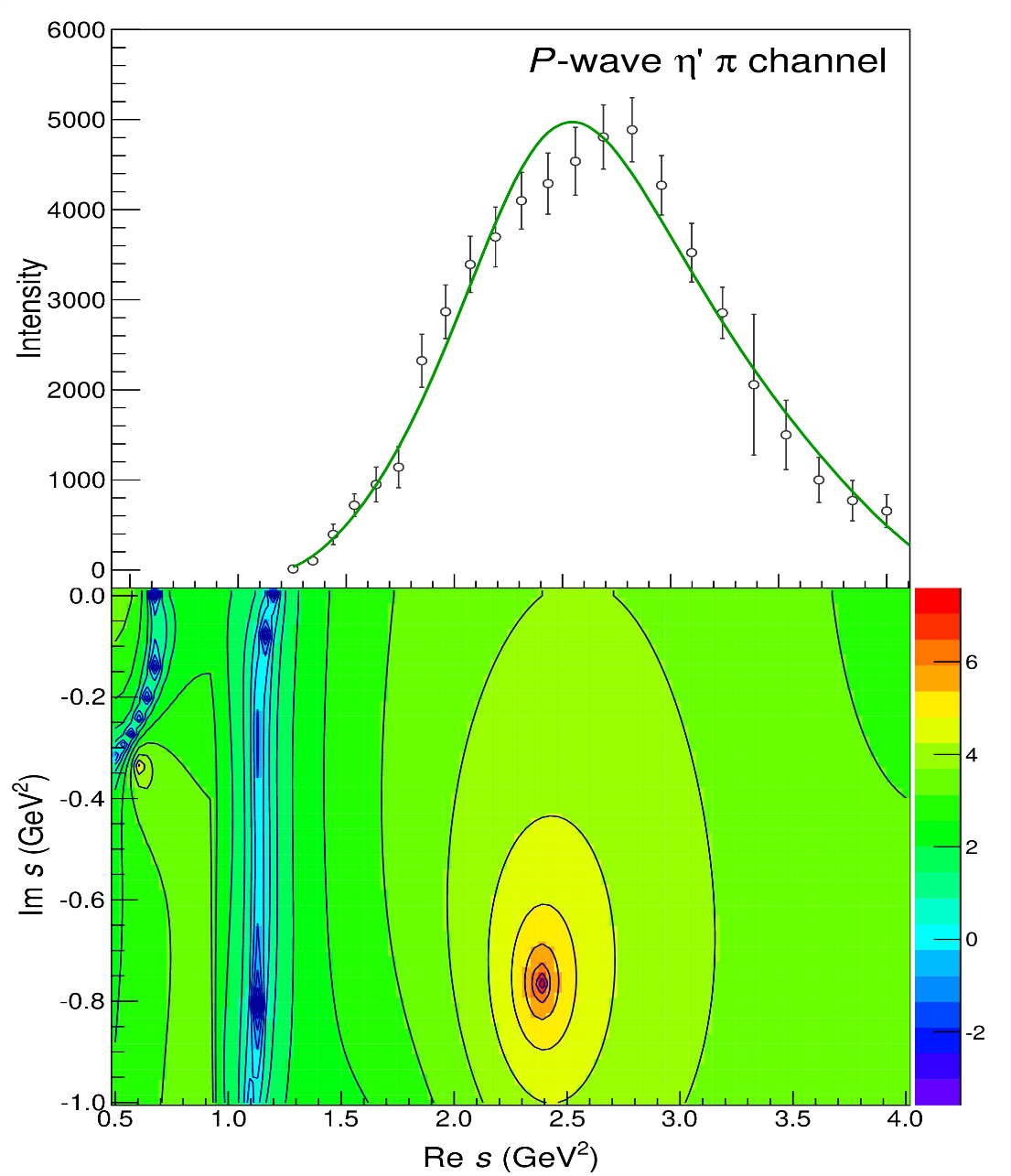 A. Pilloni – Production of hybrids and exotics
42
[Speaker Notes: Controlla la parte su Regge]
Statistical Bootstrap
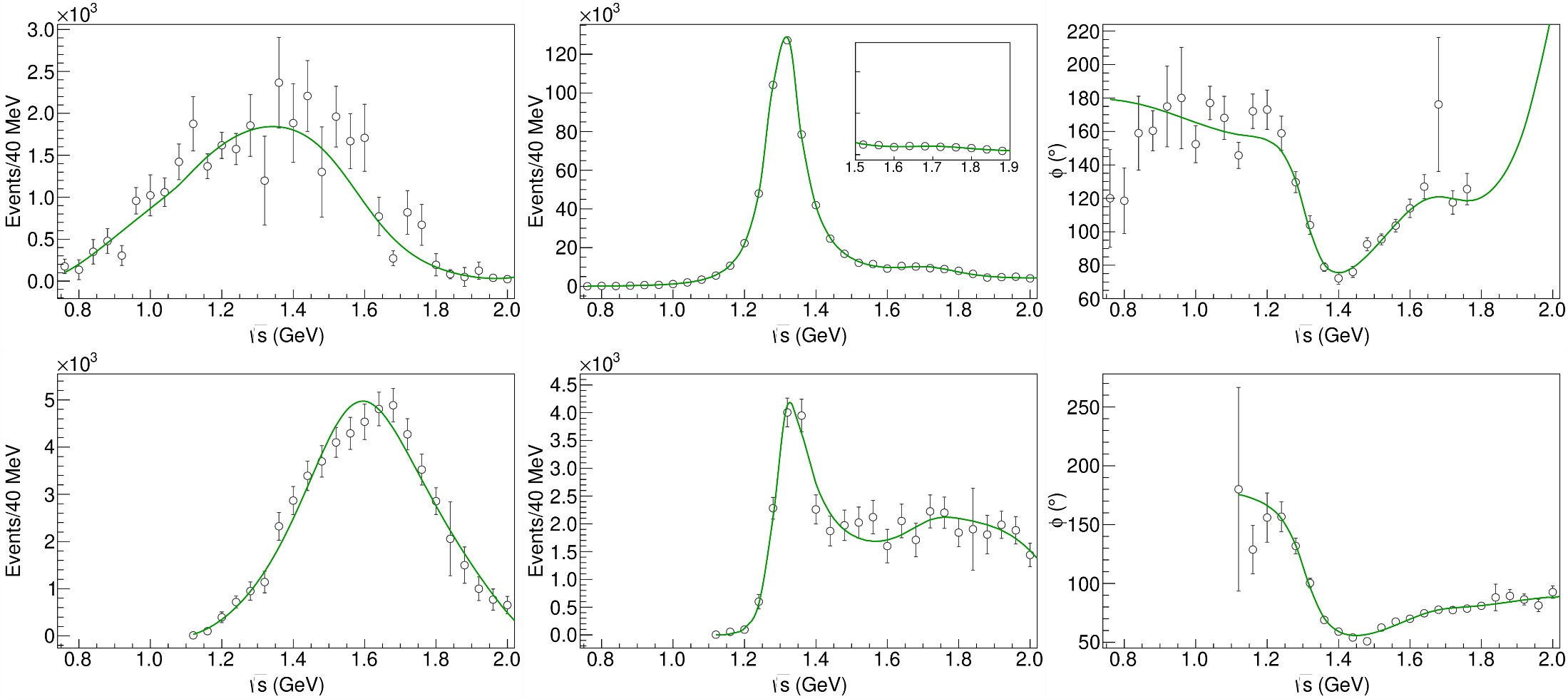 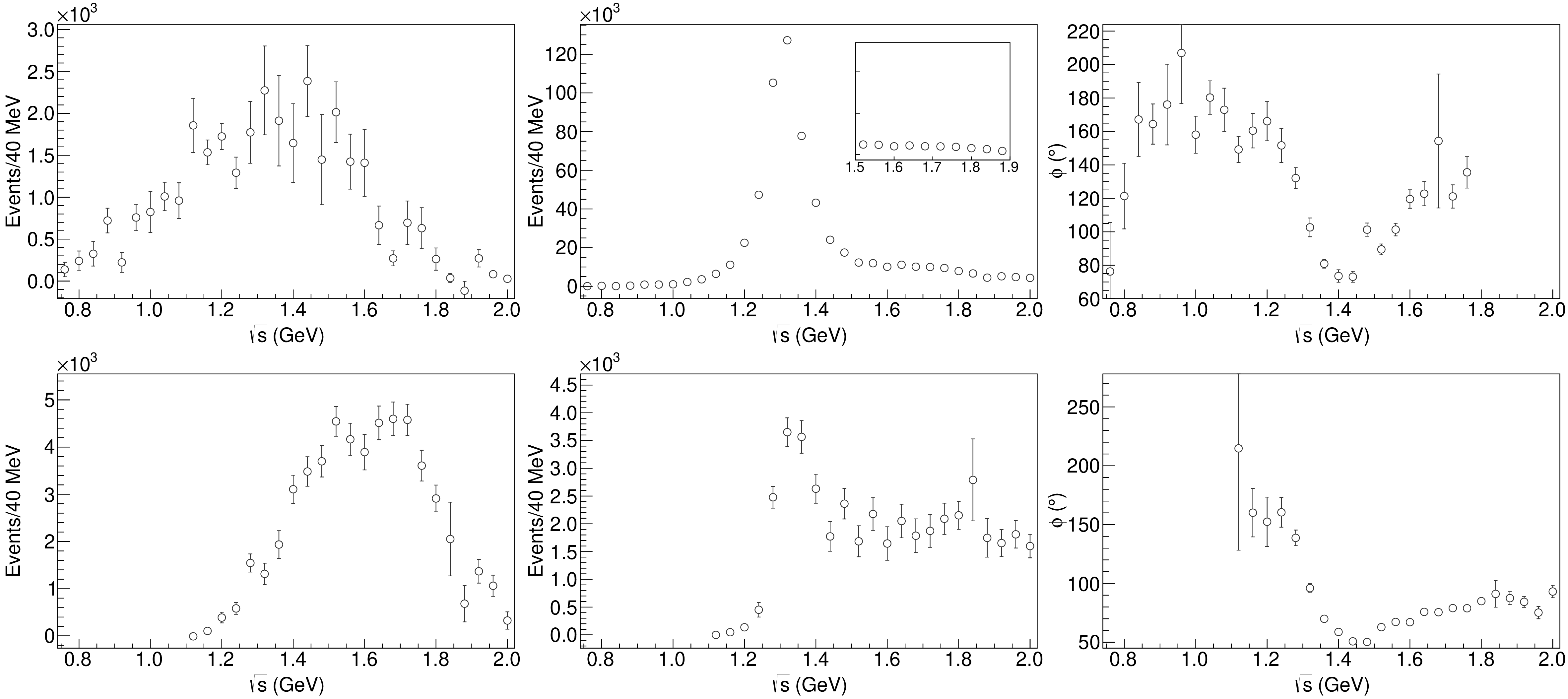 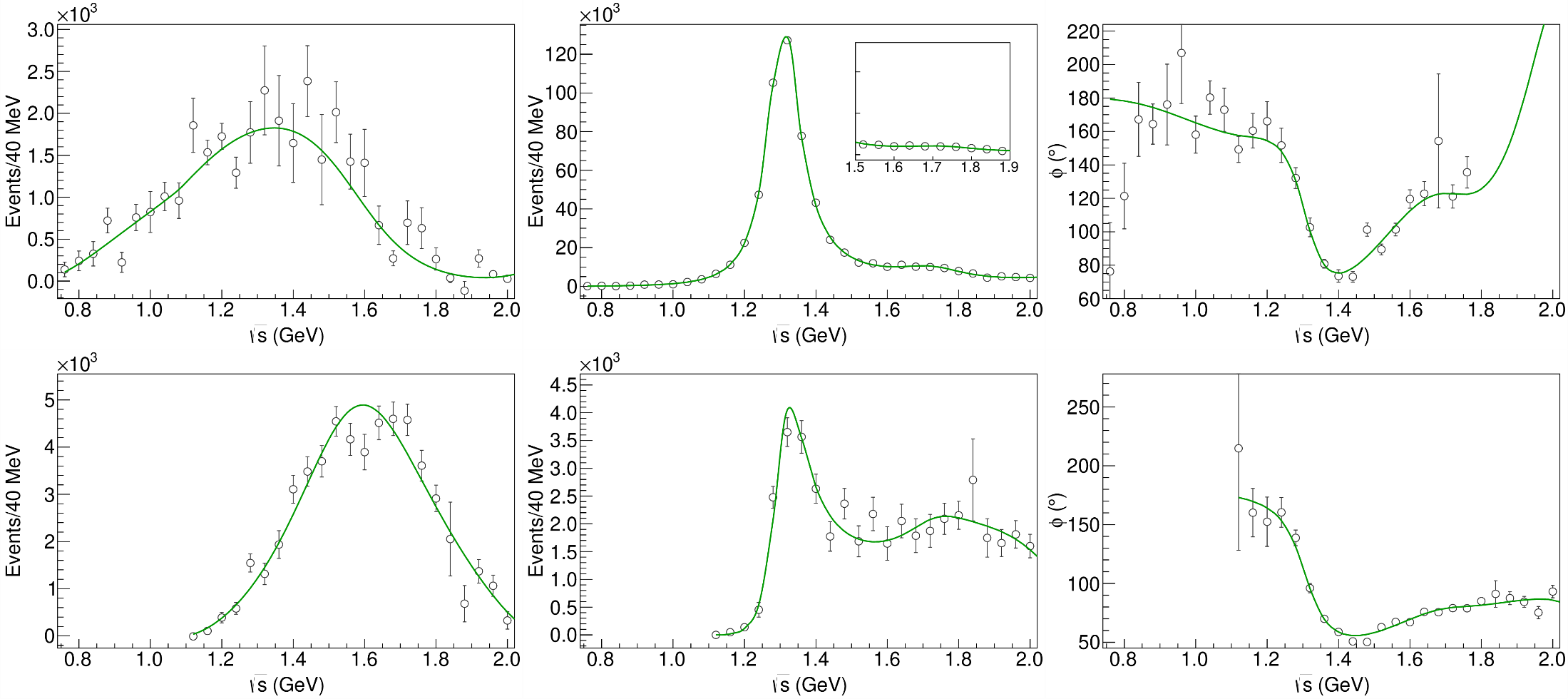 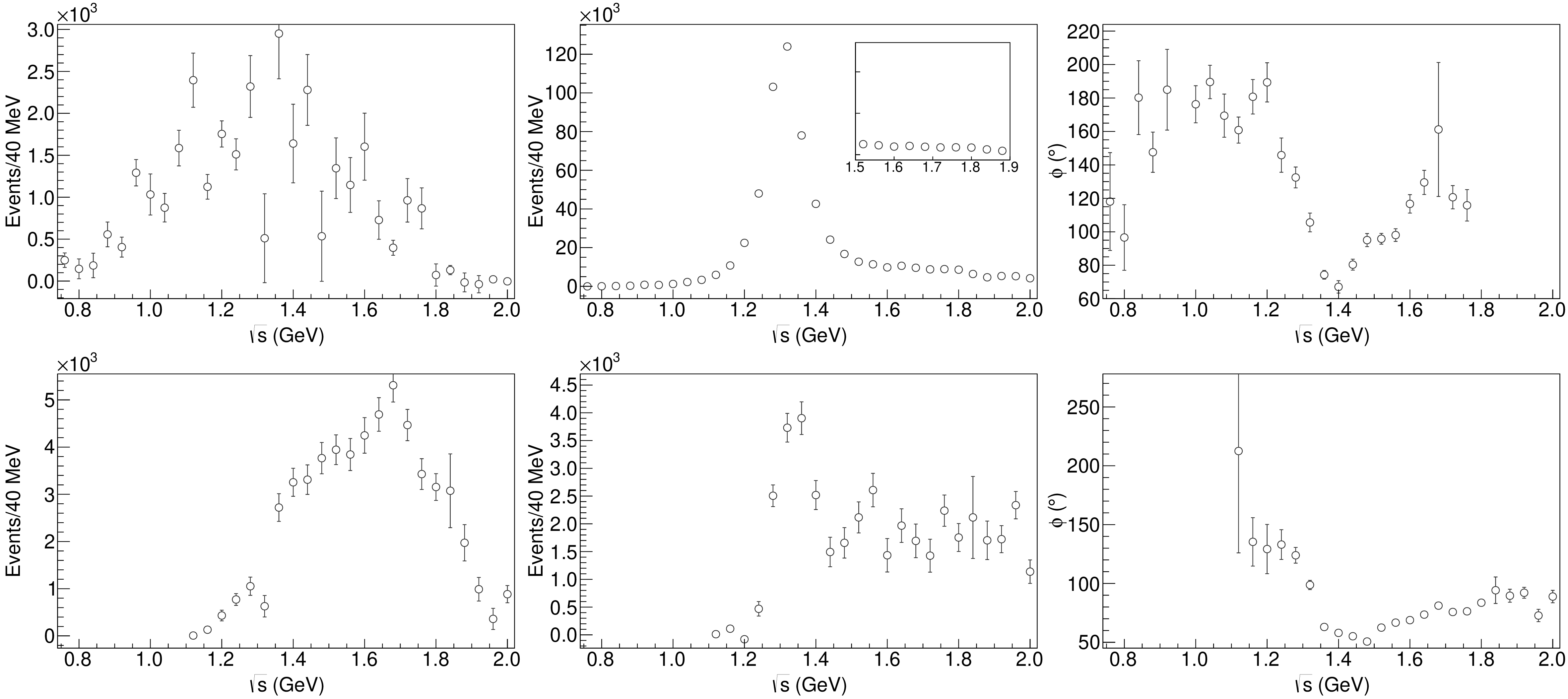 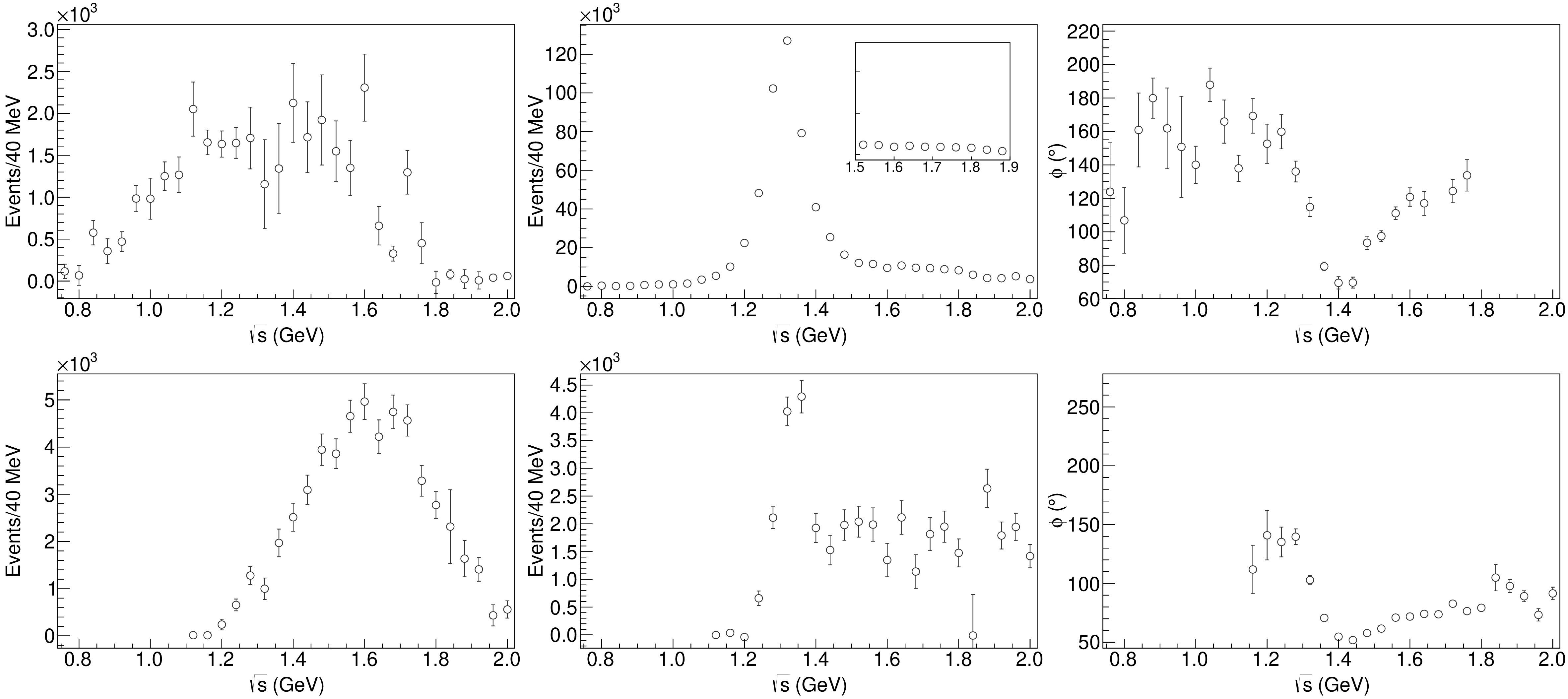 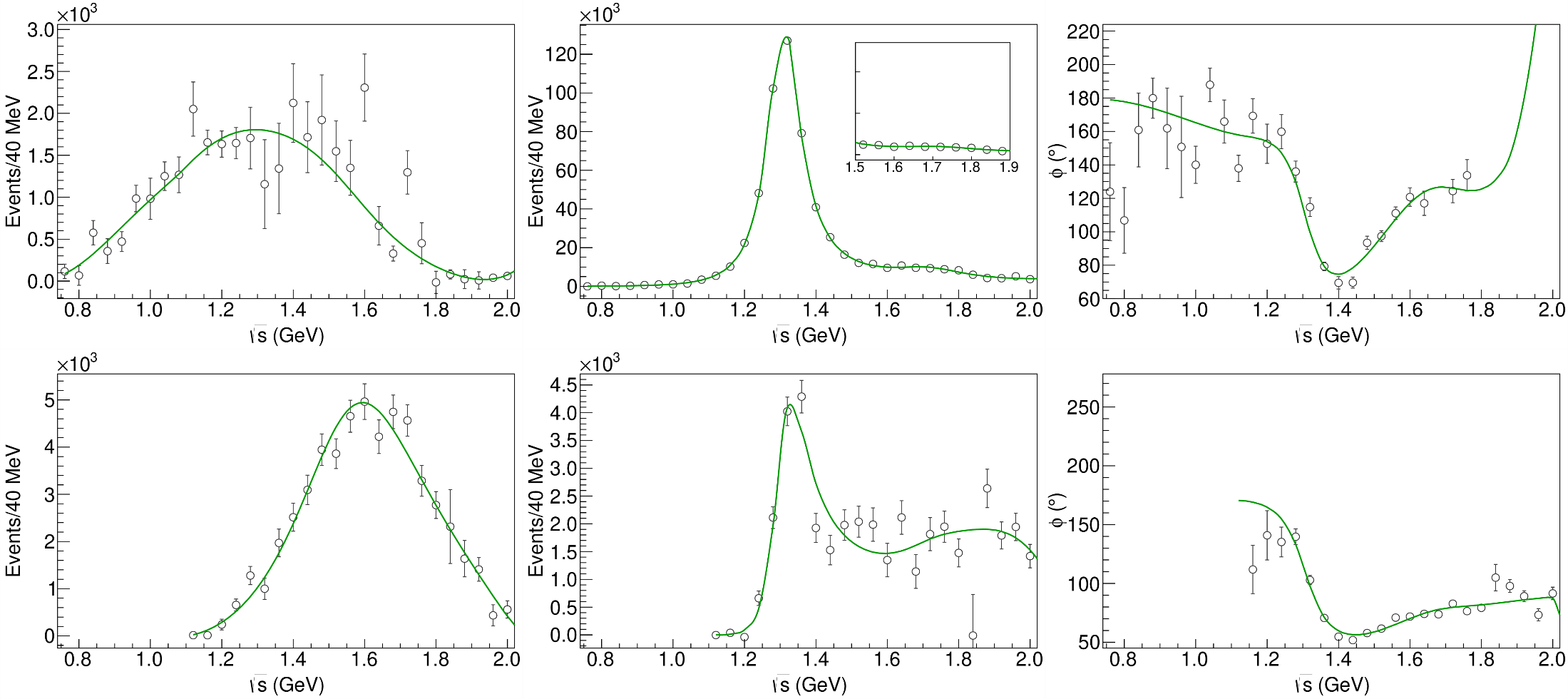 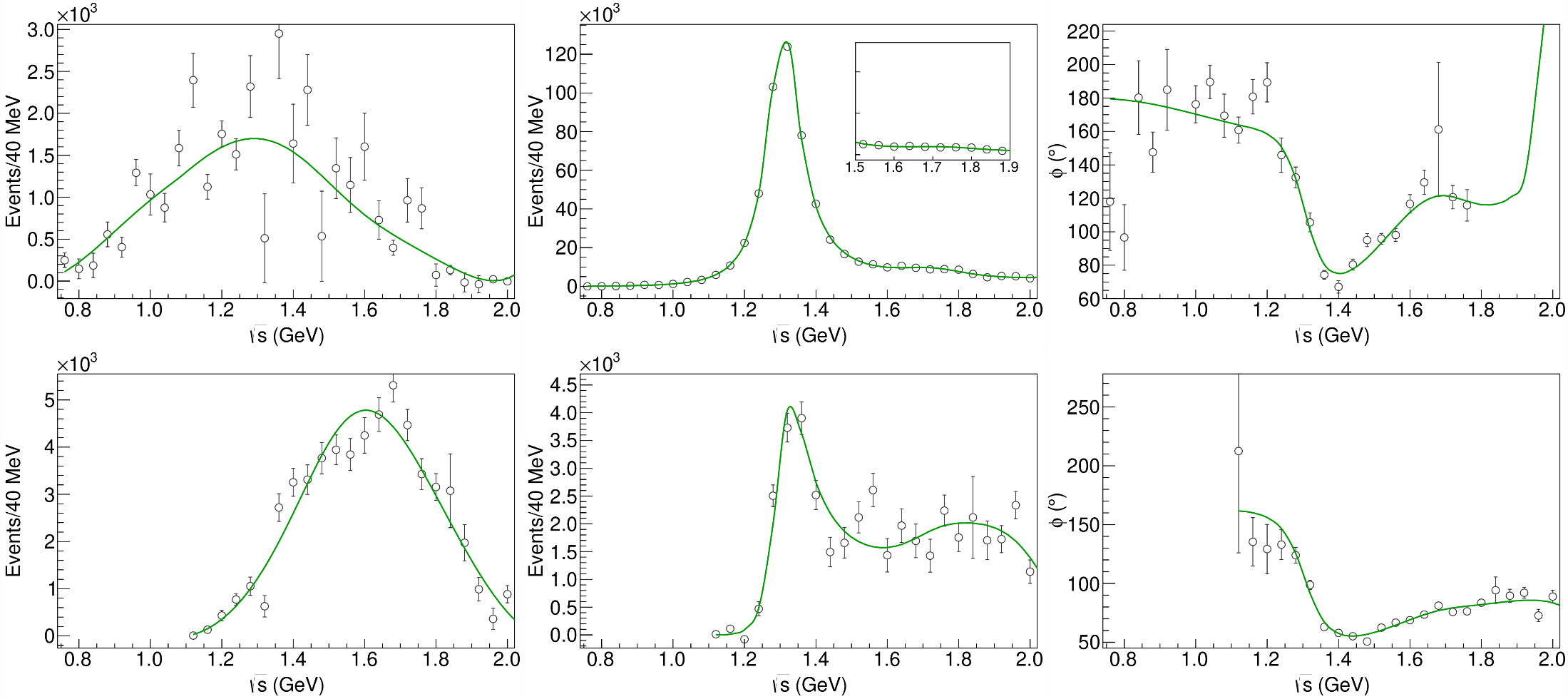 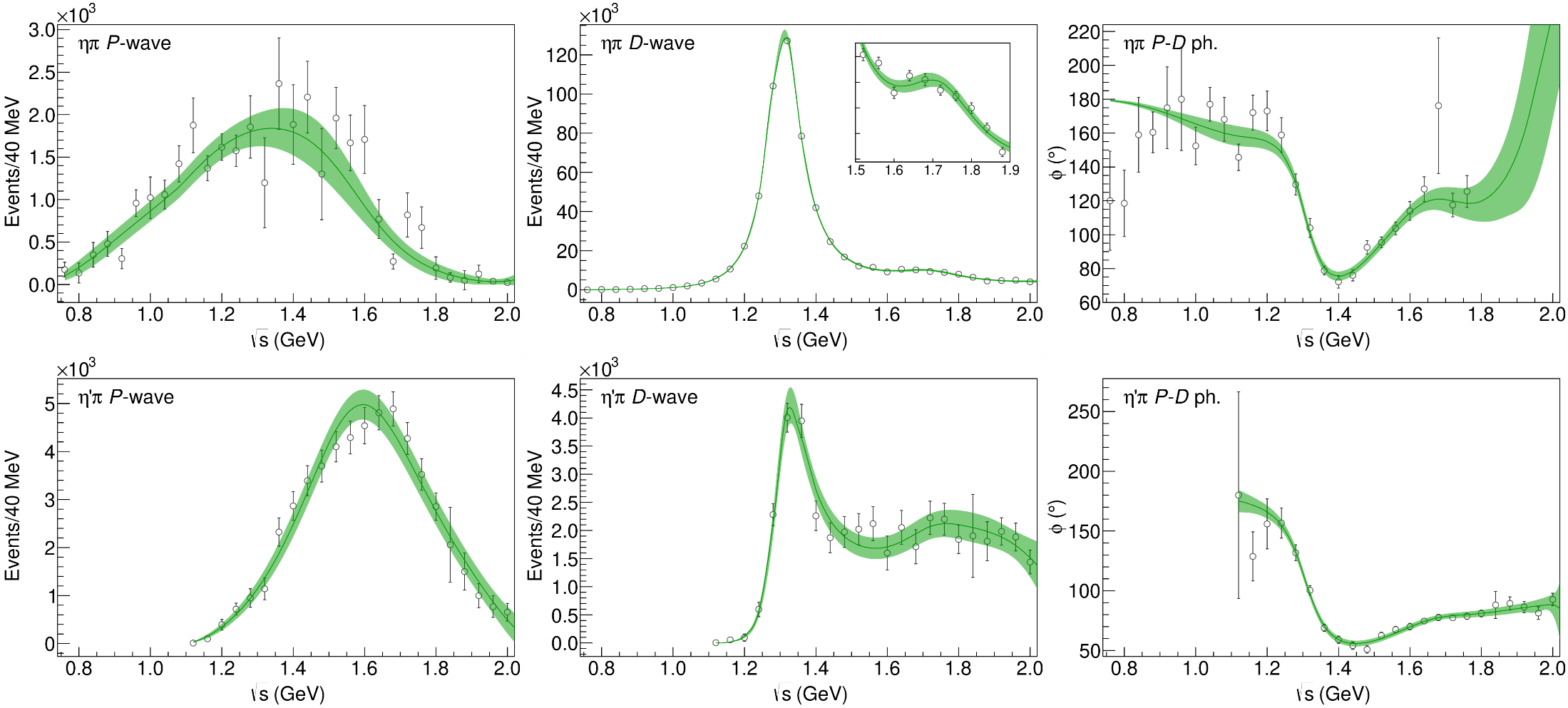 A. Pilloni – Production of hybrids and exotics
43
[Speaker Notes: Controlla la parte su Regge]
Statistical Bootstrap
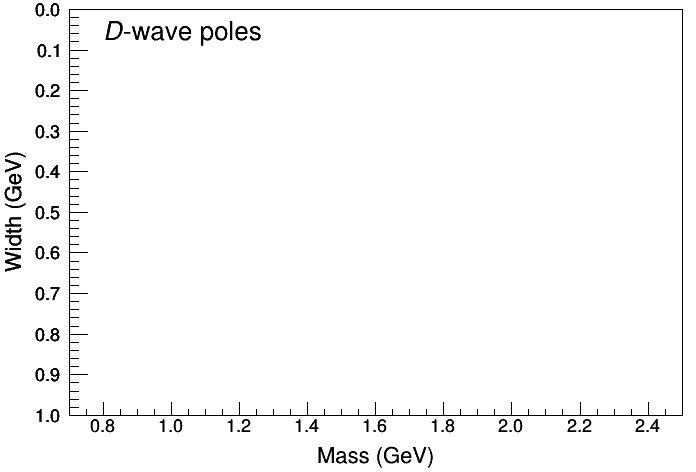 A. Pilloni – Production of hybrids and exotics
44
[Speaker Notes: Controlla la parte su Regge]
Statistical Bootstrap
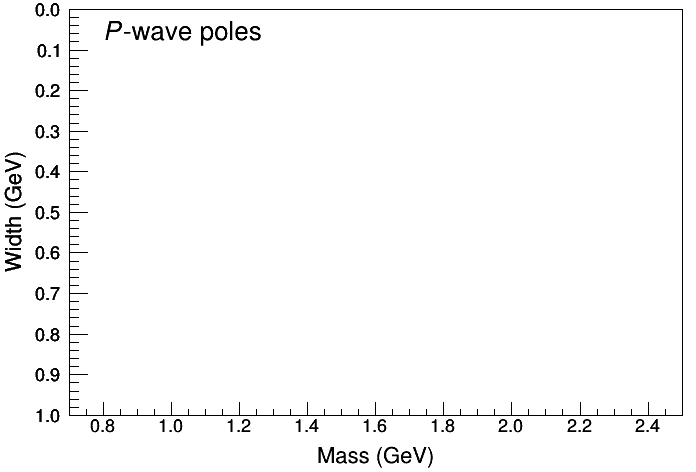 A. Pilloni – Production of hybrids and exotics
45
[Speaker Notes: Controlla la parte su Regge]
Final results
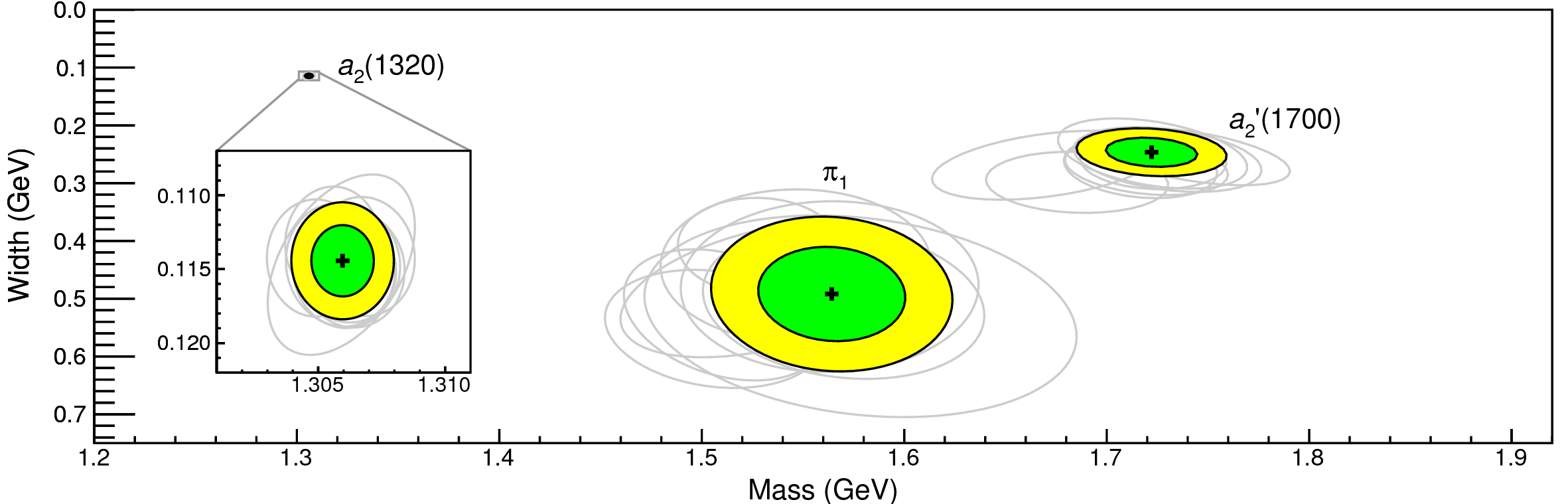 Agreement with Lattice is restored
That’s the most rigorous extractionof an exotic meson available so far!
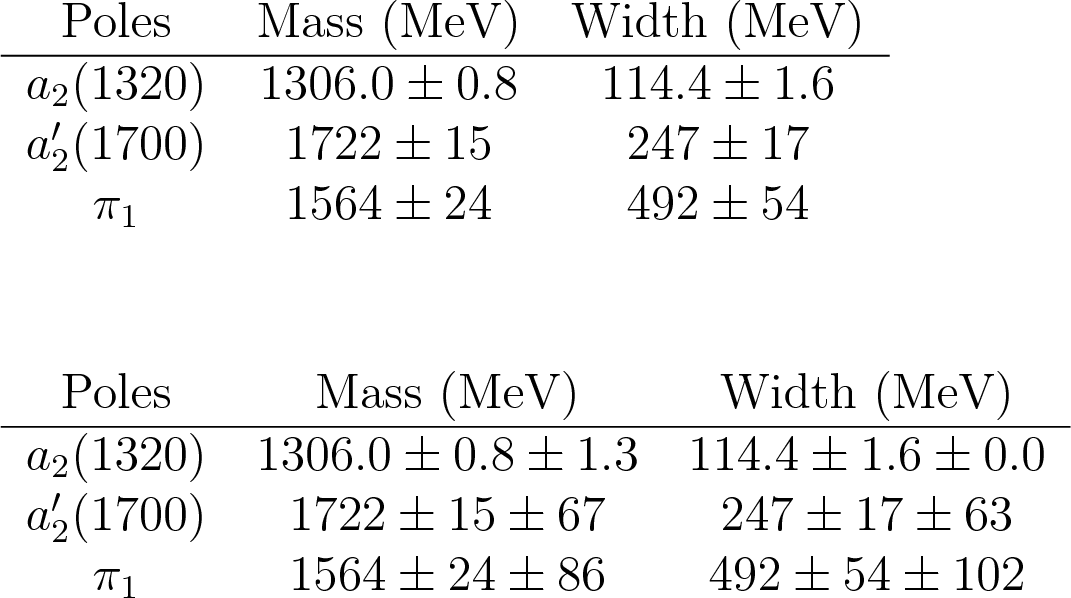 A. Pilloni – Production of hybrids and exotics
46
[Speaker Notes: Controlla la parte su Regge]